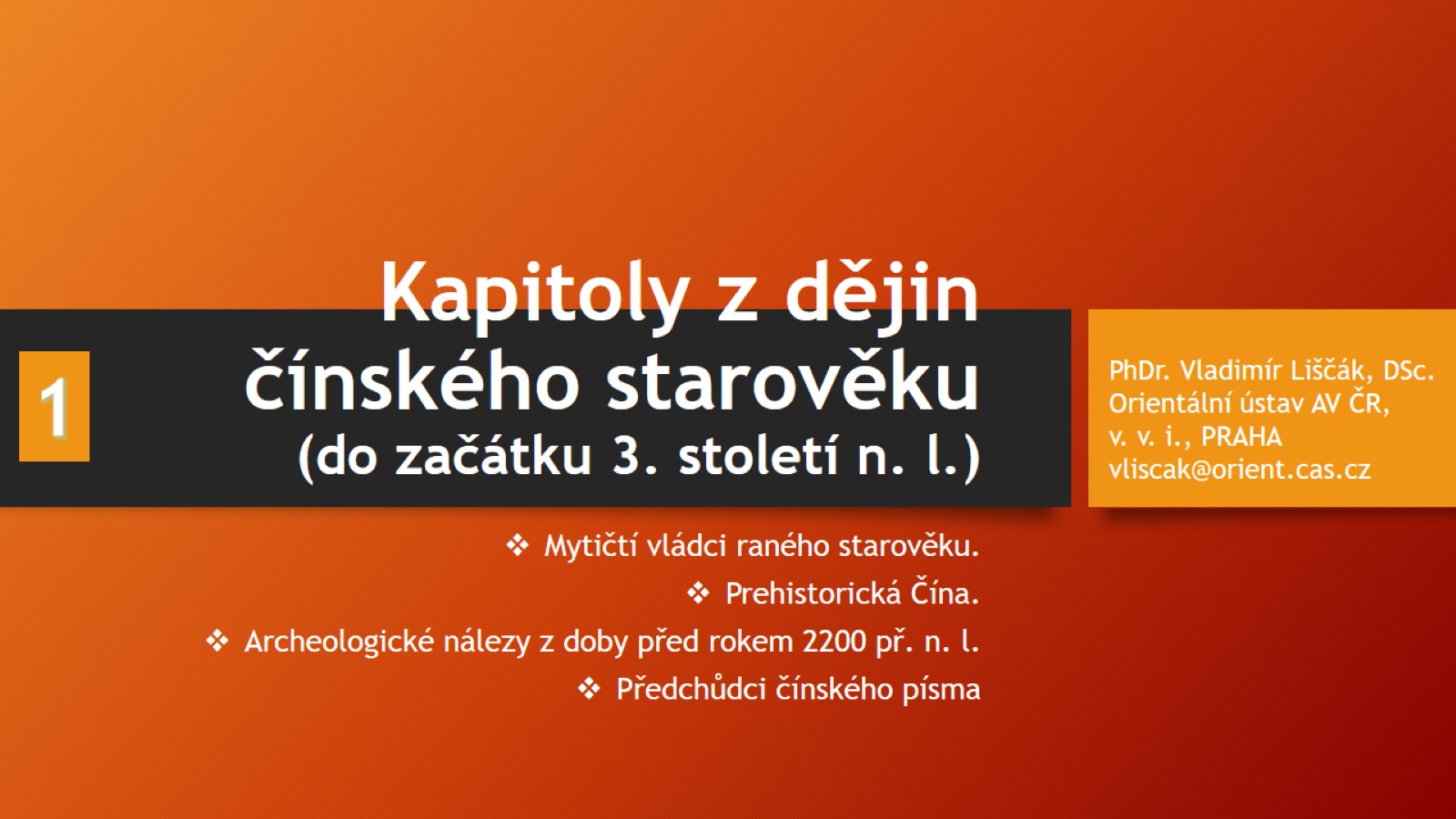 Kapitoly z dějin čínského starověku (do začátku 3. století n. l.)
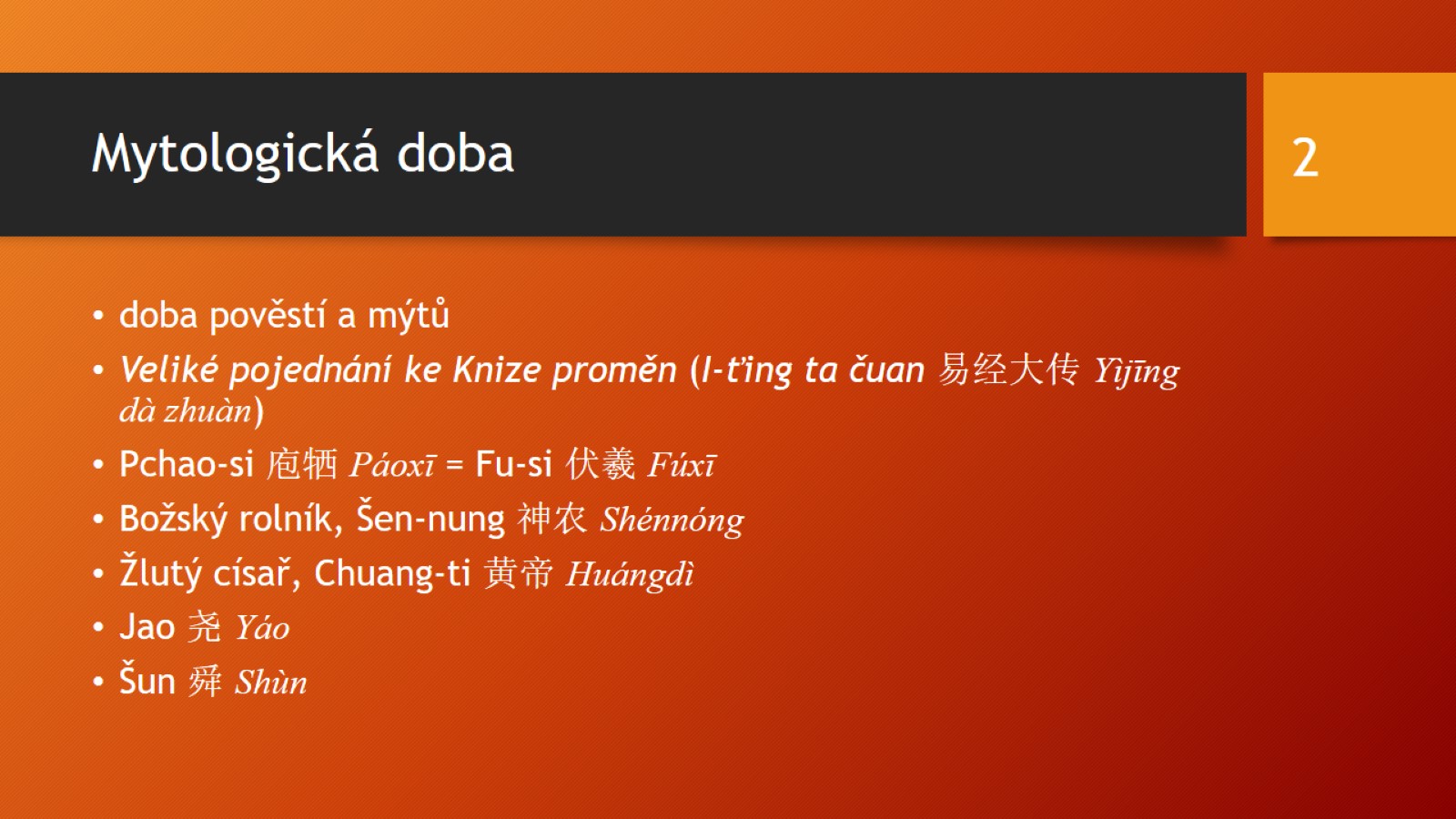 Mytologická doba
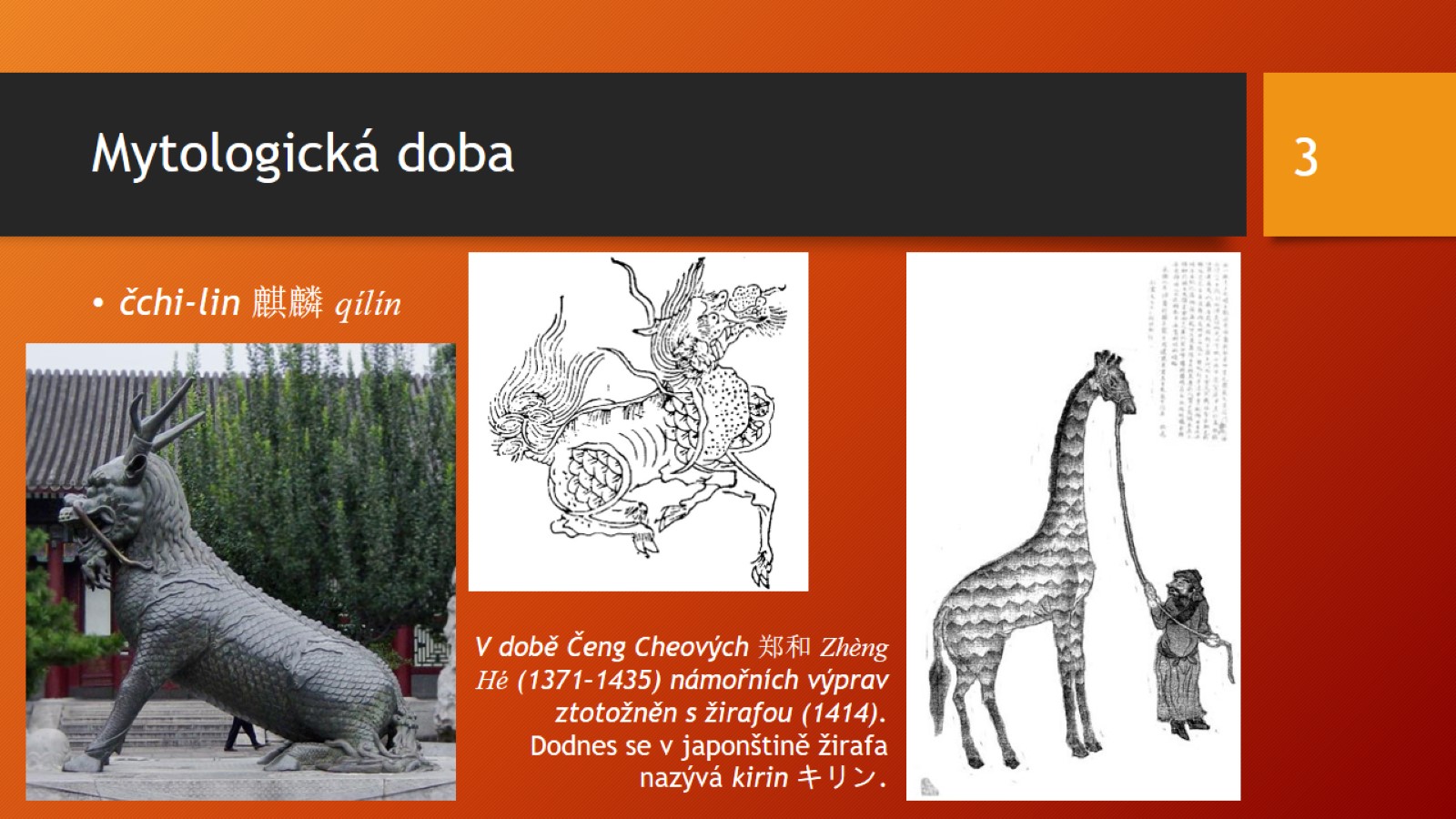 Mytologická doba
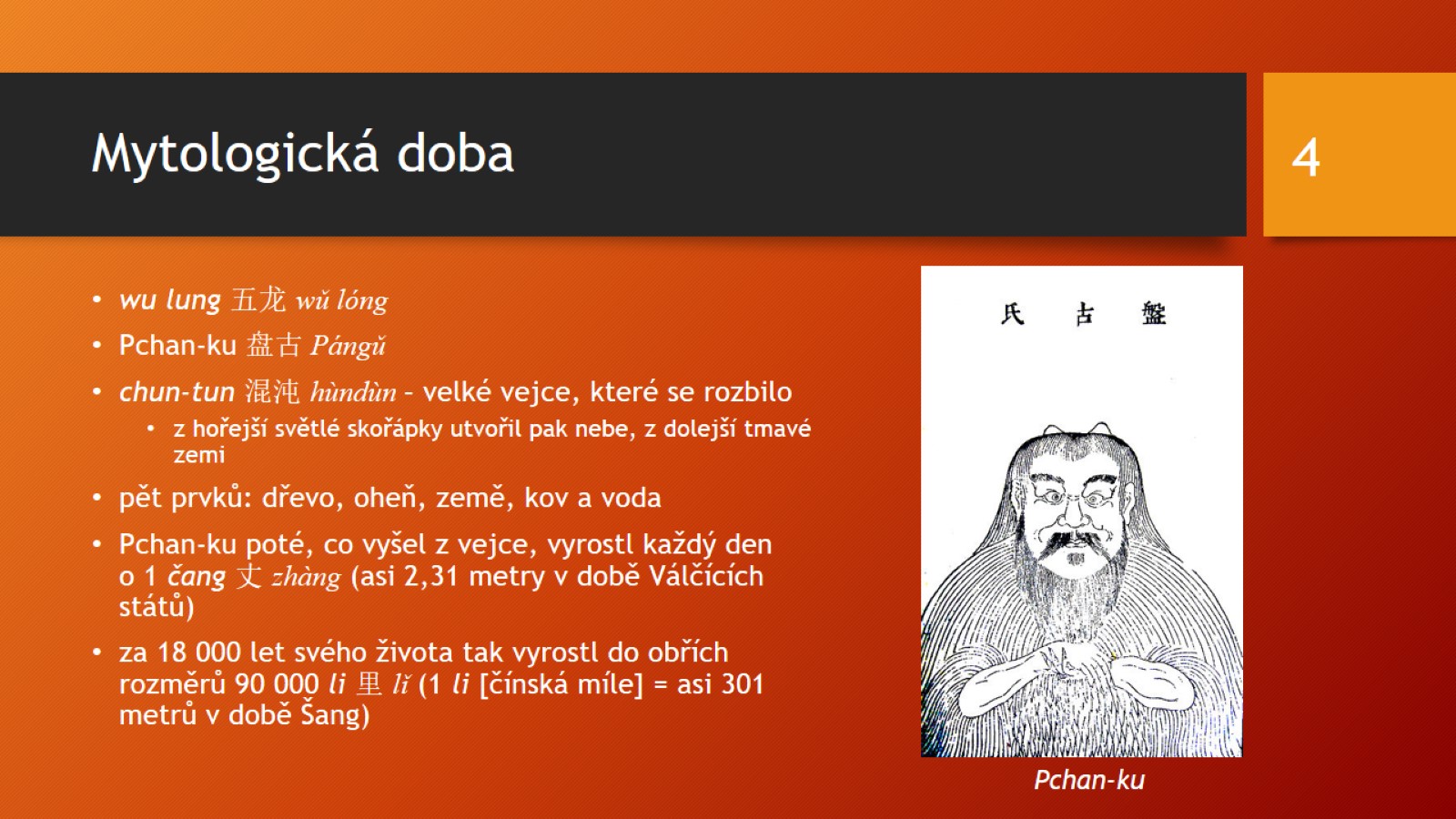 Mytologická doba
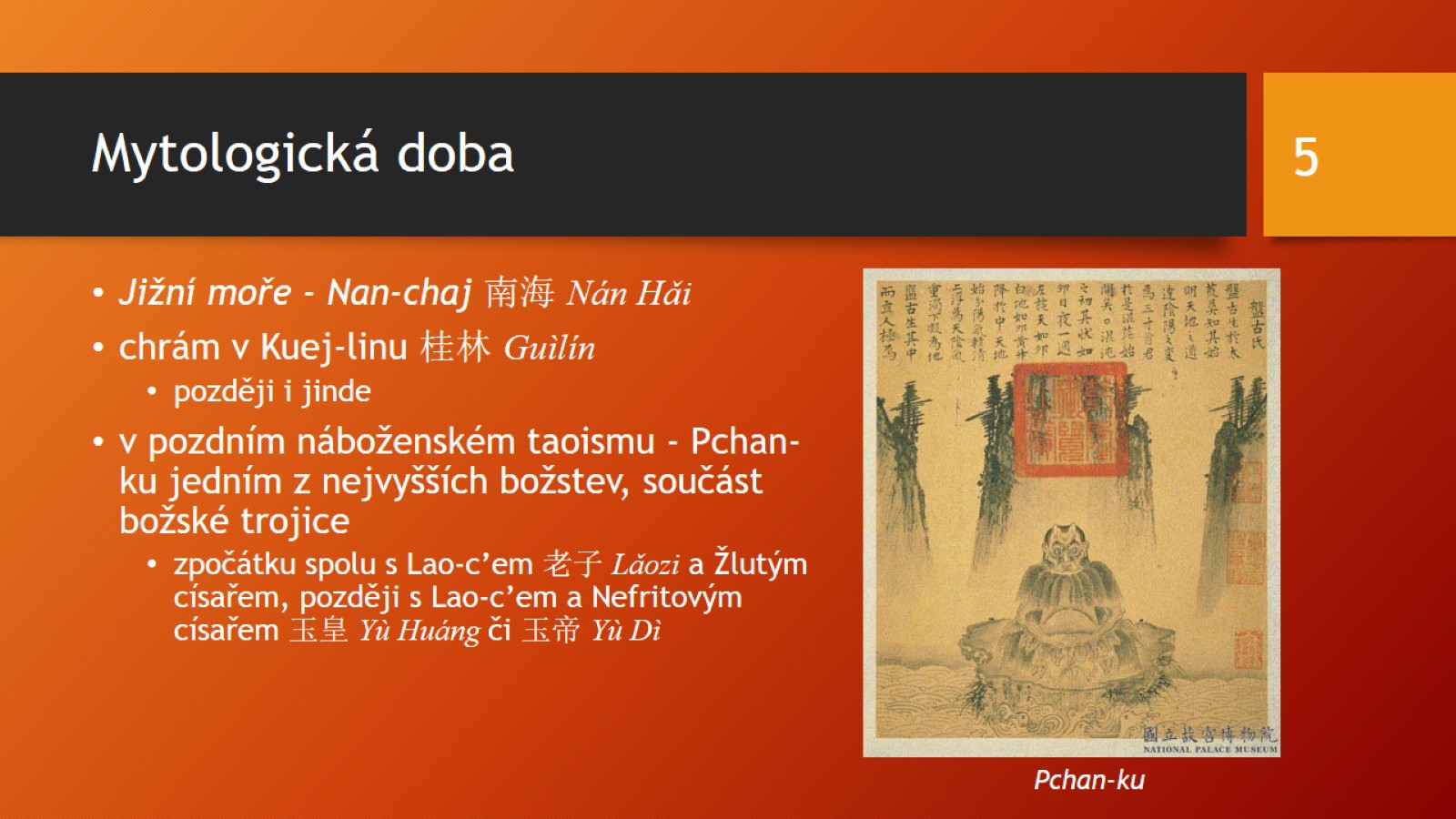 Mytologická doba
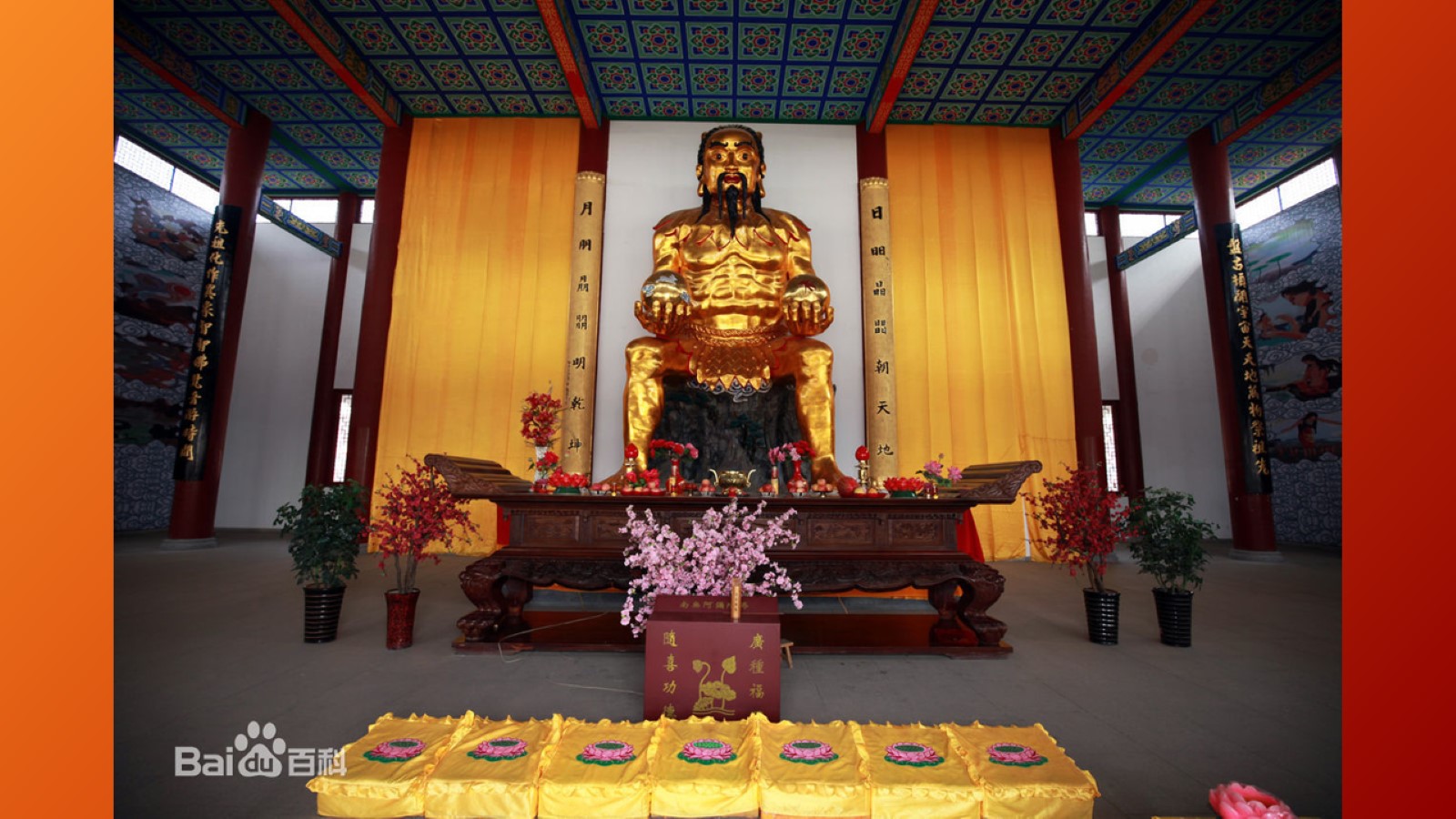 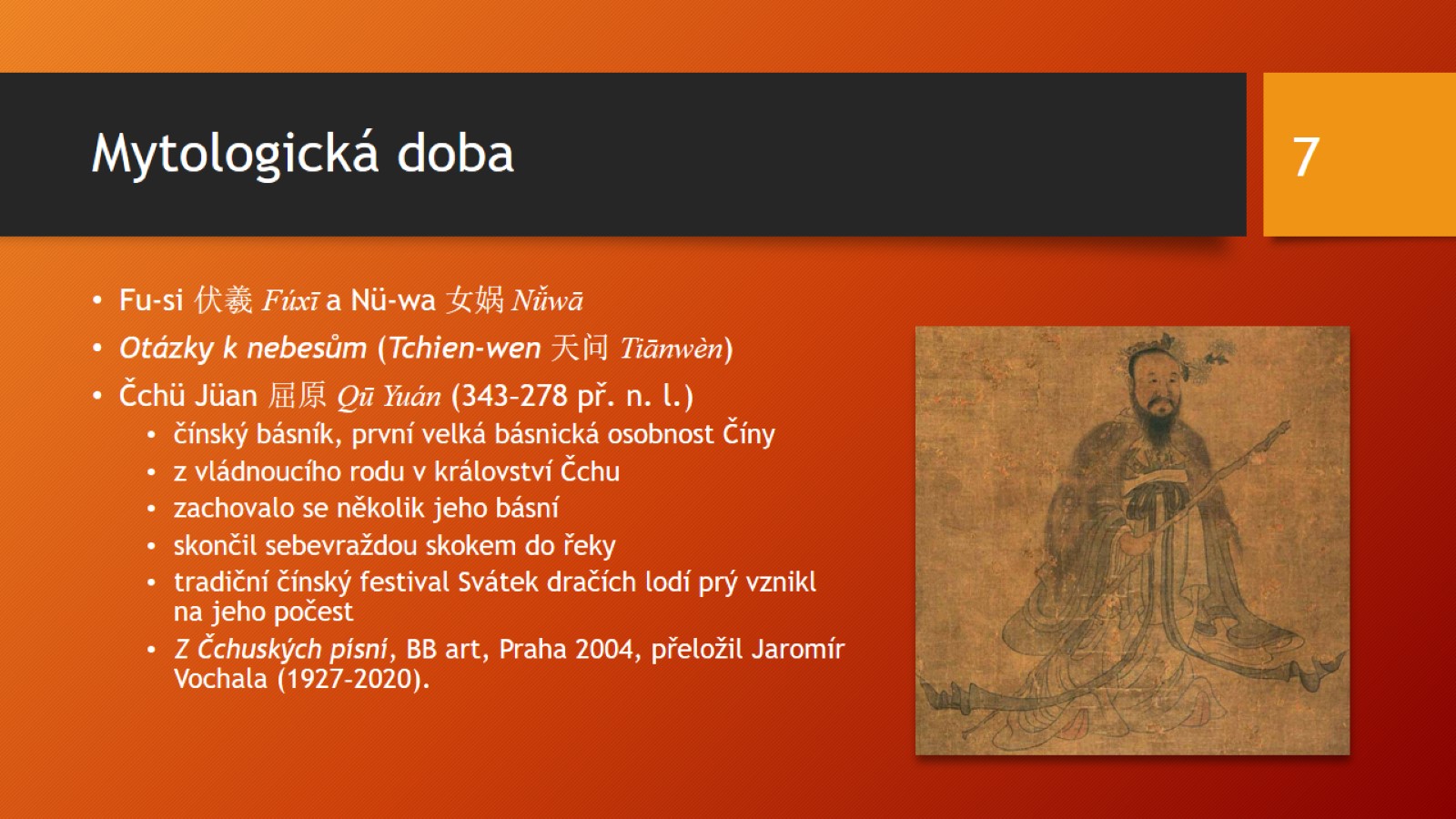 Mytologická doba
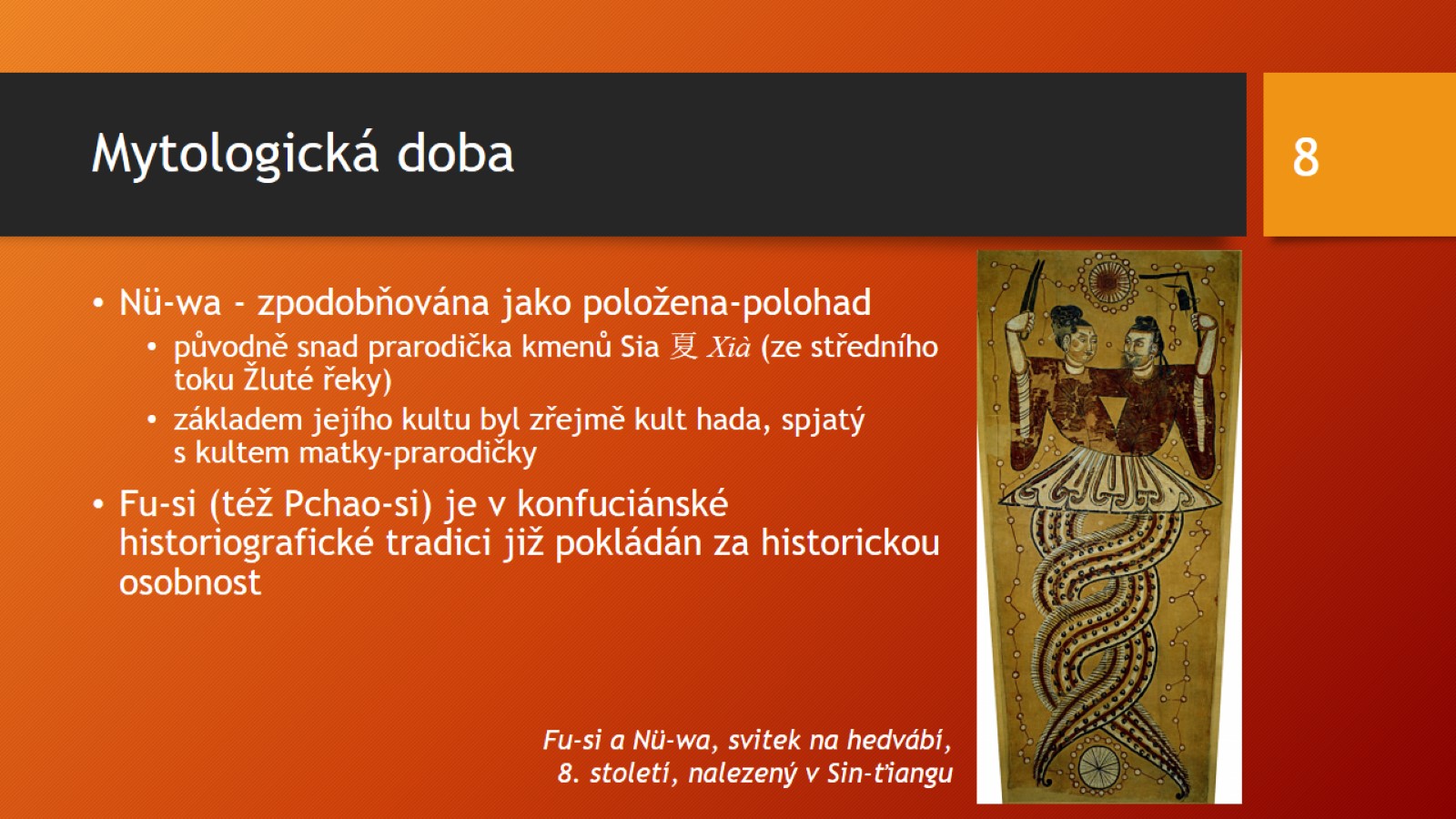 Mytologická doba
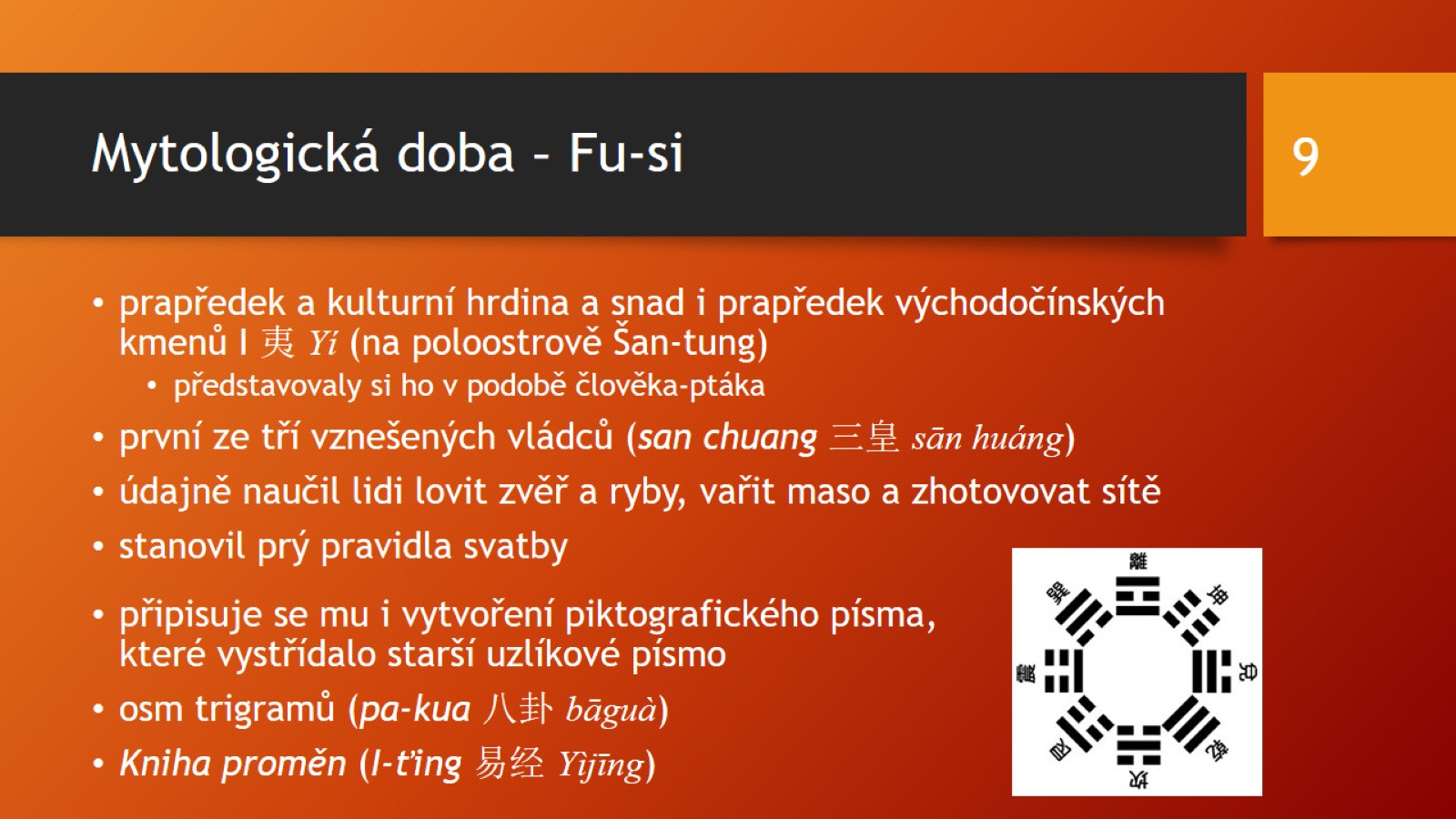 Mytologická doba – Fu-si
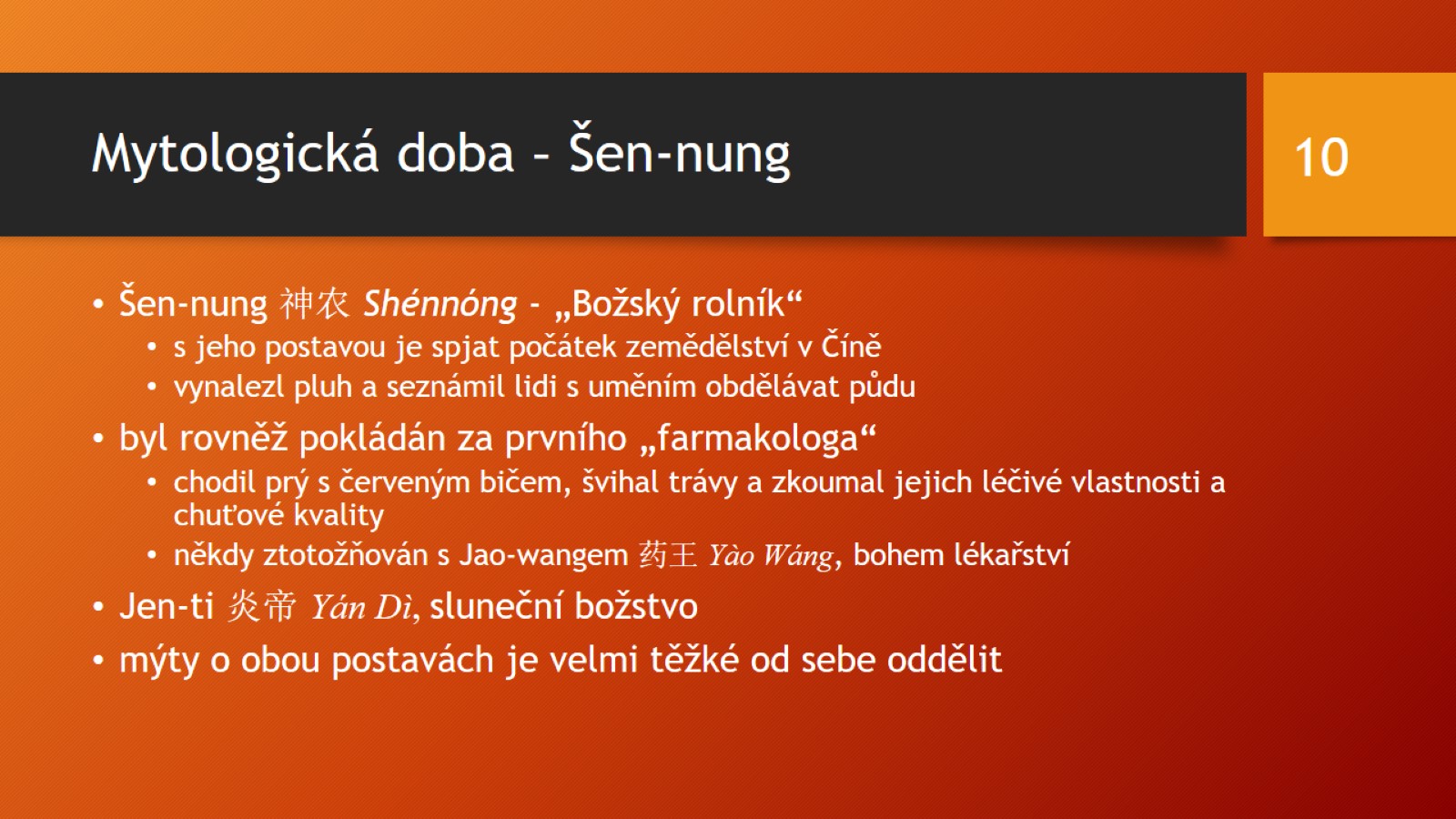 Mytologická doba – Šen-nung
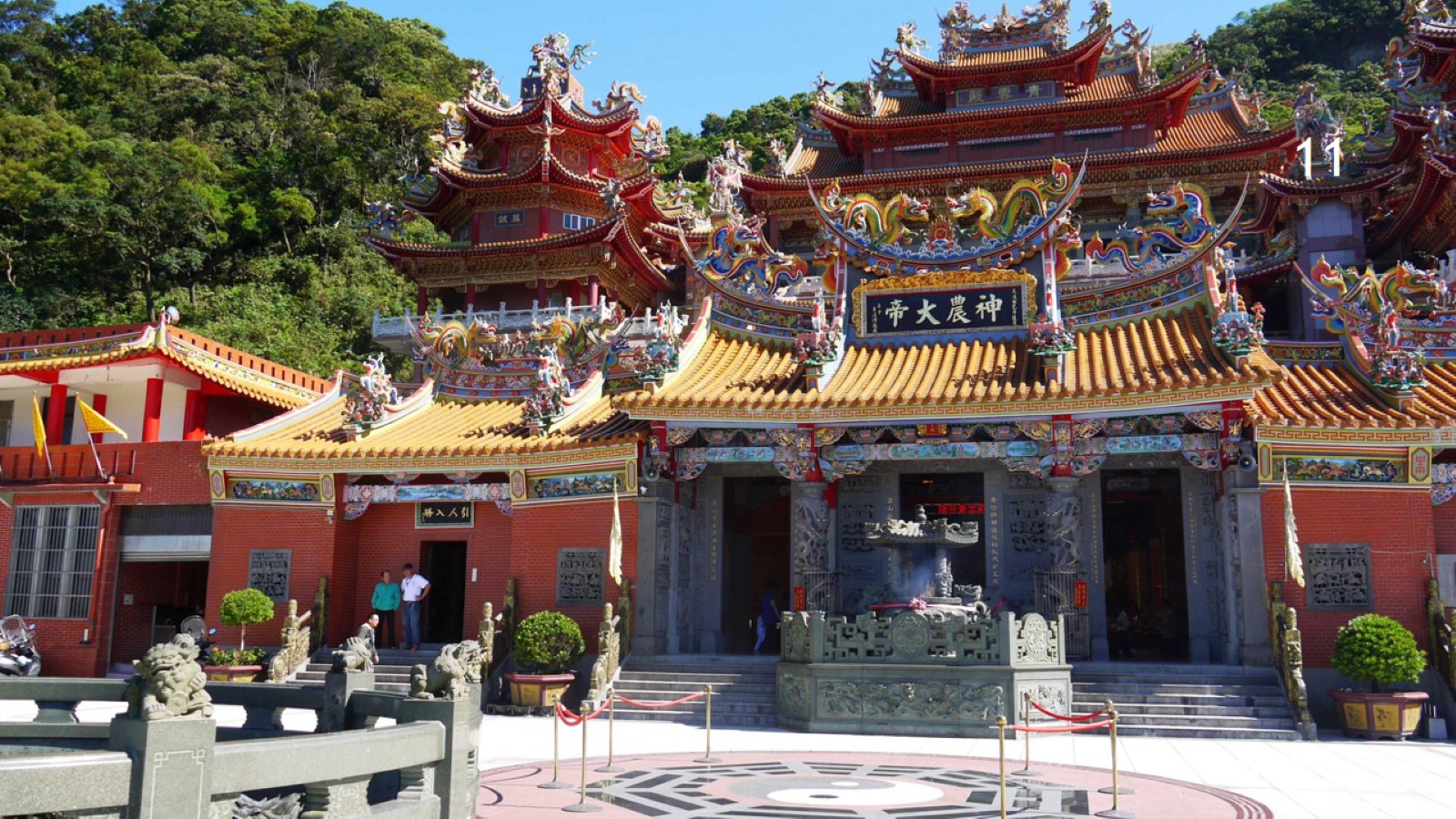 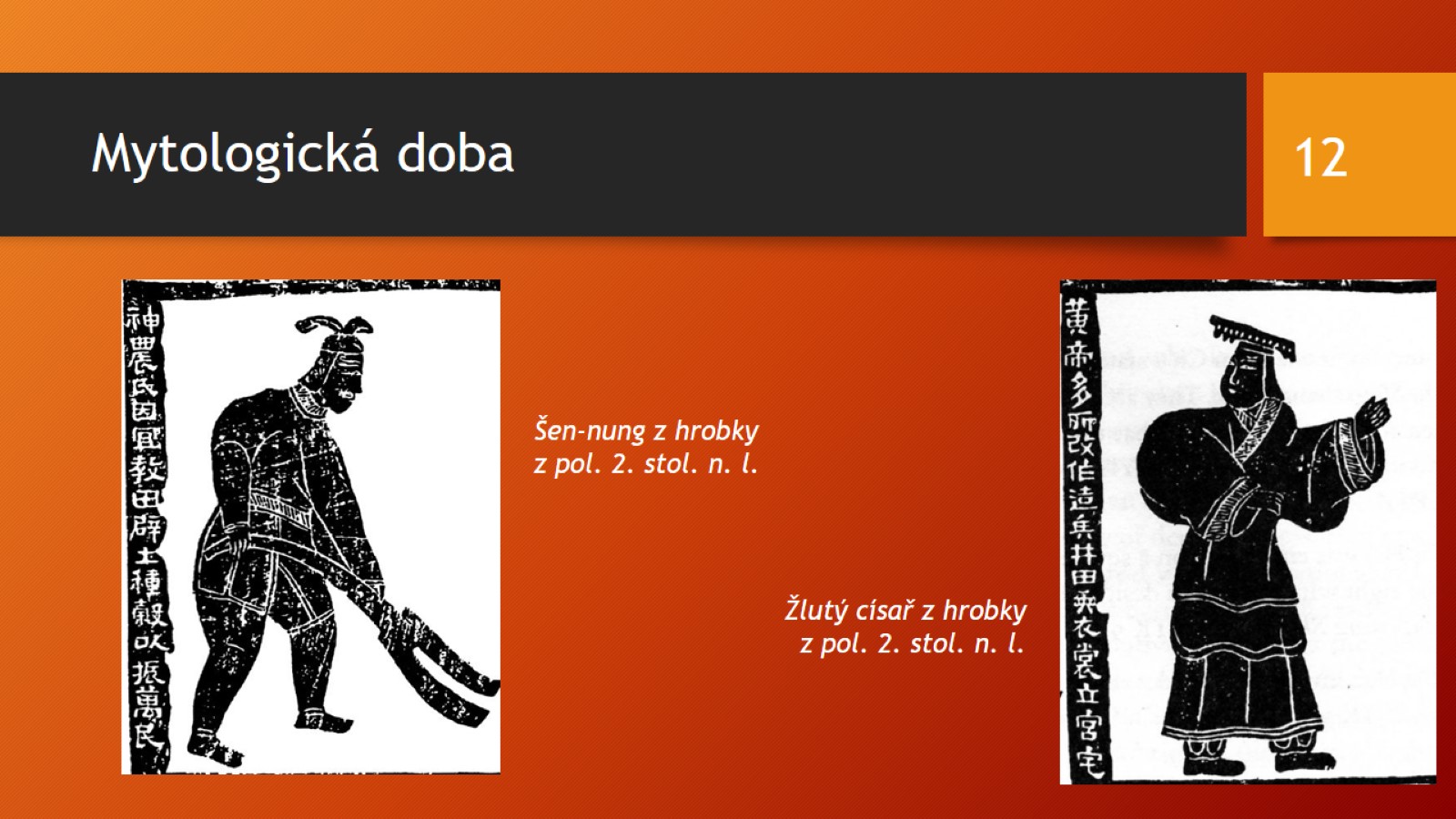 Mytologická doba
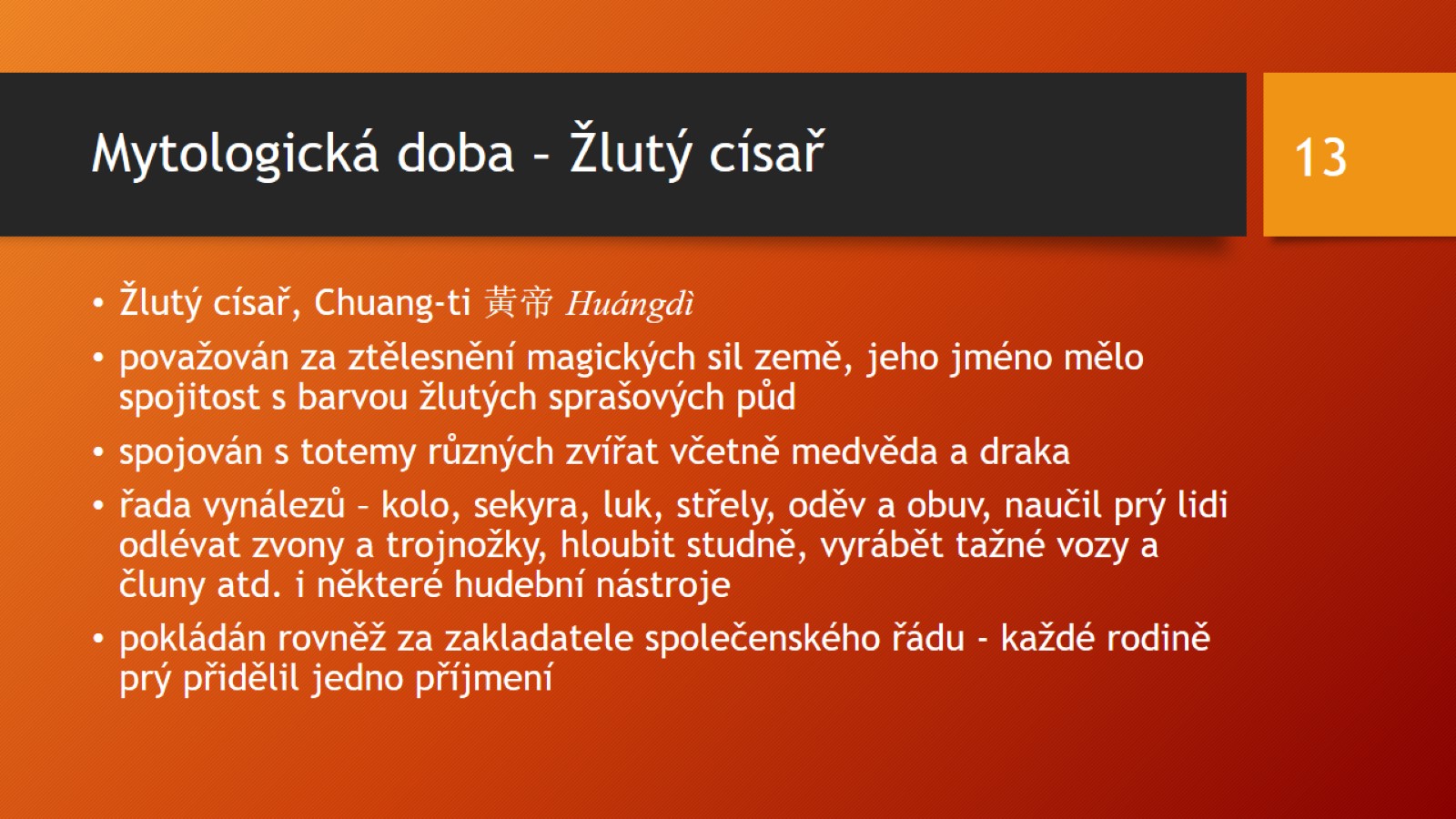 Mytologická doba – Žlutý císař
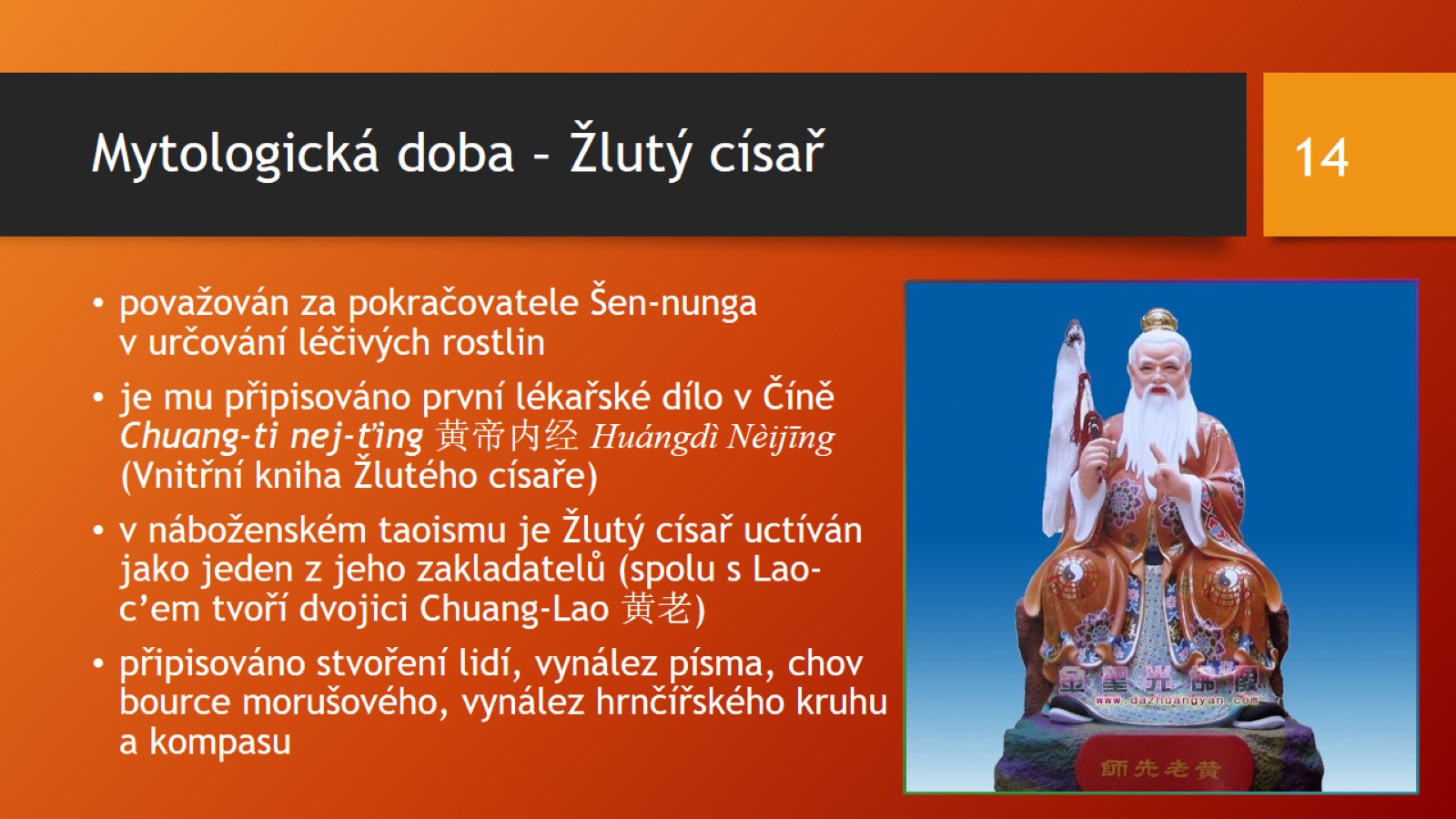 Mytologická doba – Žlutý císař
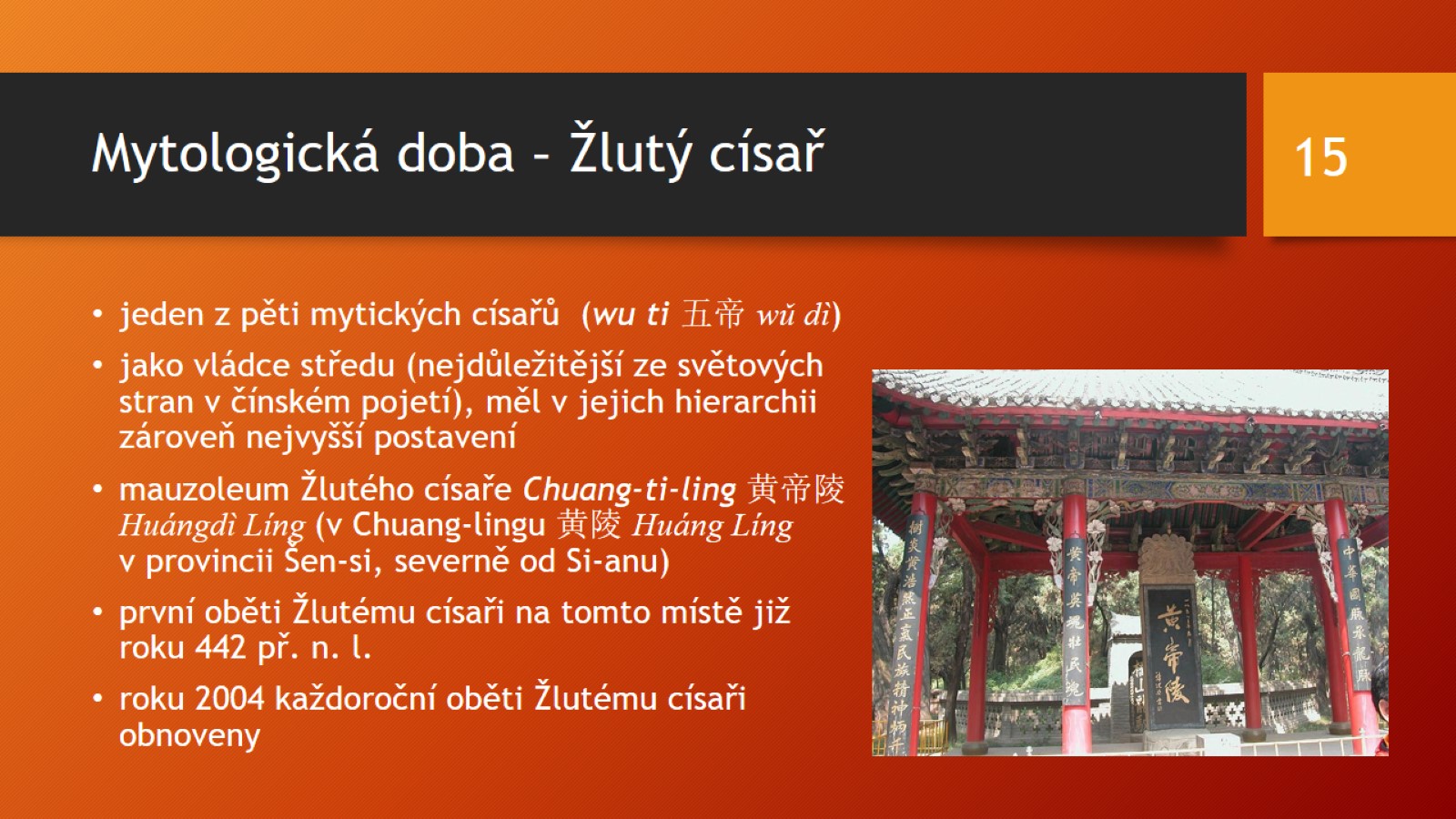 Mytologická doba – Žlutý císař
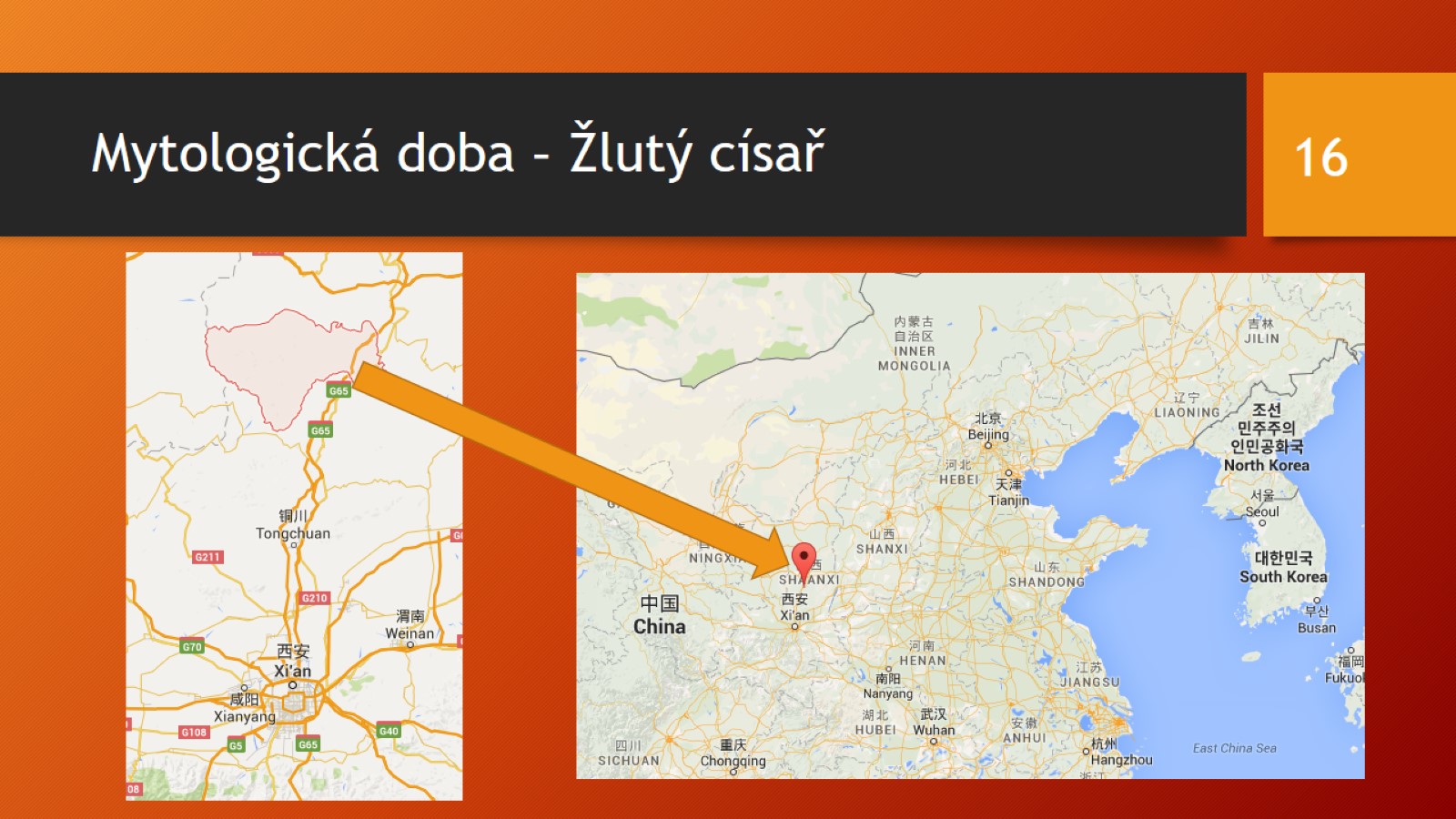 Mytologická doba – Žlutý císař
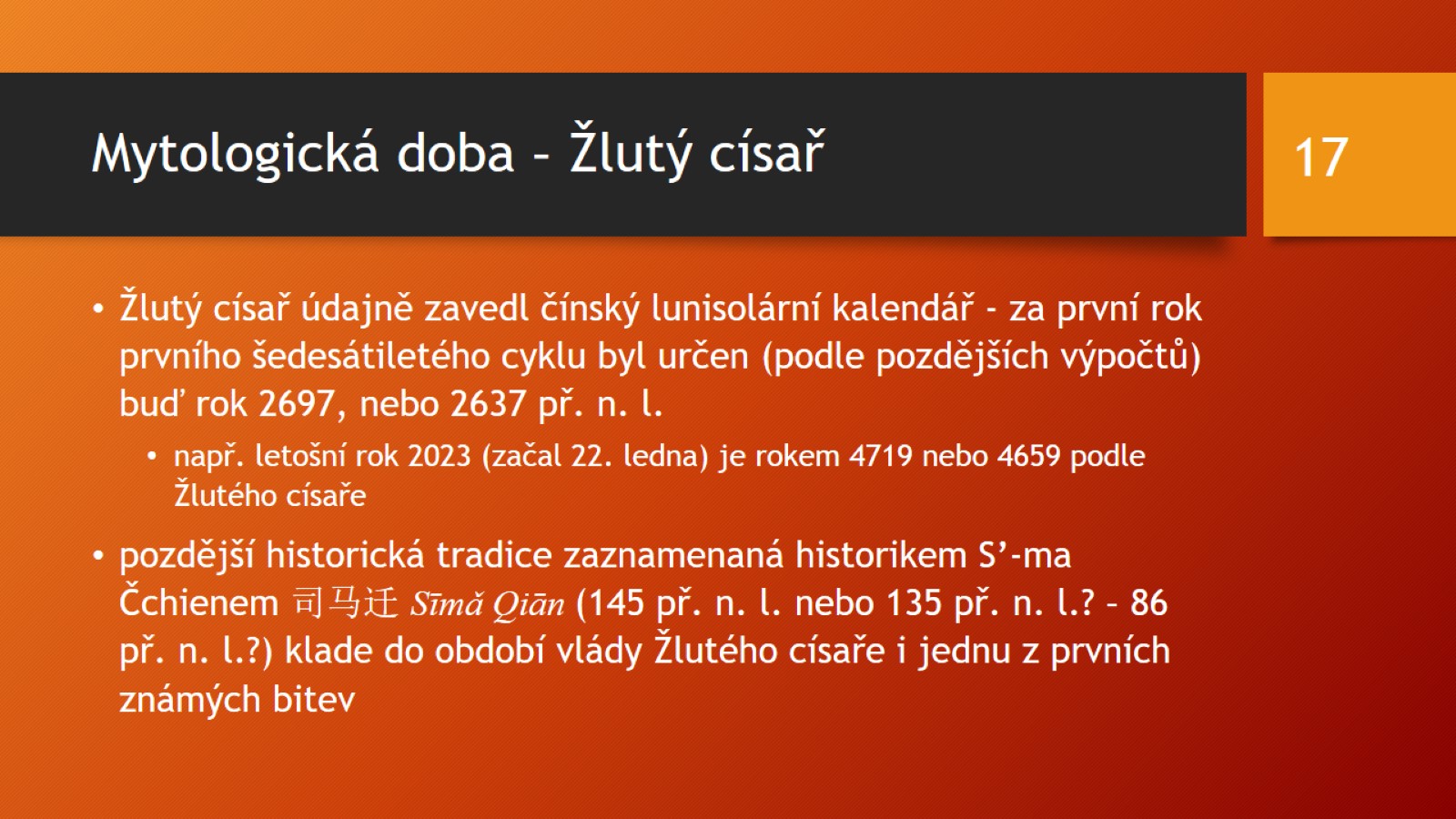 Mytologická doba – Žlutý císař
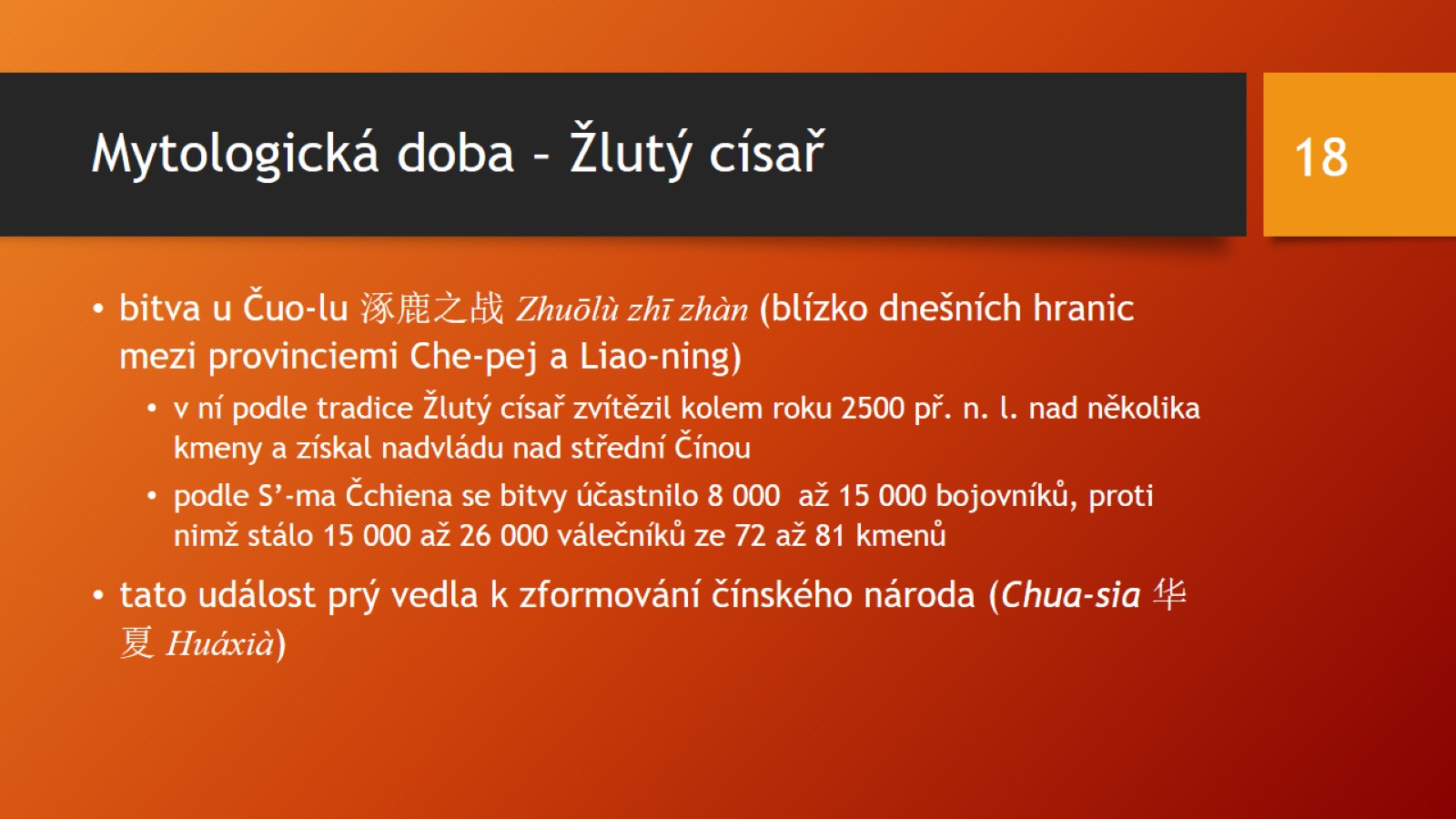 Mytologická doba – Žlutý císař
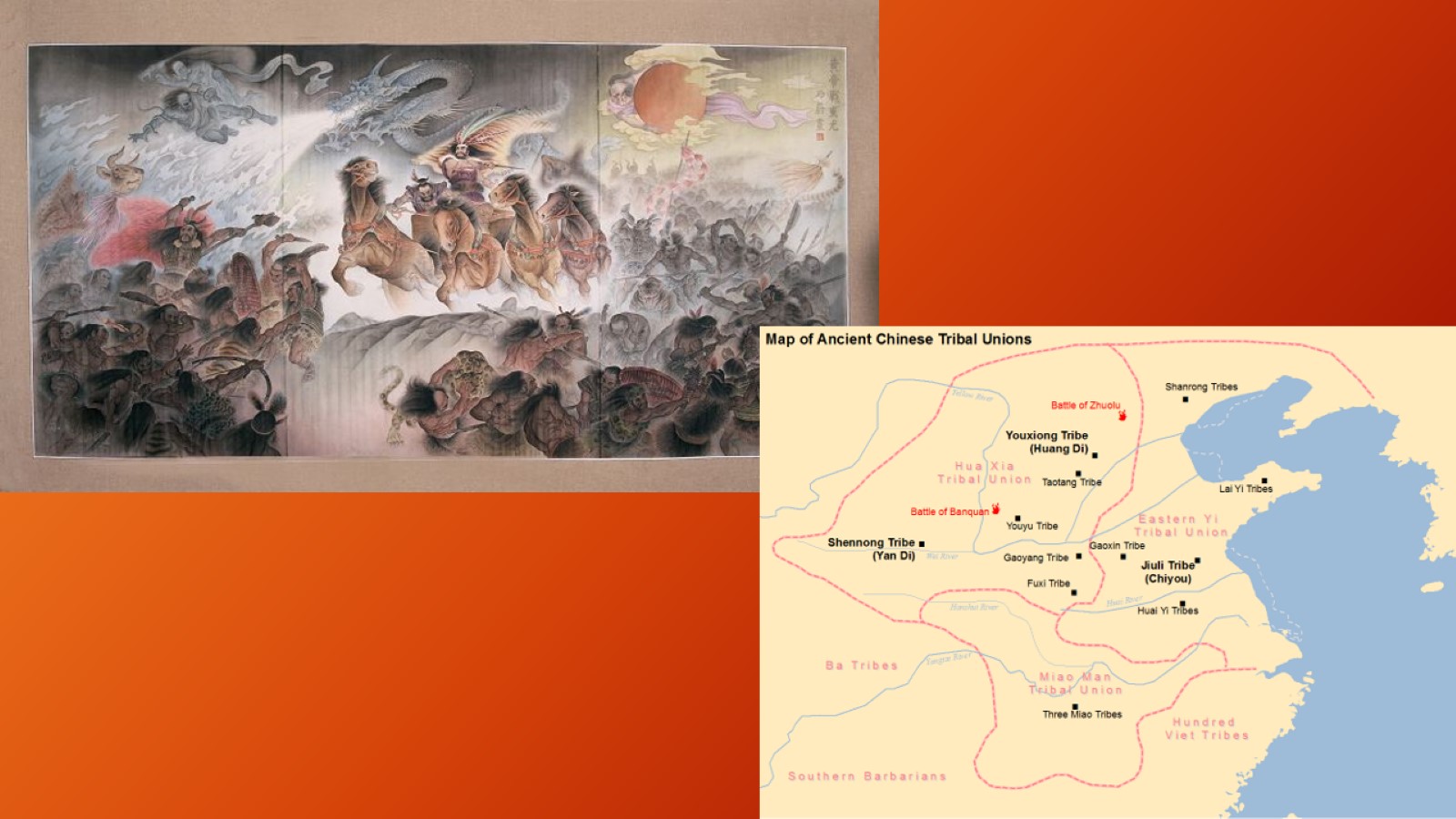 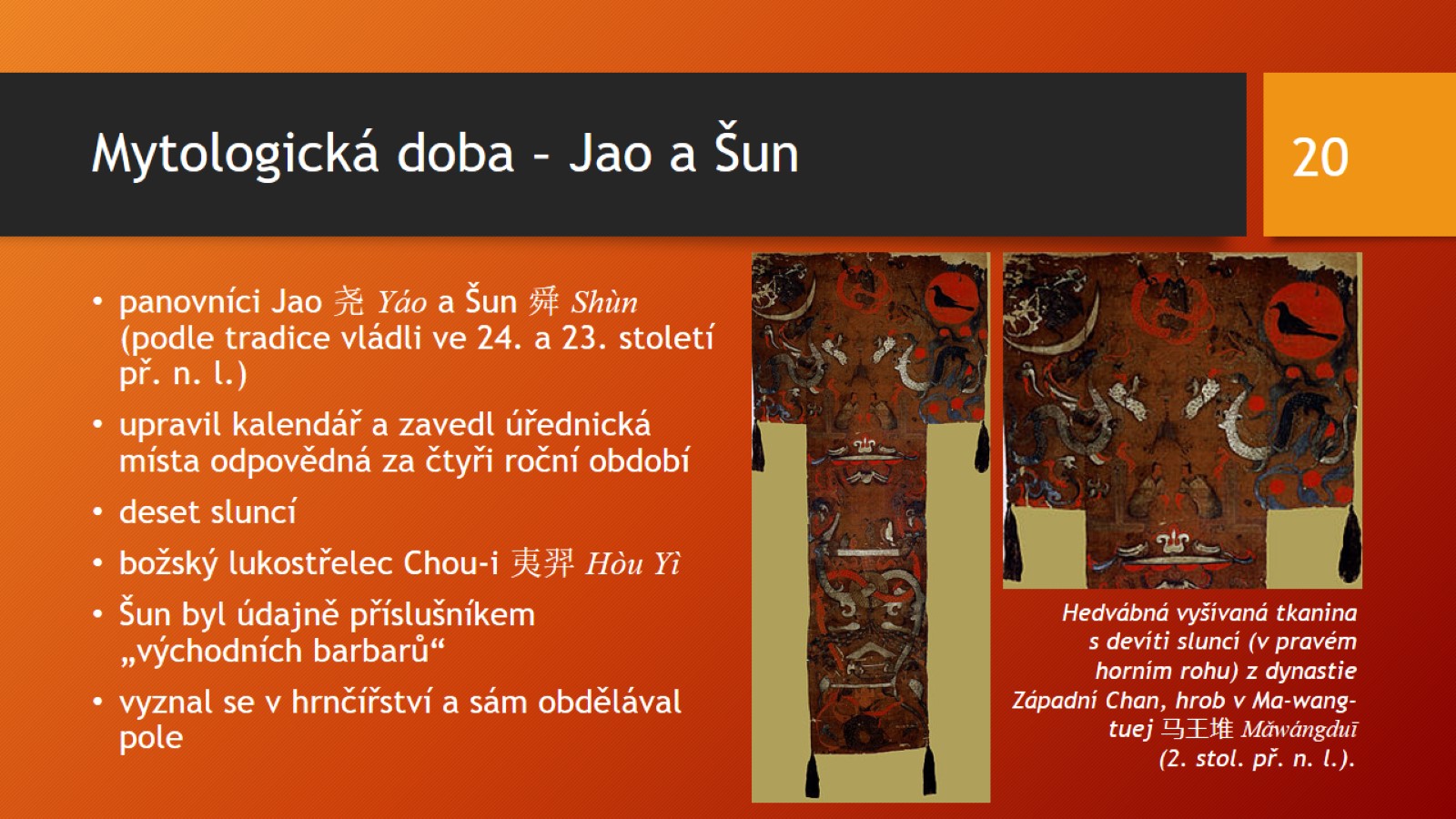 Mytologická doba – Jao a Šun
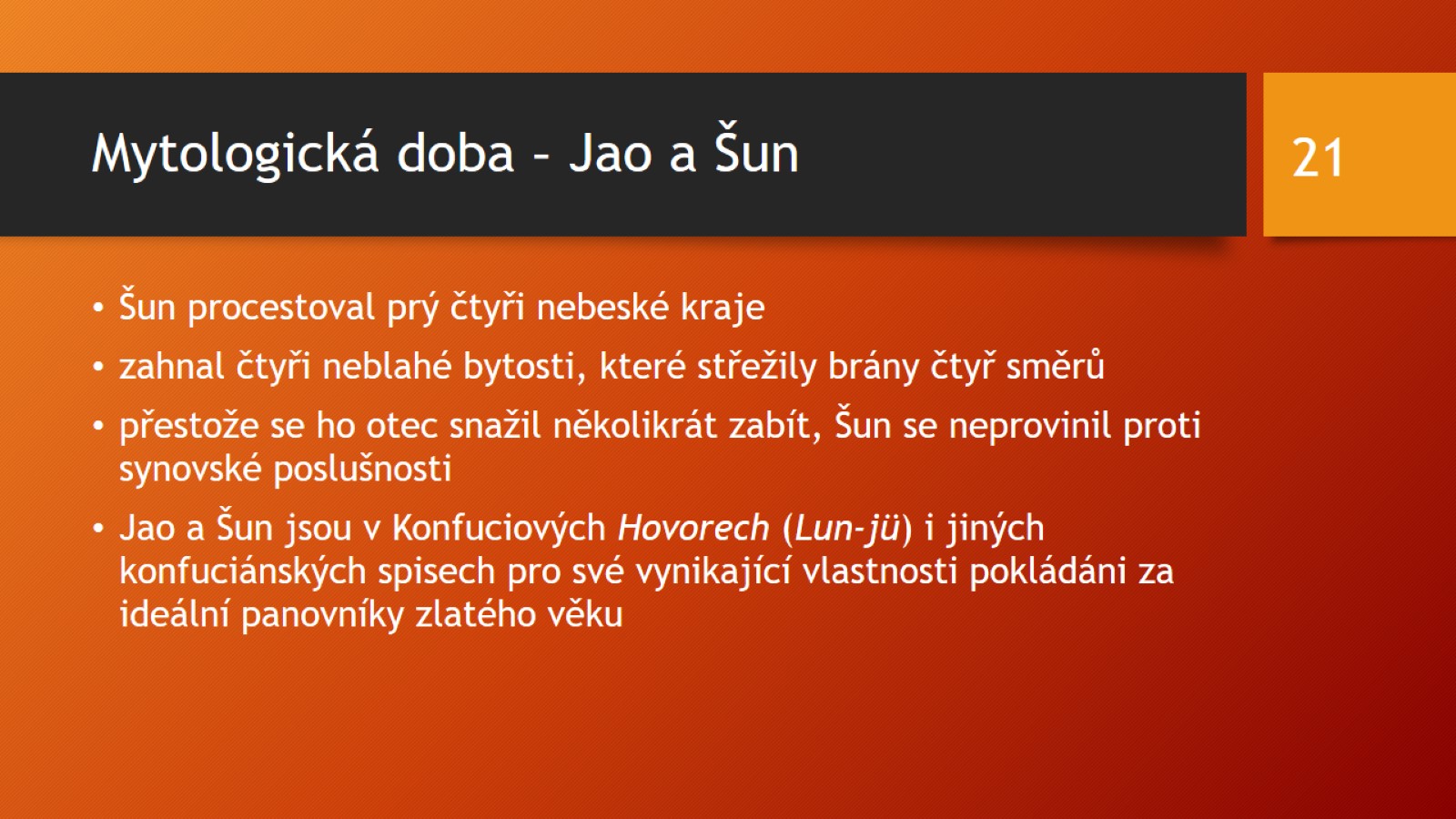 Mytologická doba – Jao a Šun
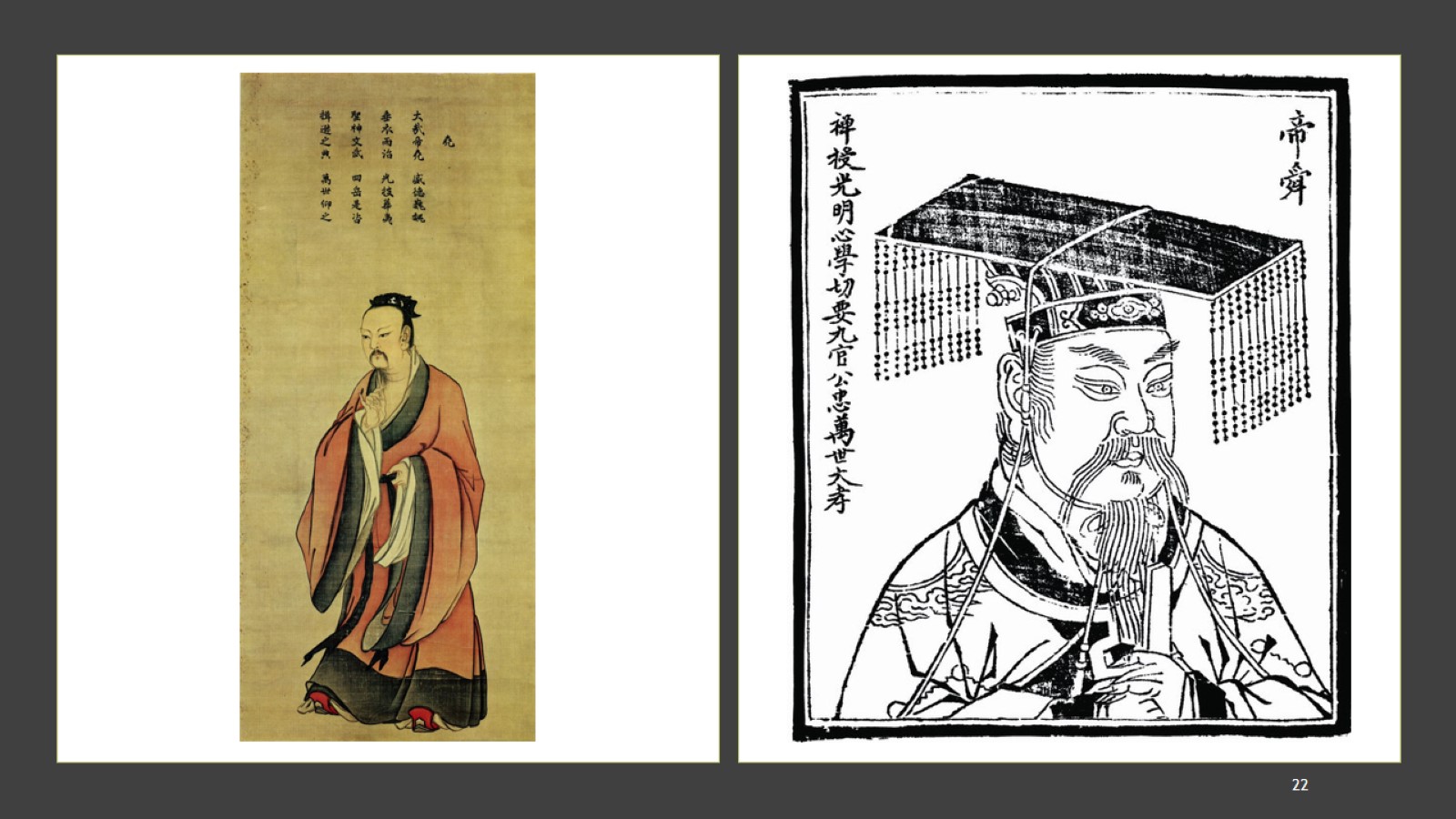 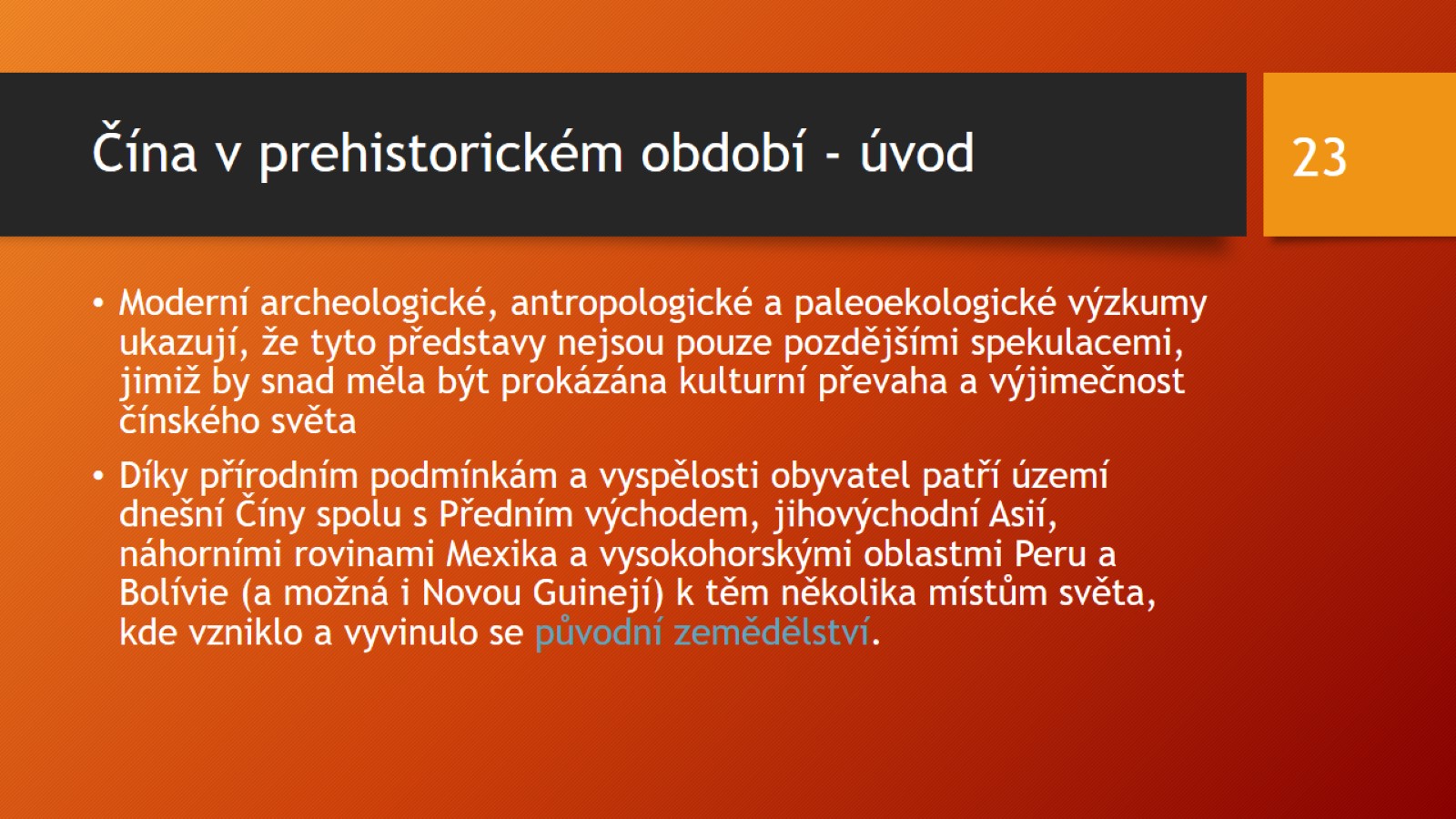 Čína v prehistorickém období - úvod
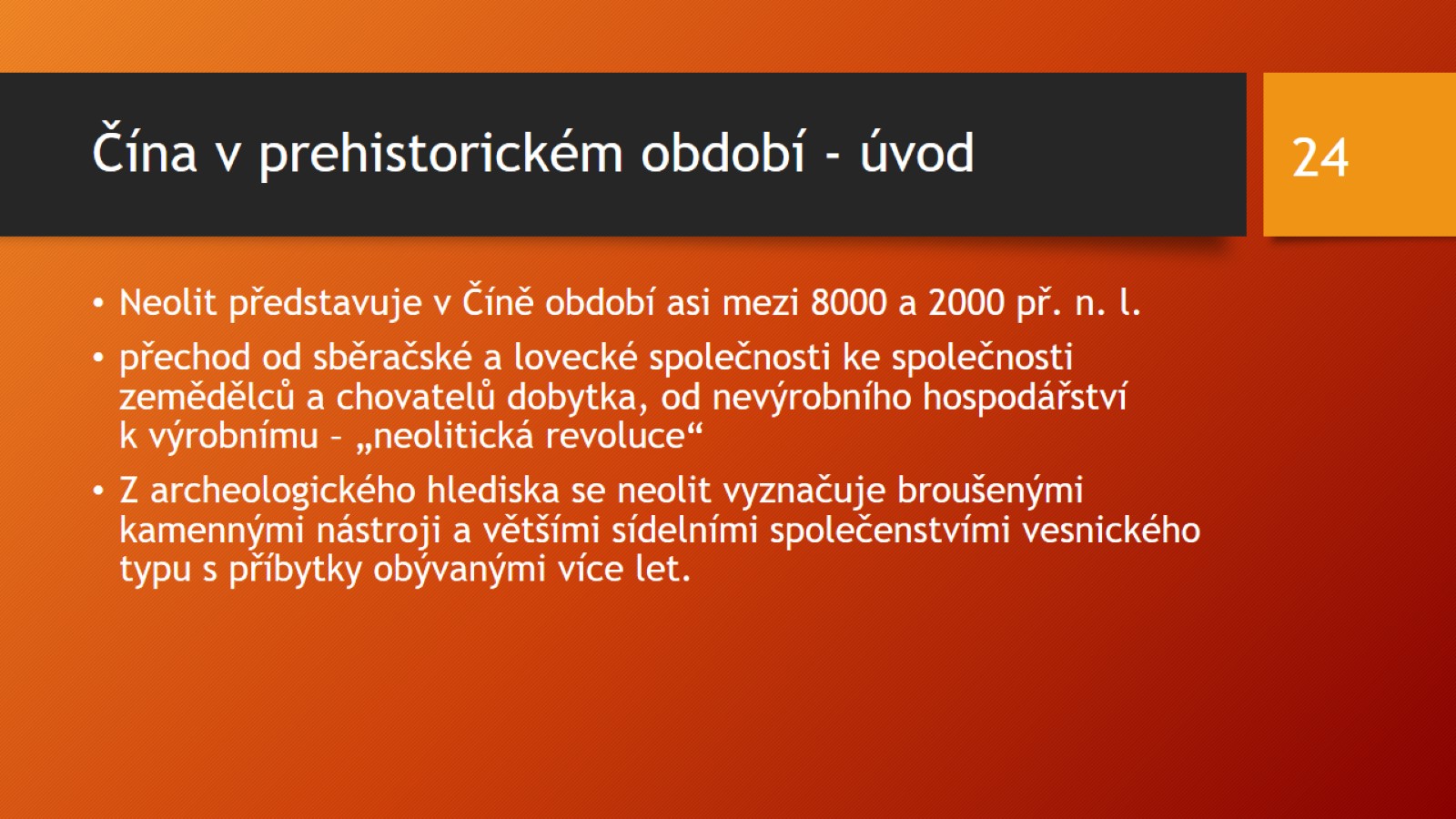 Čína v prehistorickém období - úvod
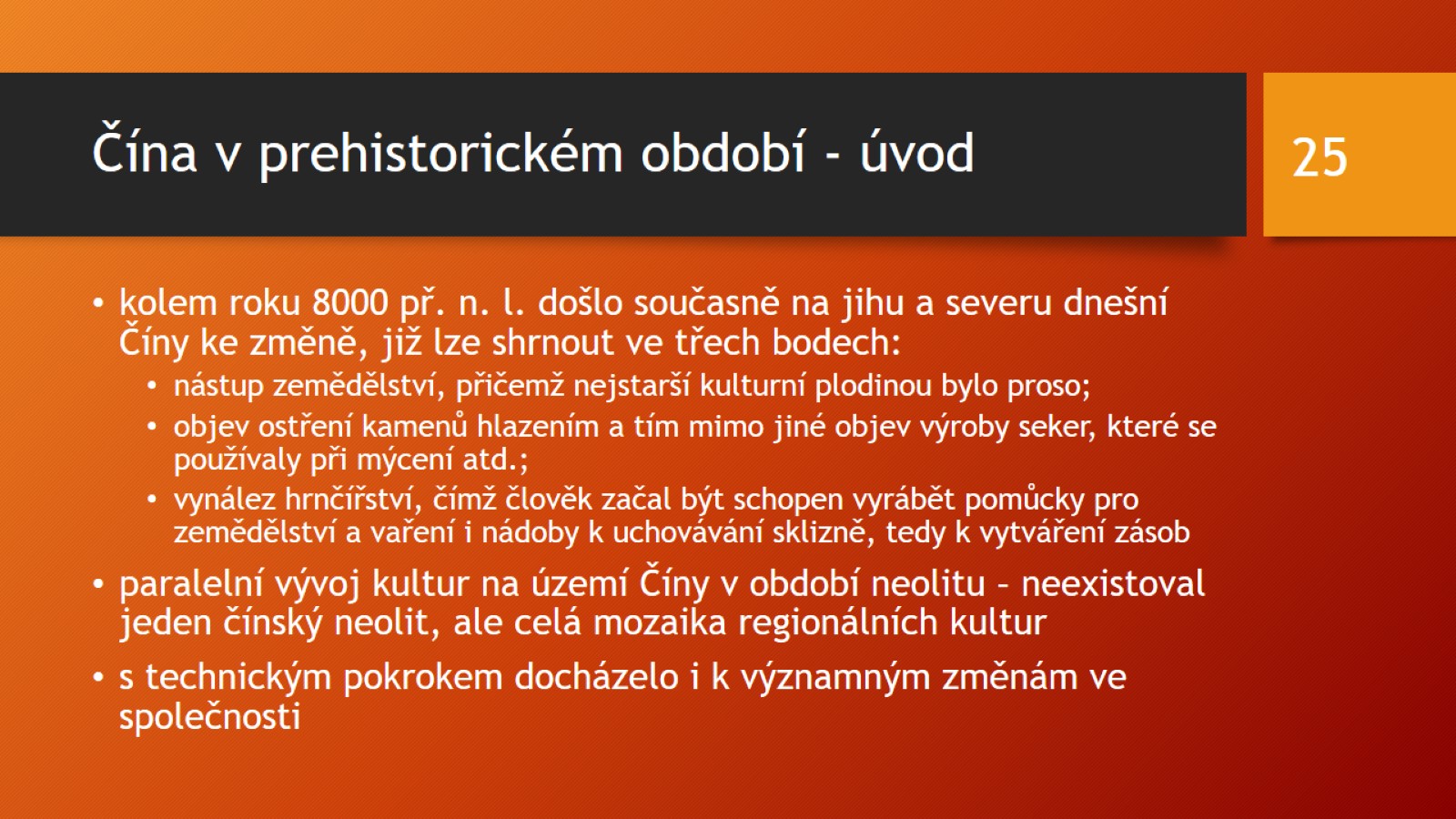 Čína v prehistorickém období - úvod
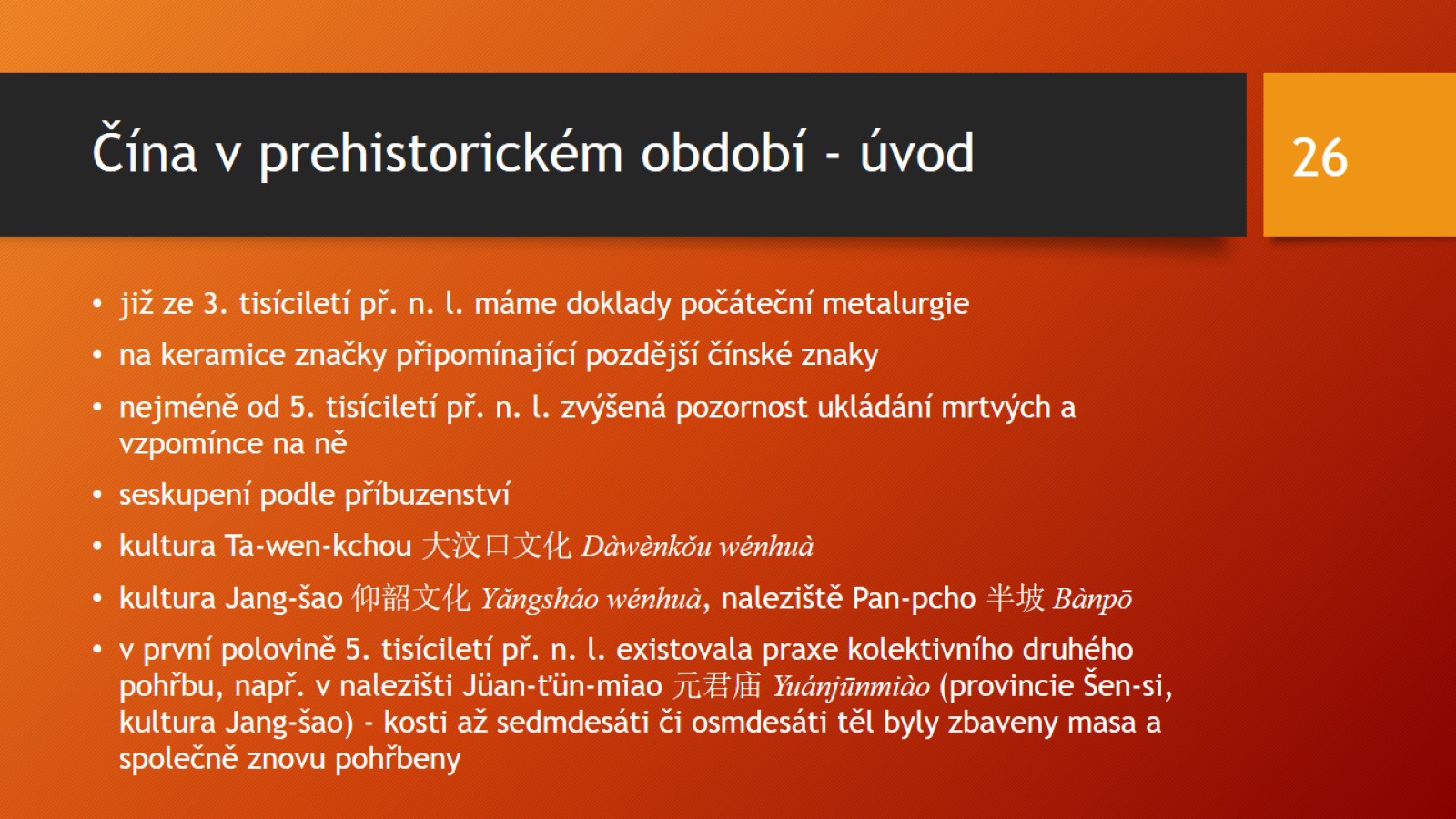 Čína v prehistorickém období - úvod
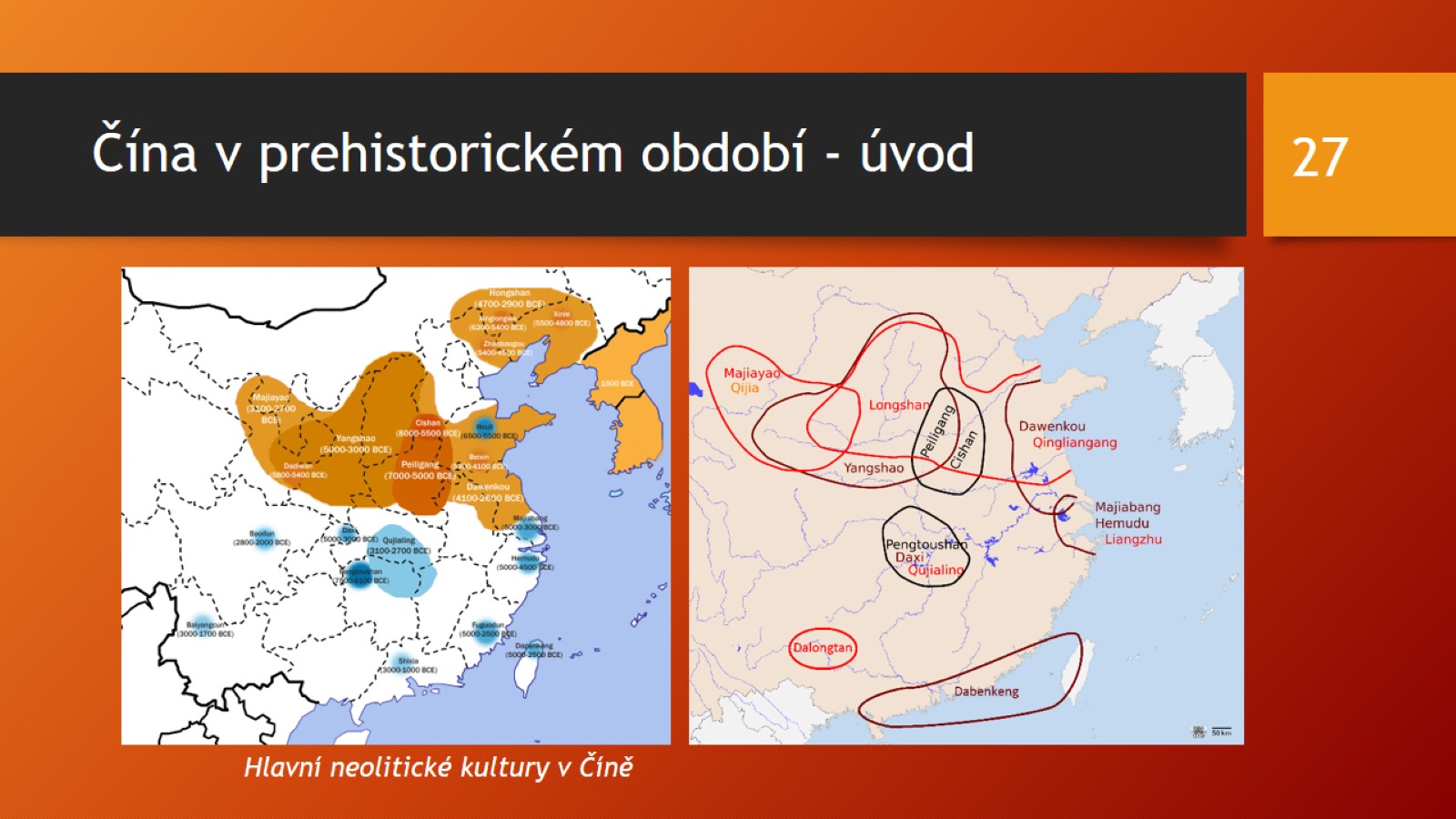 Čína v prehistorickém období - úvod
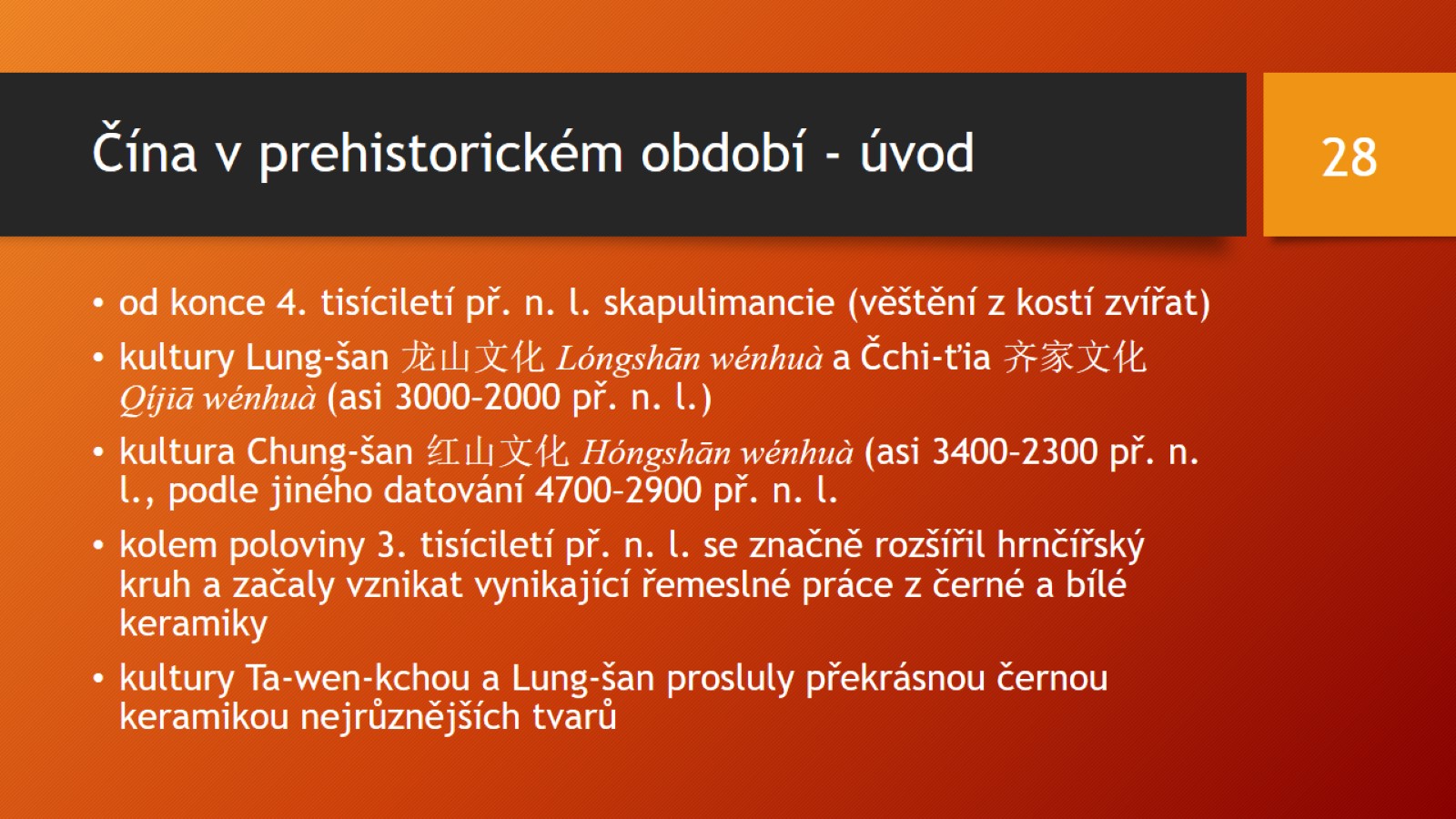 Čína v prehistorickém období - úvod
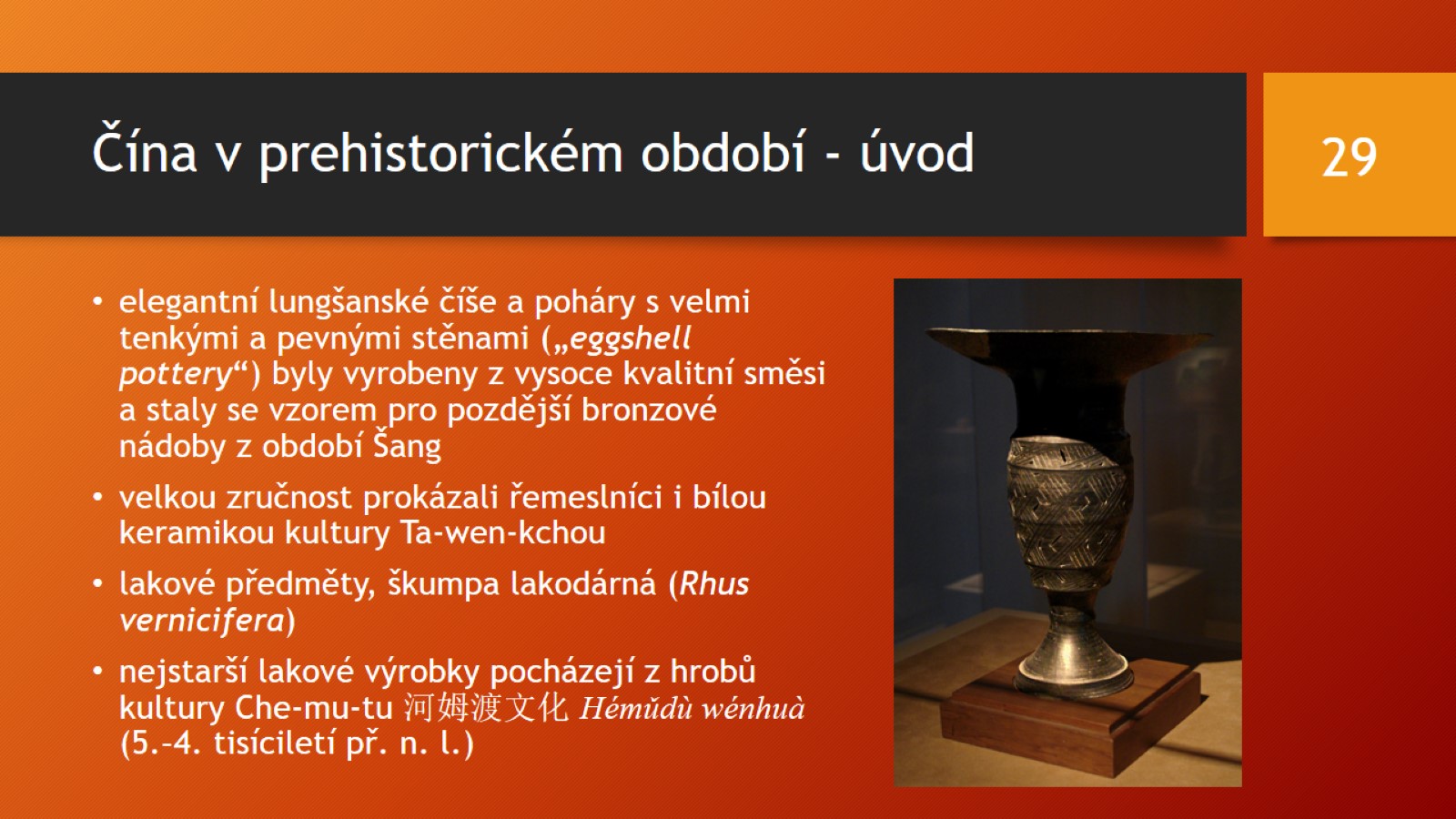 Čína v prehistorickém období - úvod
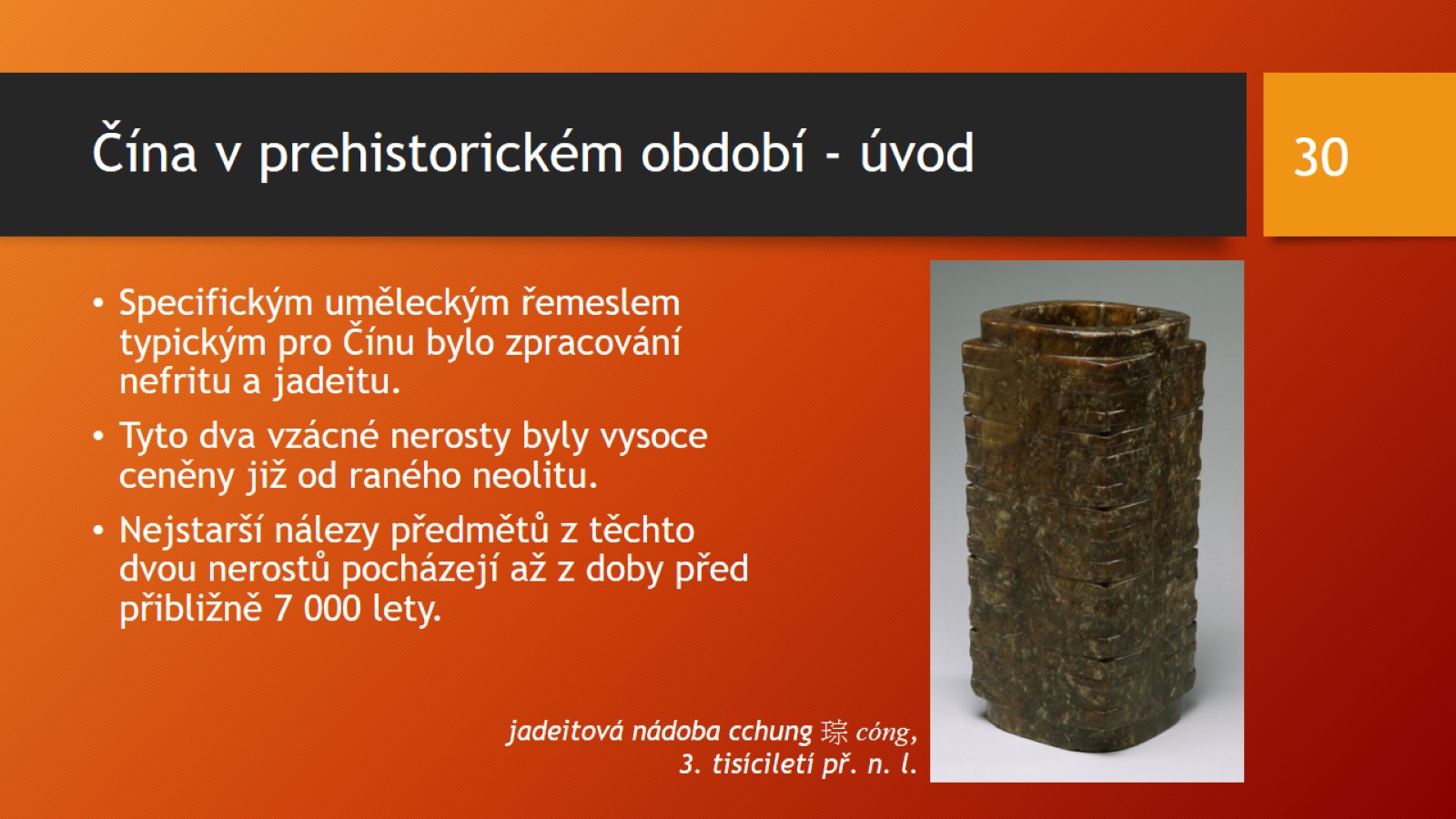 Čína v prehistorickém období - úvod
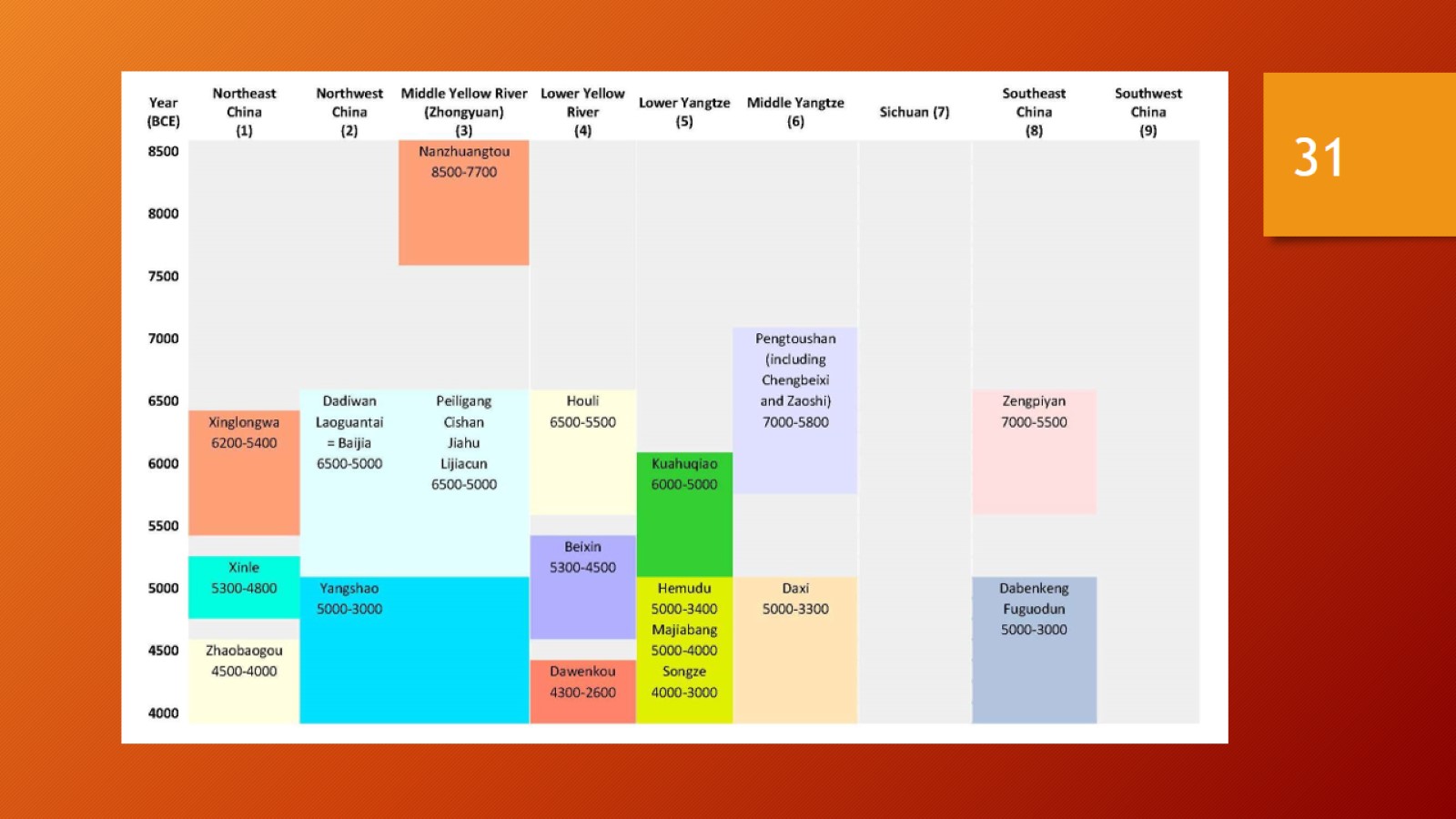 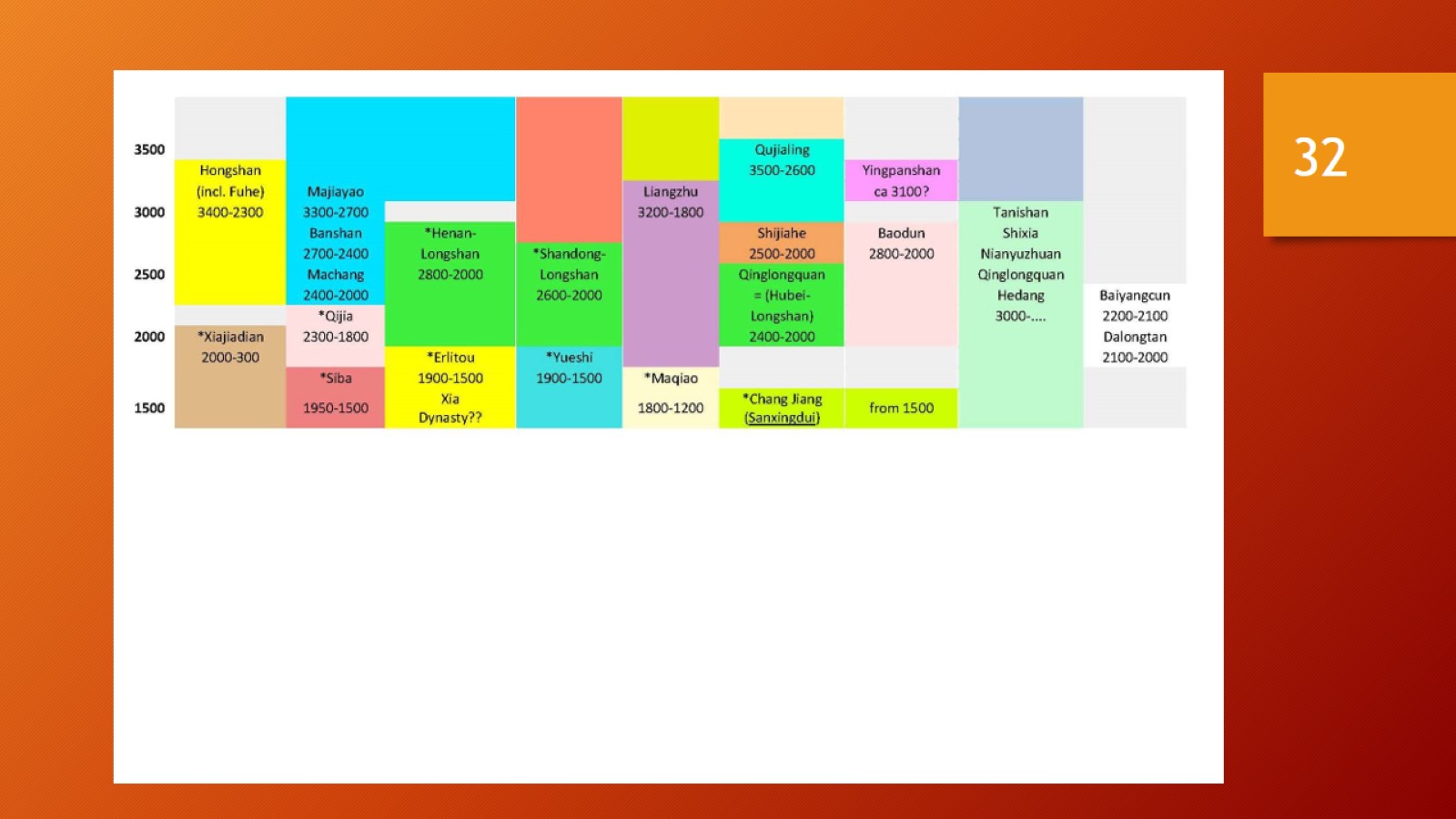 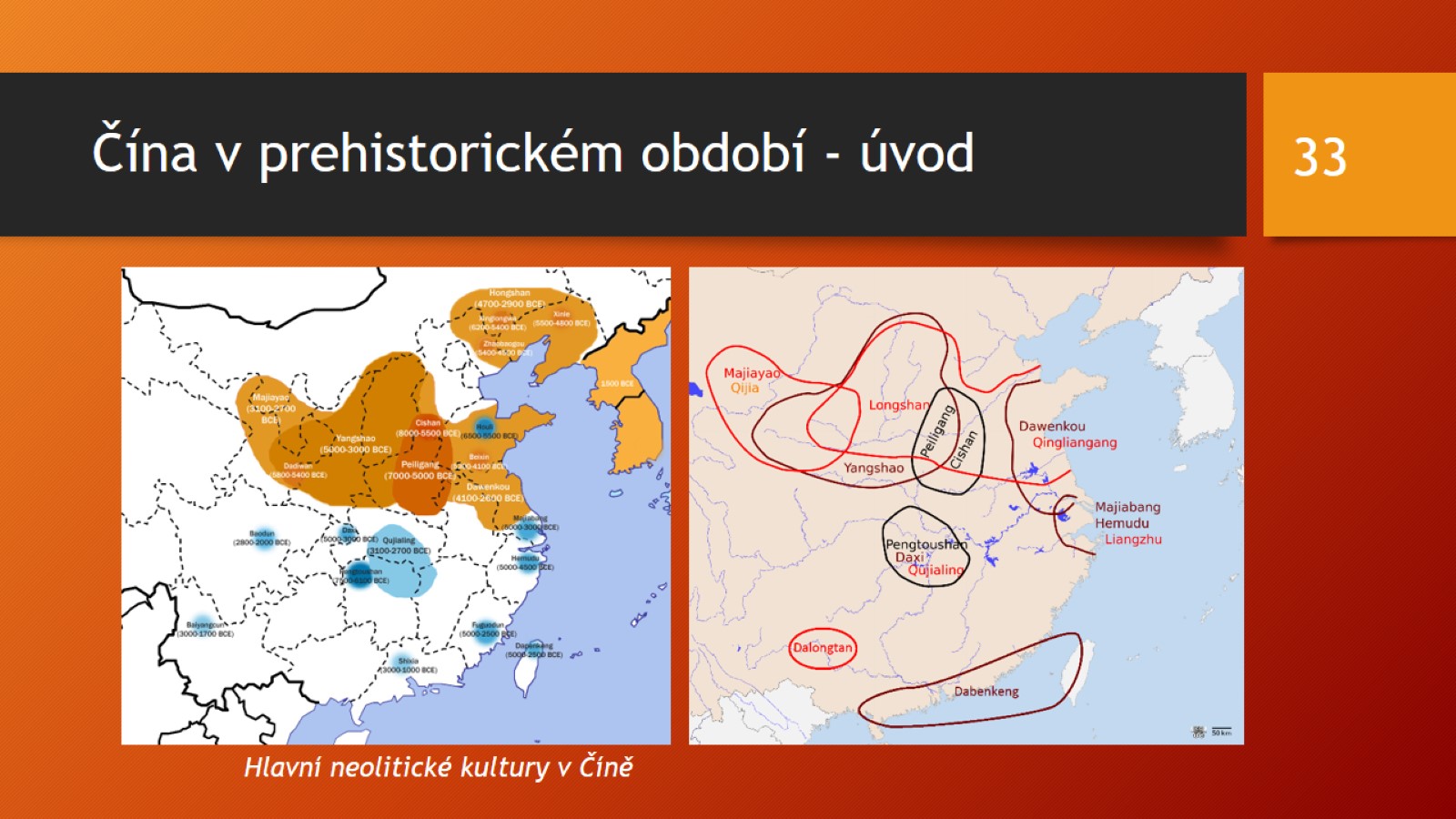 Čína v prehistorickém období - úvod
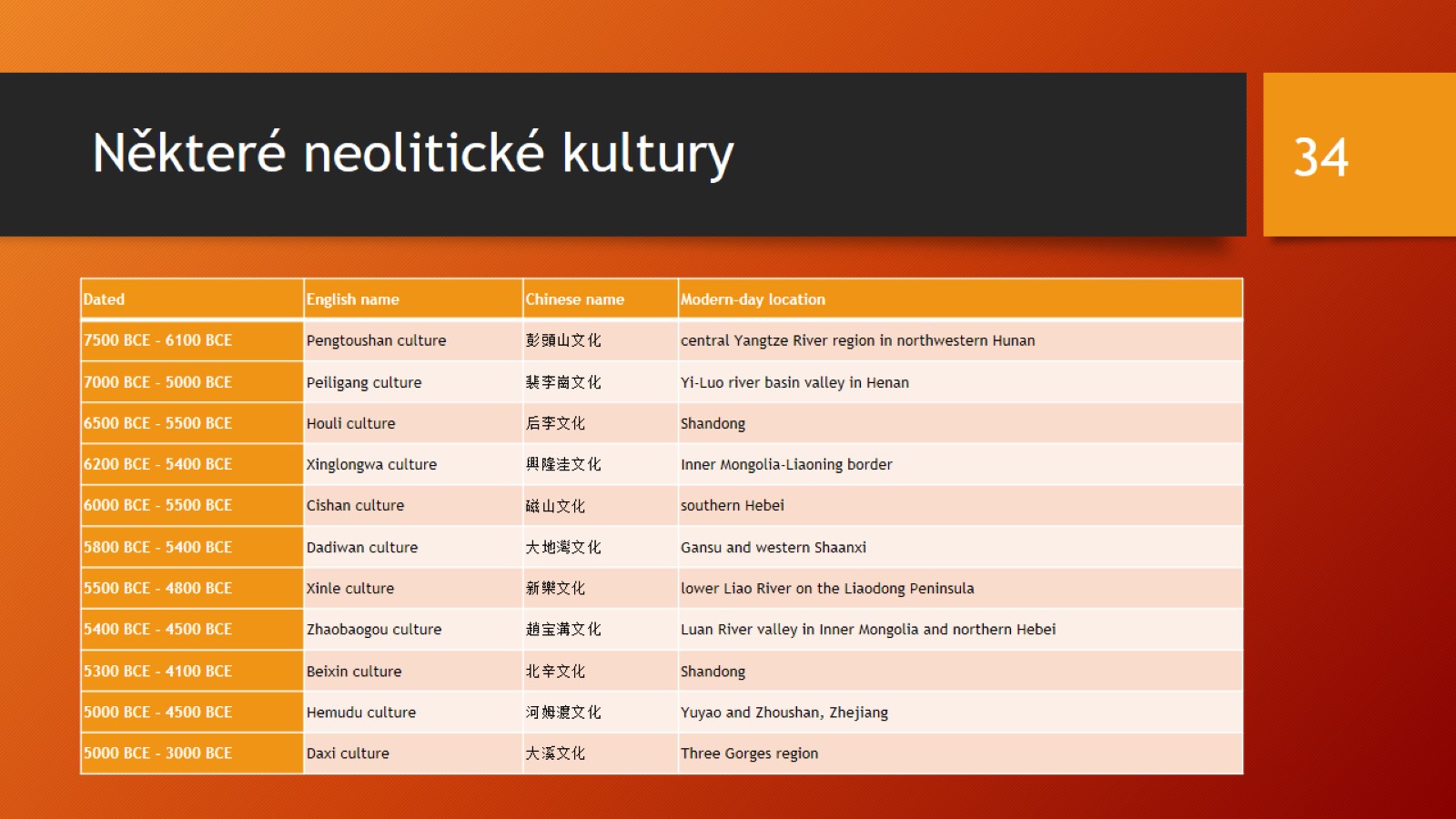 Některé neolitické kultury
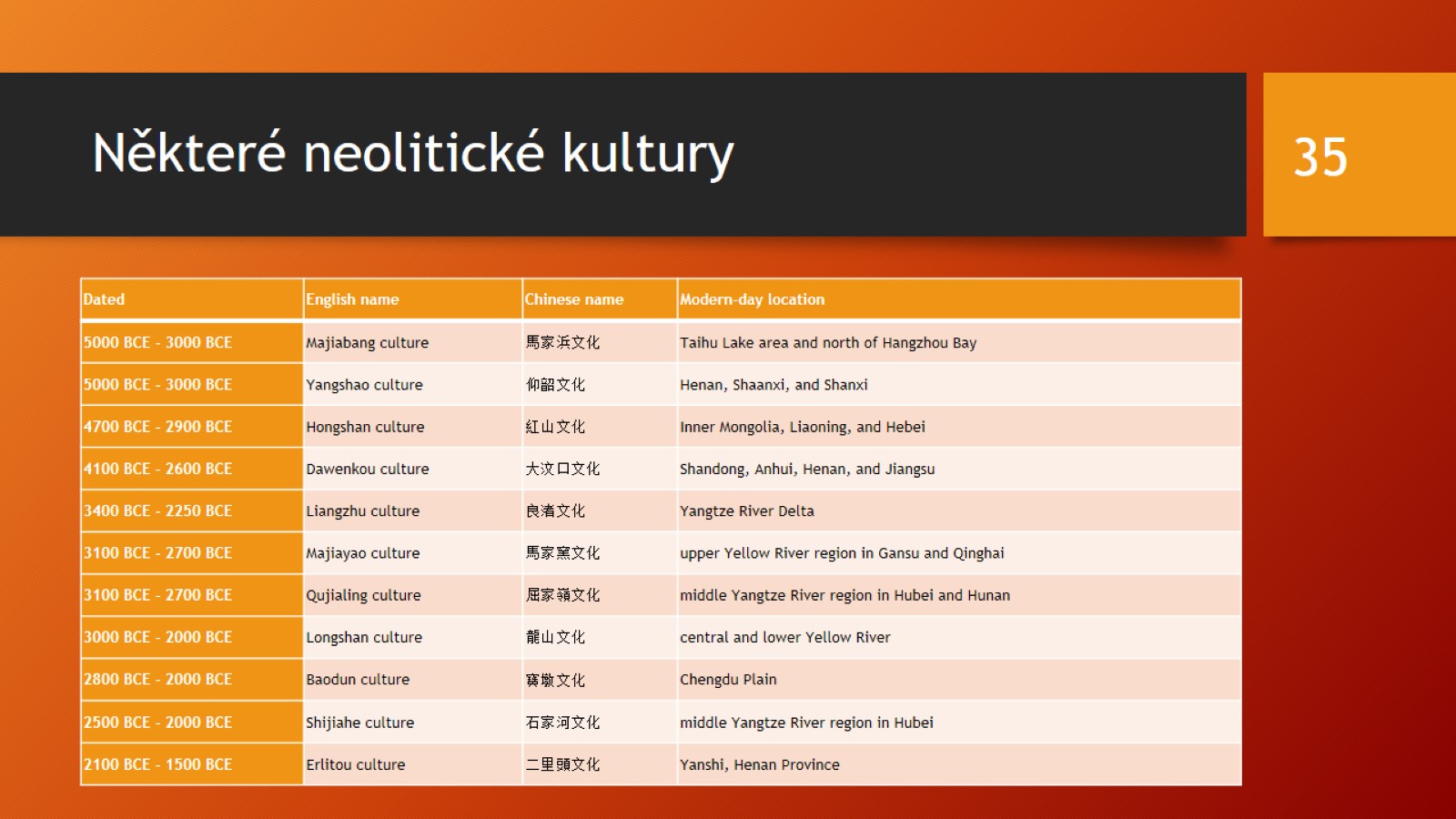 Některé neolitické kultury
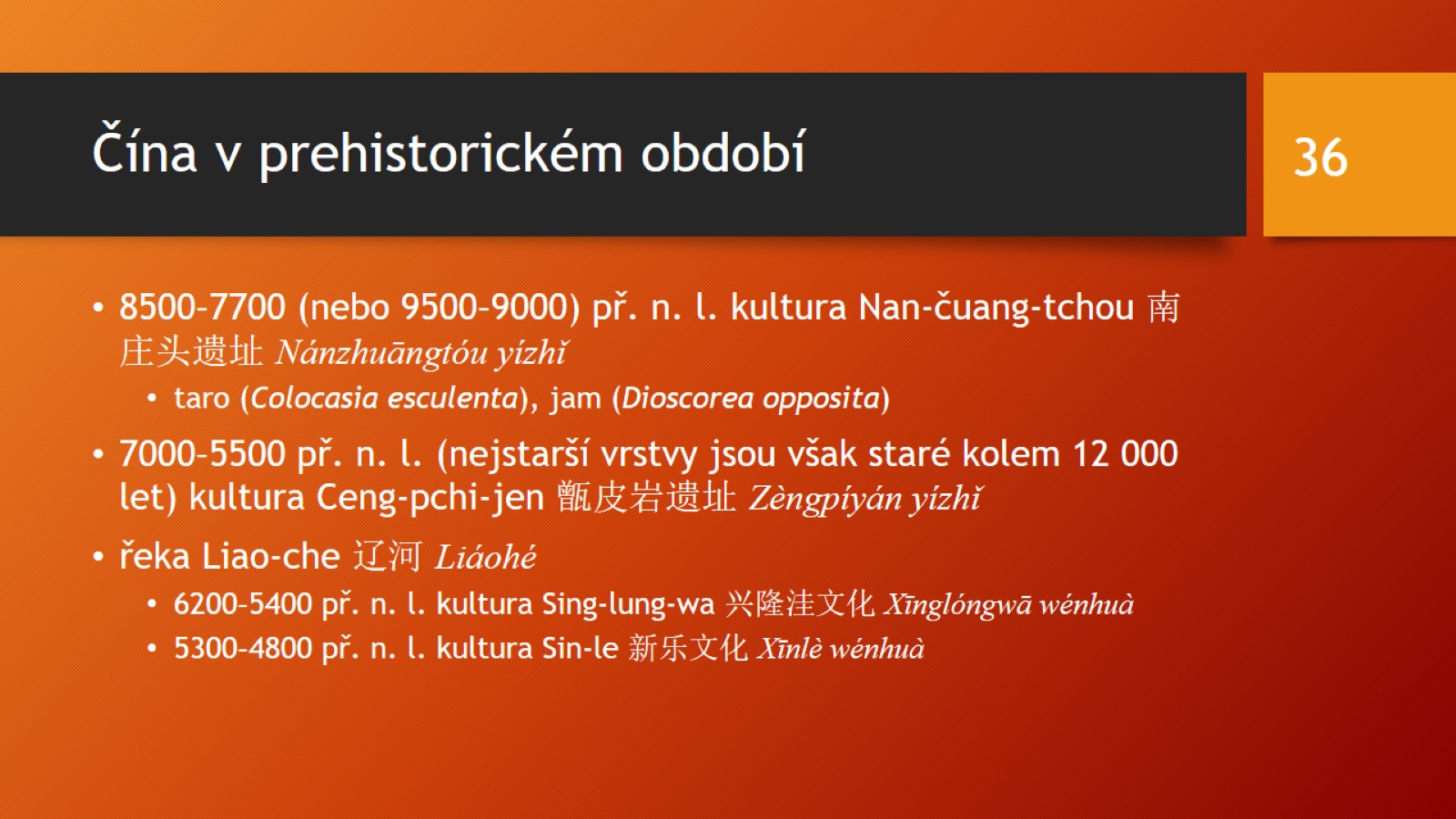 Čína v prehistorickém období
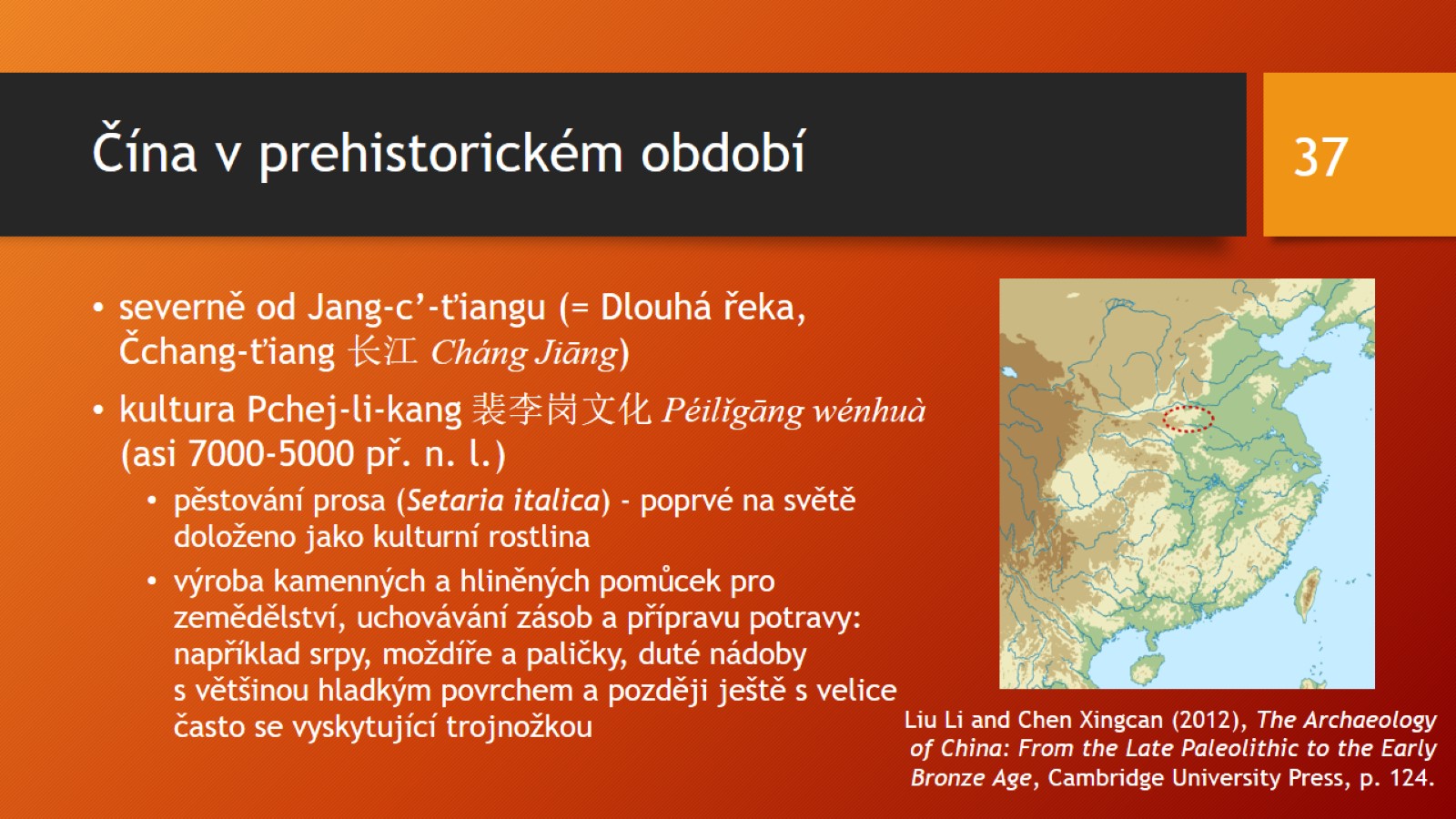 Čína v prehistorickém období
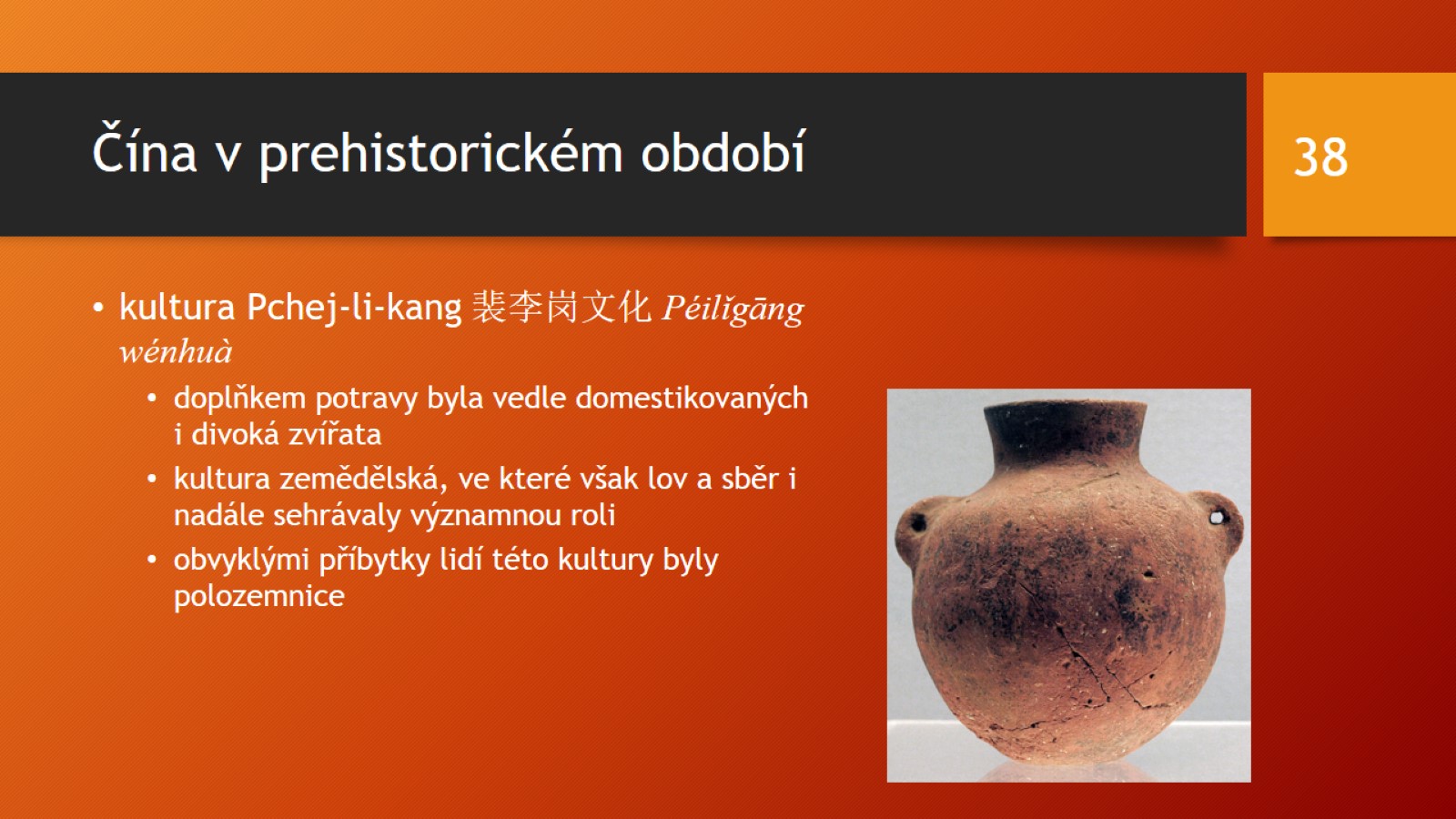 Čína v prehistorickém období
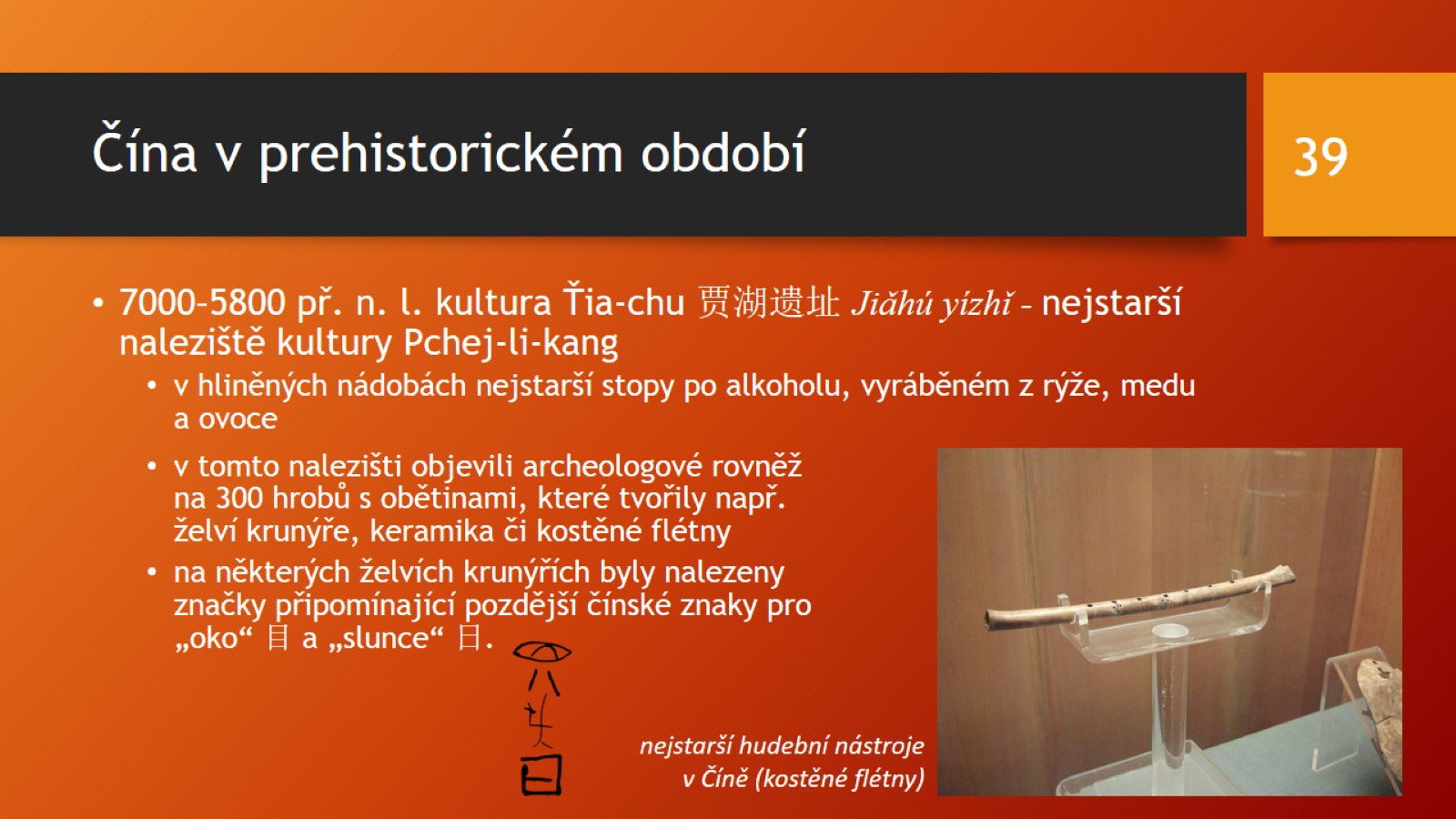 Čína v prehistorickém období
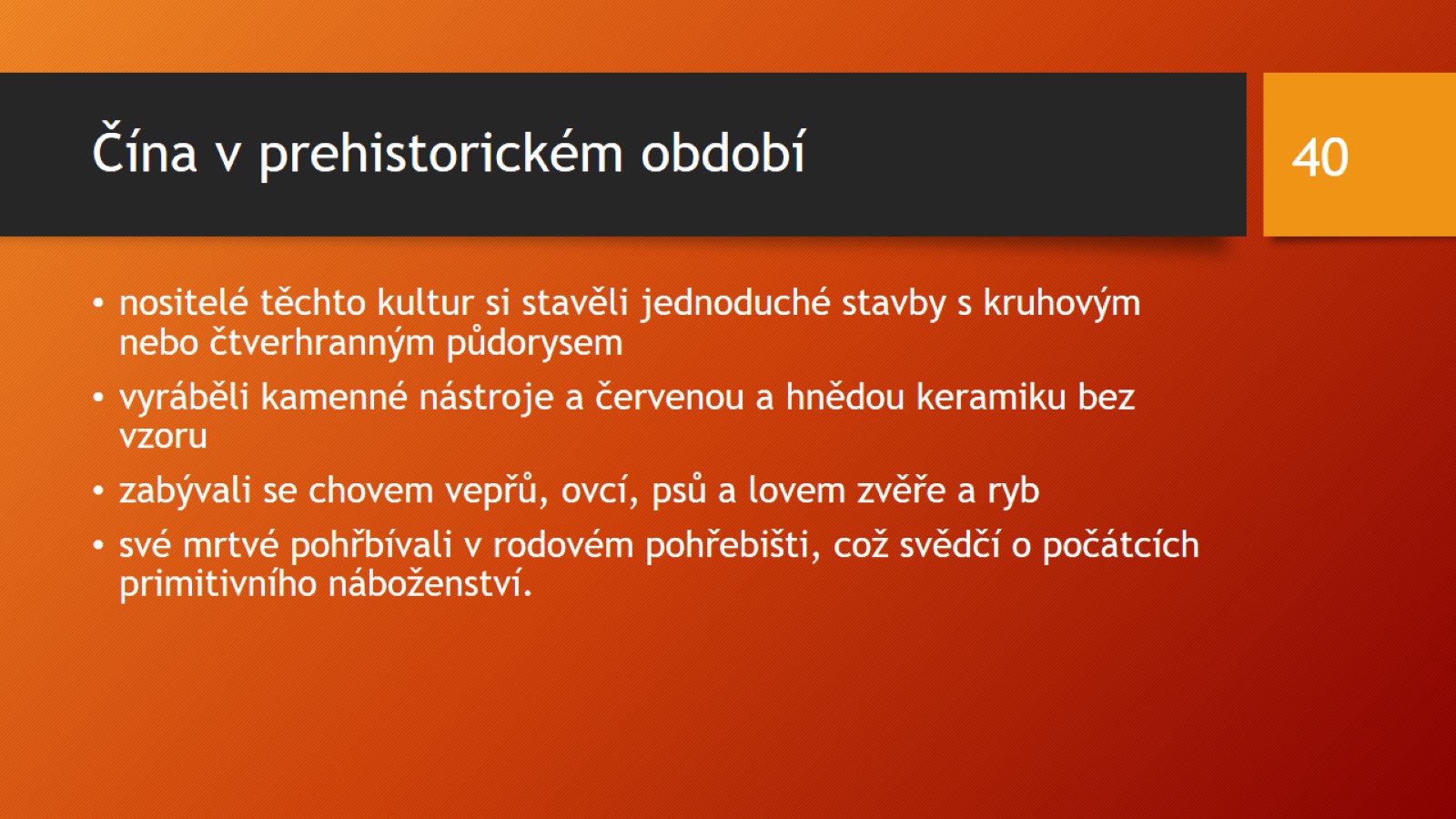 Čína v prehistorickém období
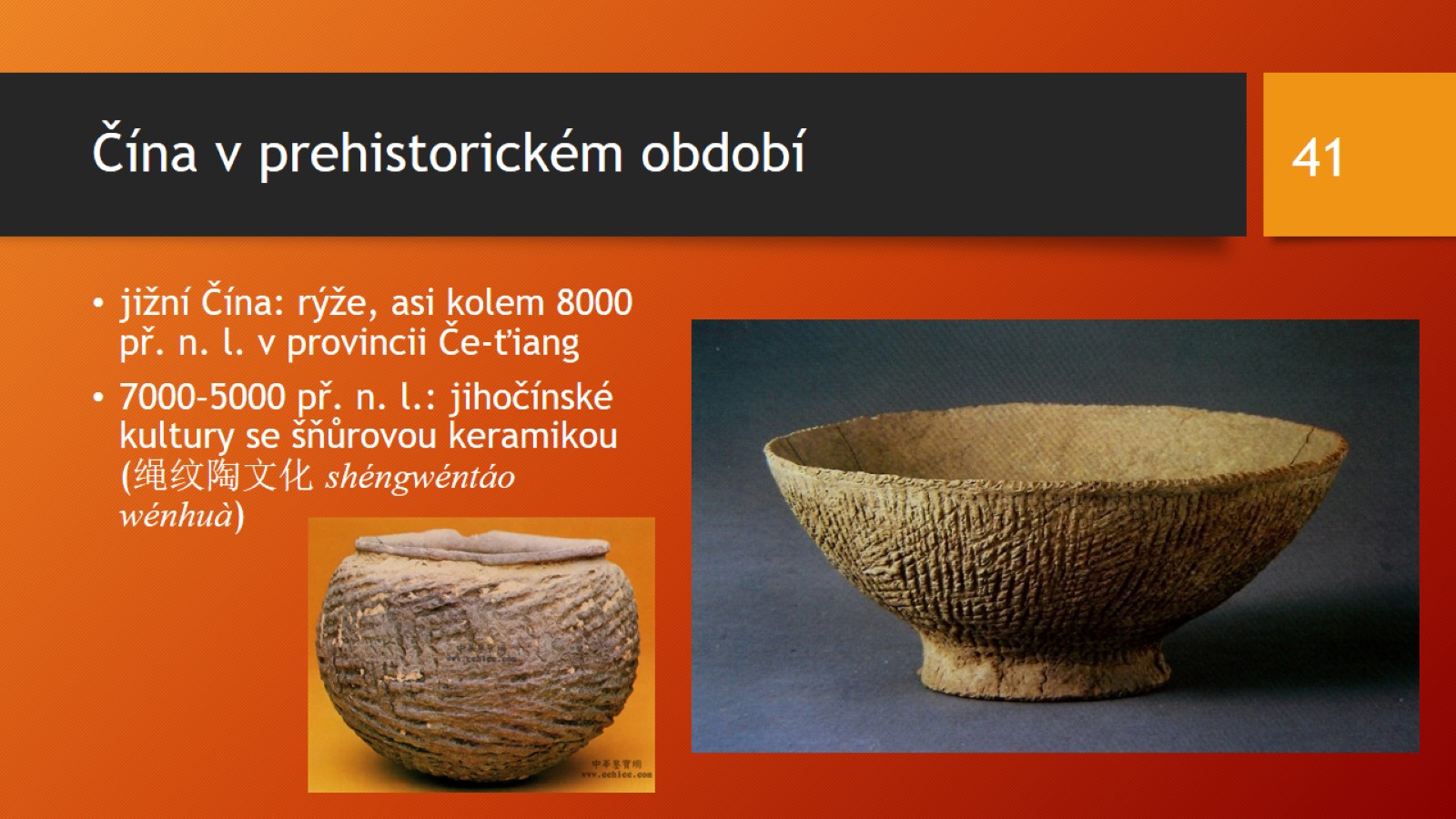 Čína v prehistorickém období
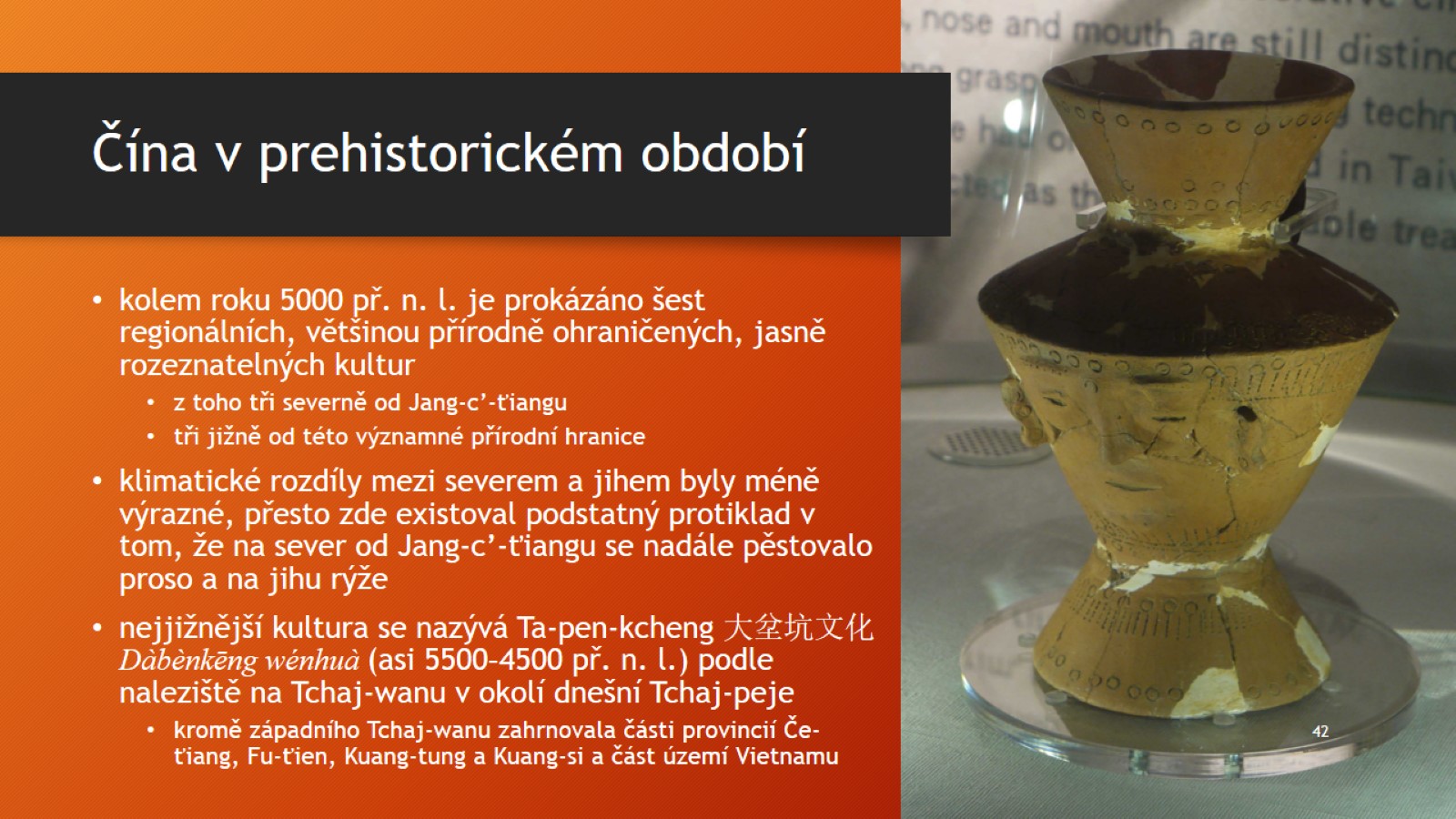 Čína v prehistorickém období
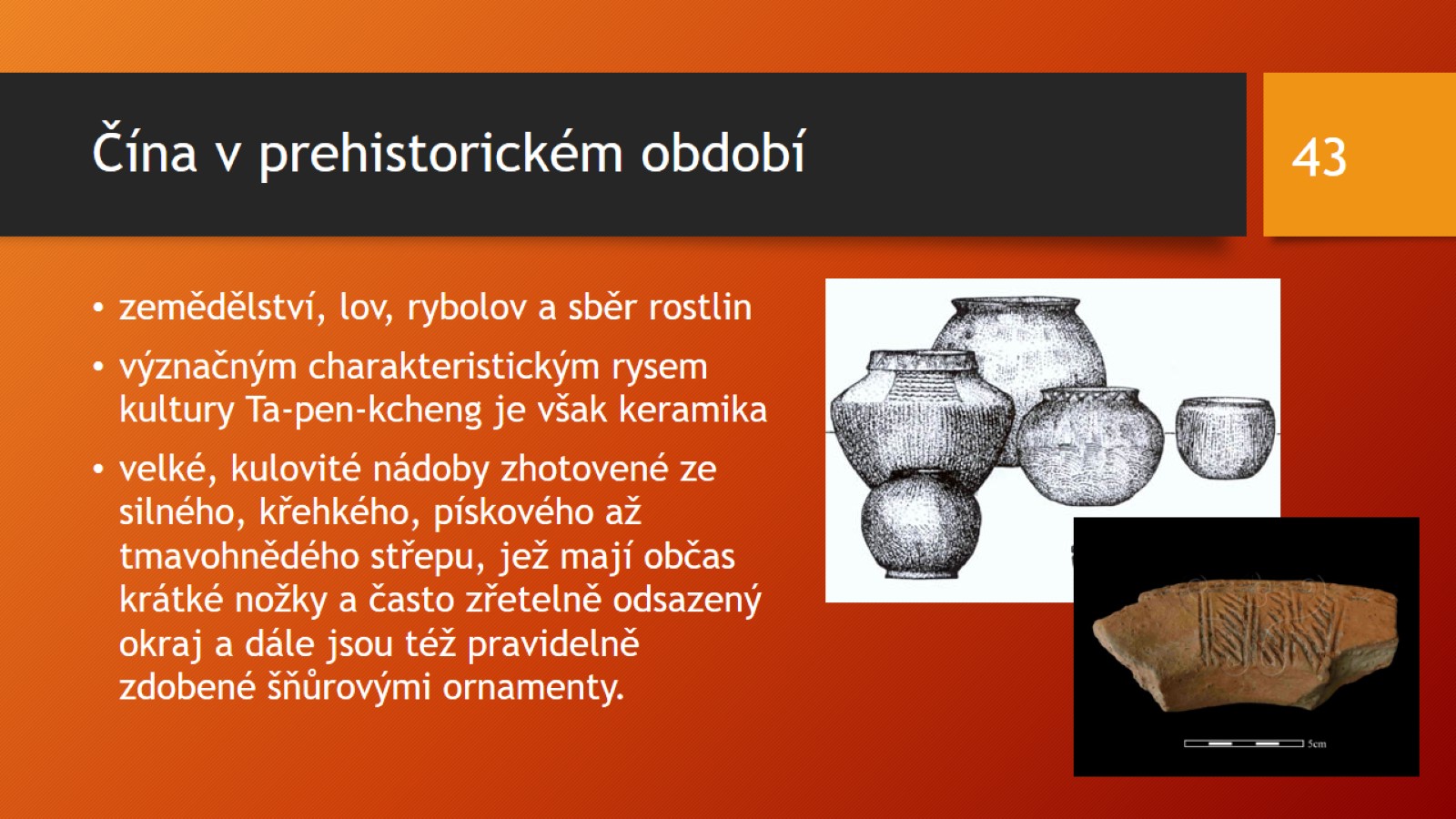 Čína v prehistorickém období
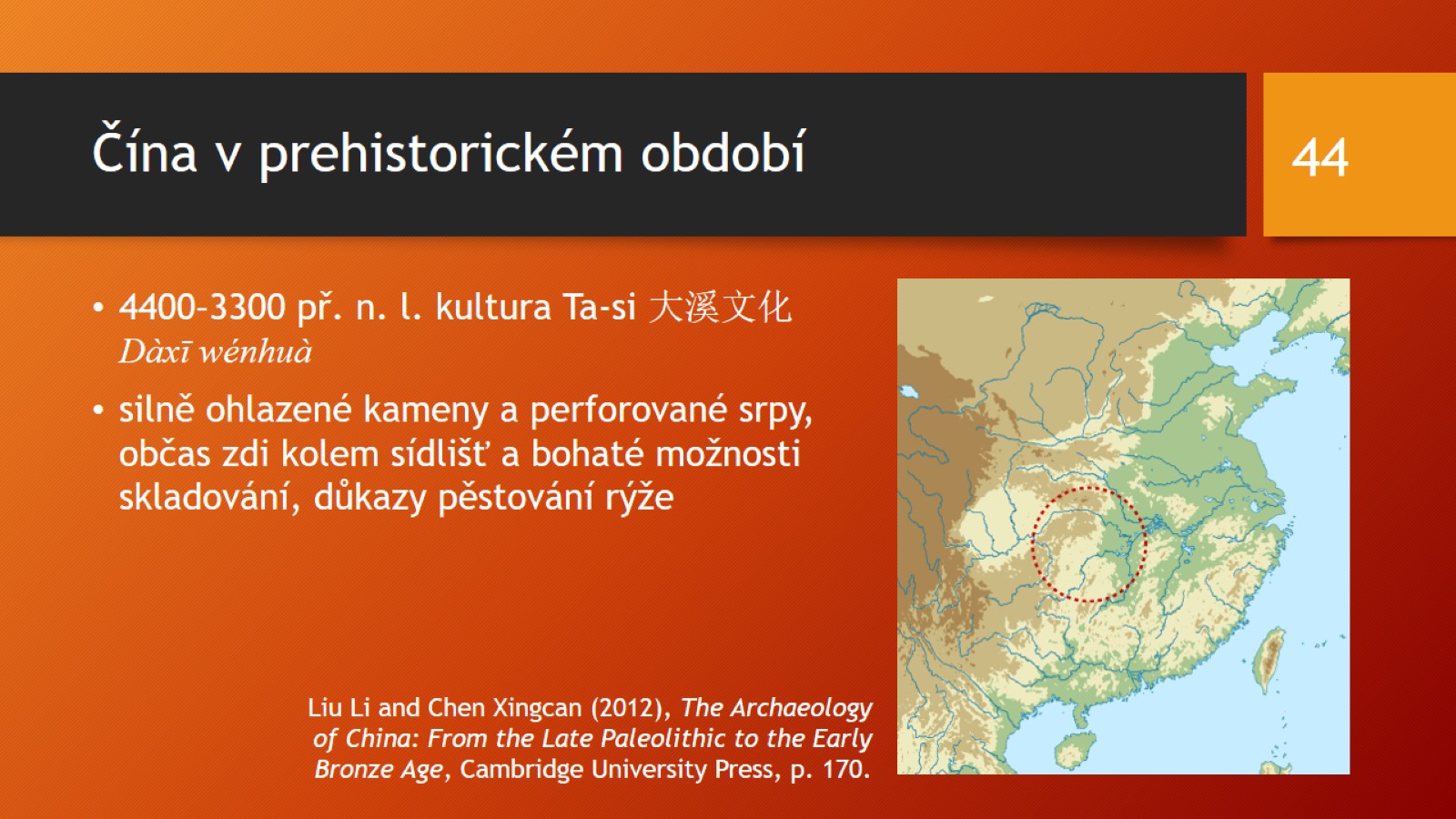 Čína v prehistorickém období
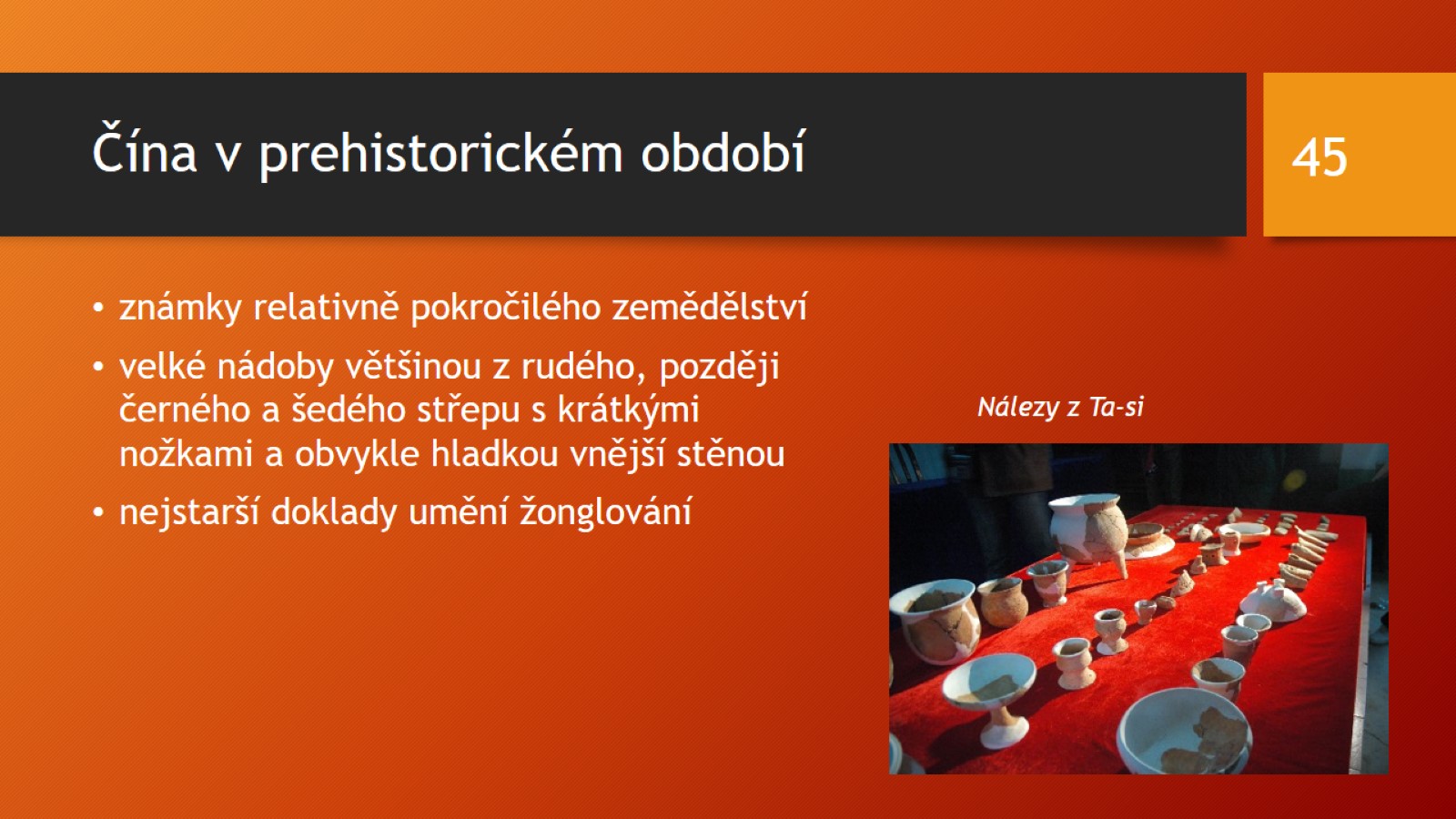 Čína v prehistorickém období
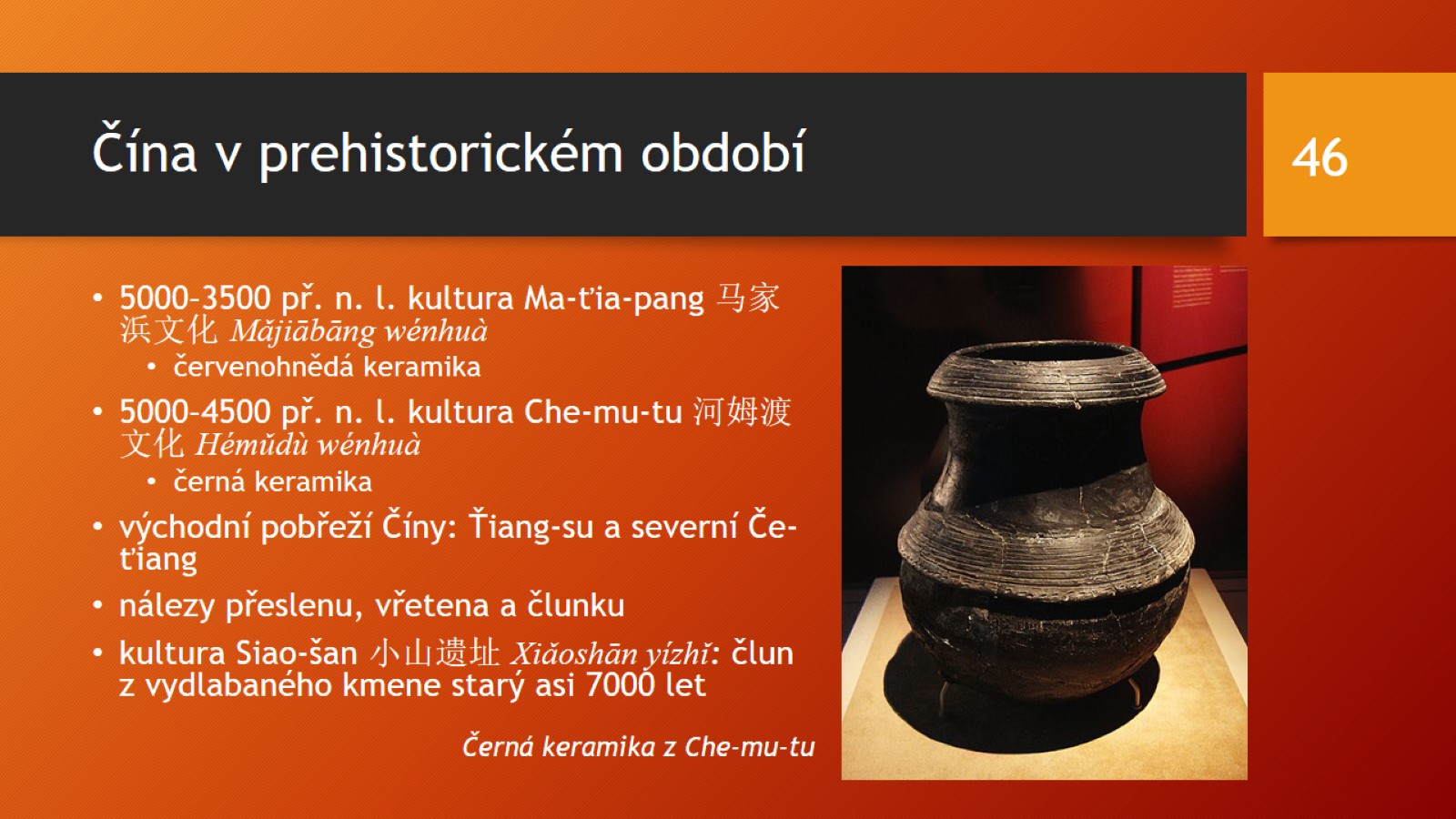 Čína v prehistorickém období
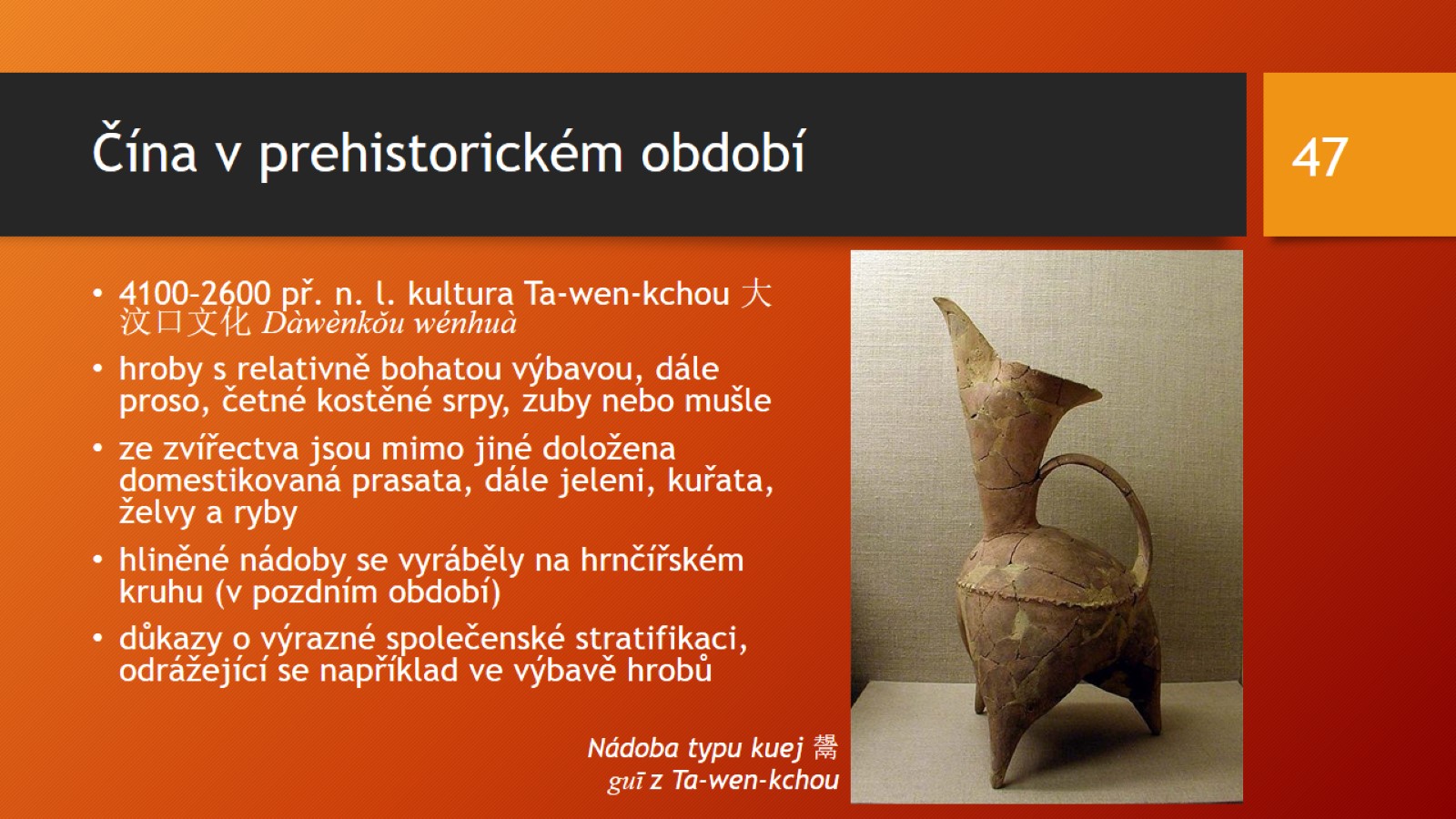 Čína v prehistorickém období
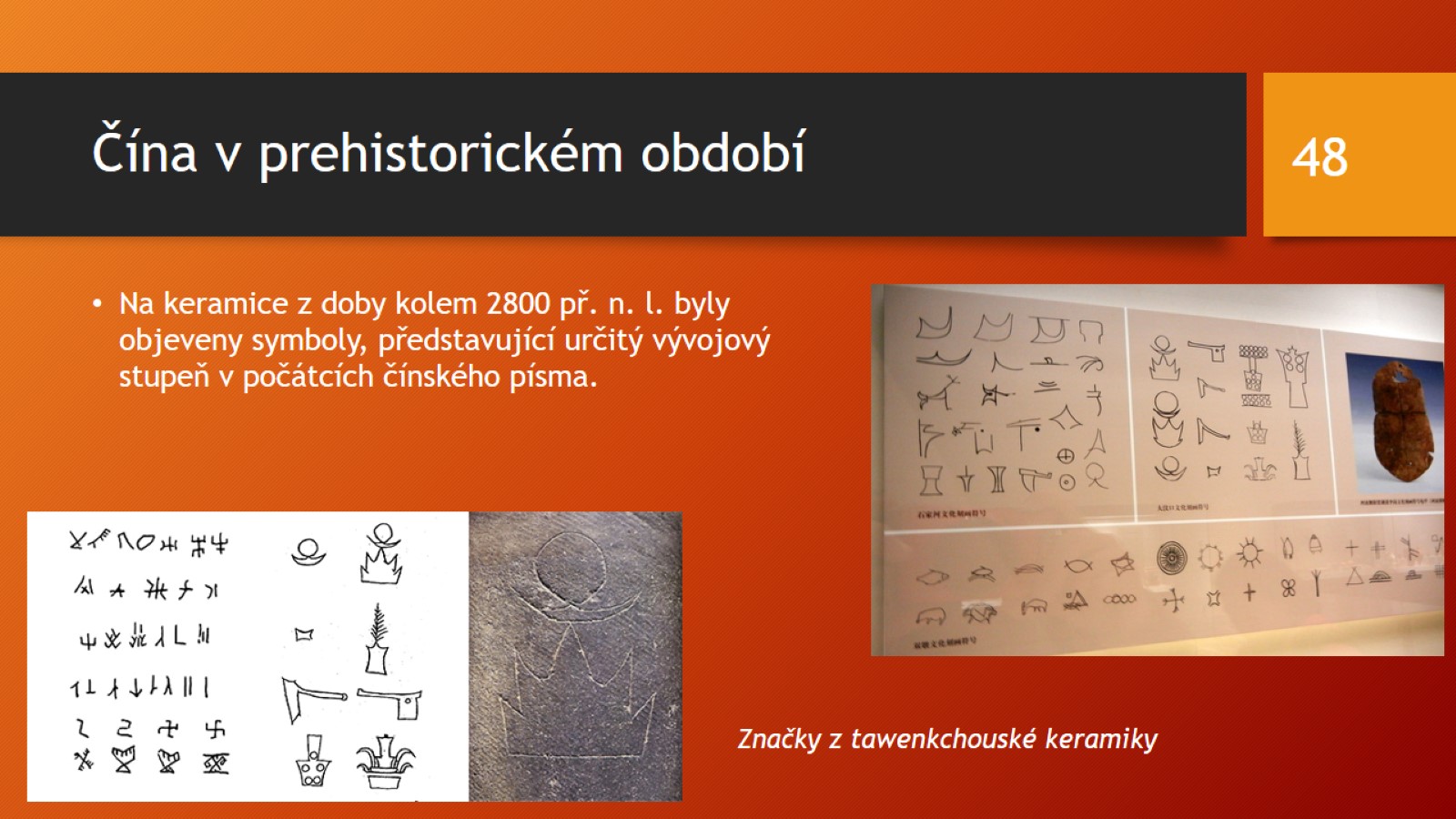 Čína v prehistorickém období
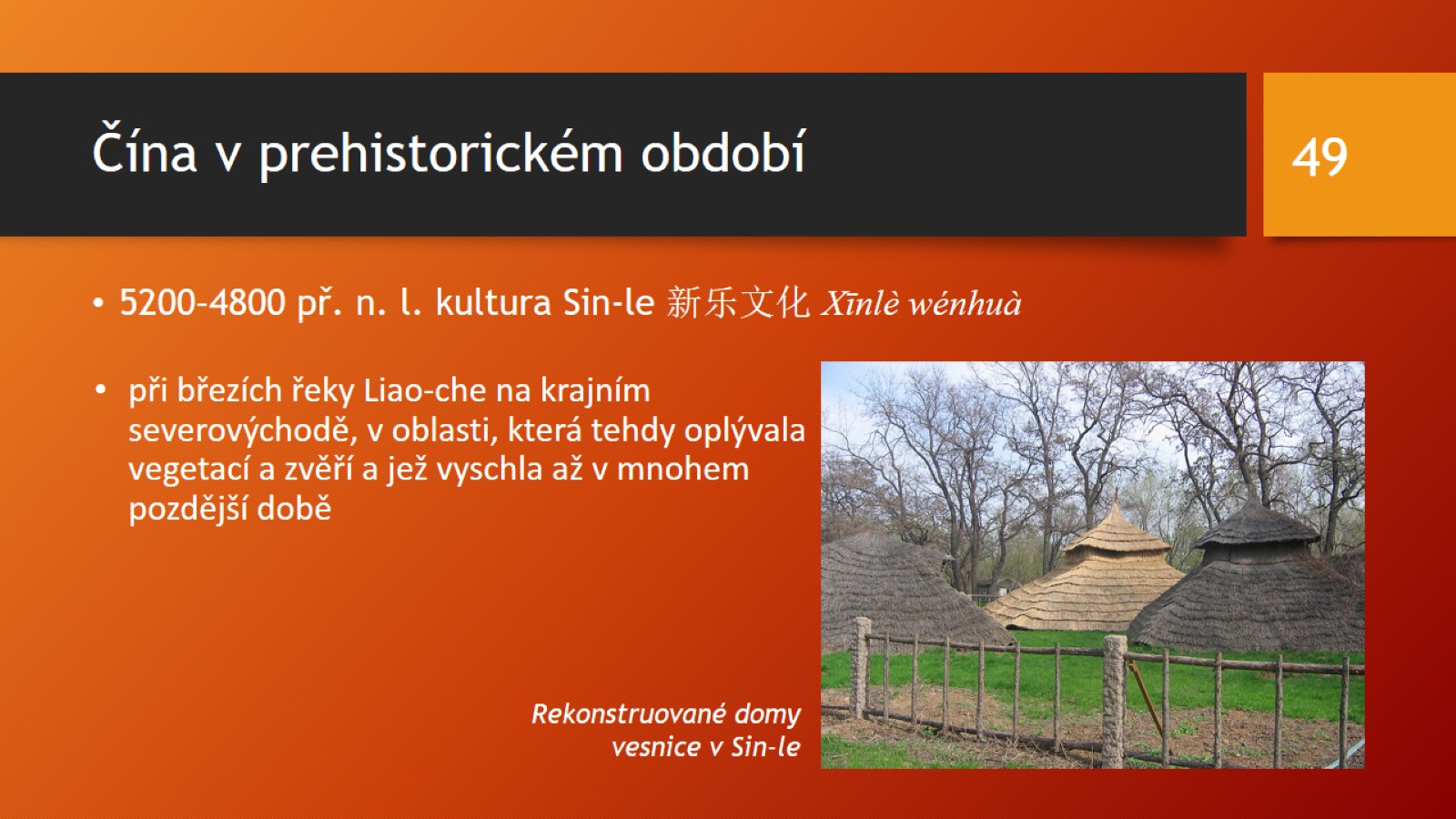 Čína v prehistorickém období
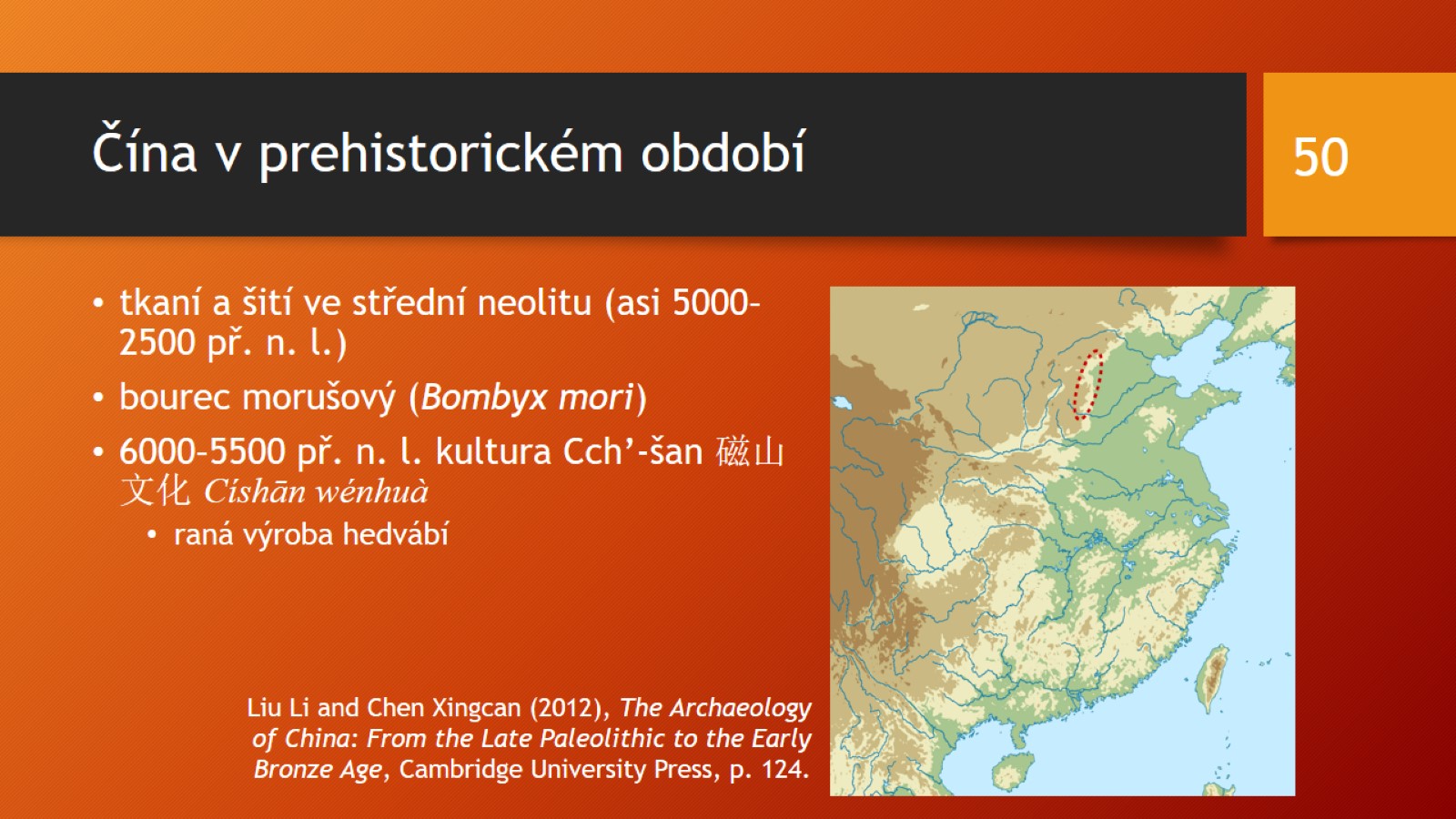 Čína v prehistorickém období
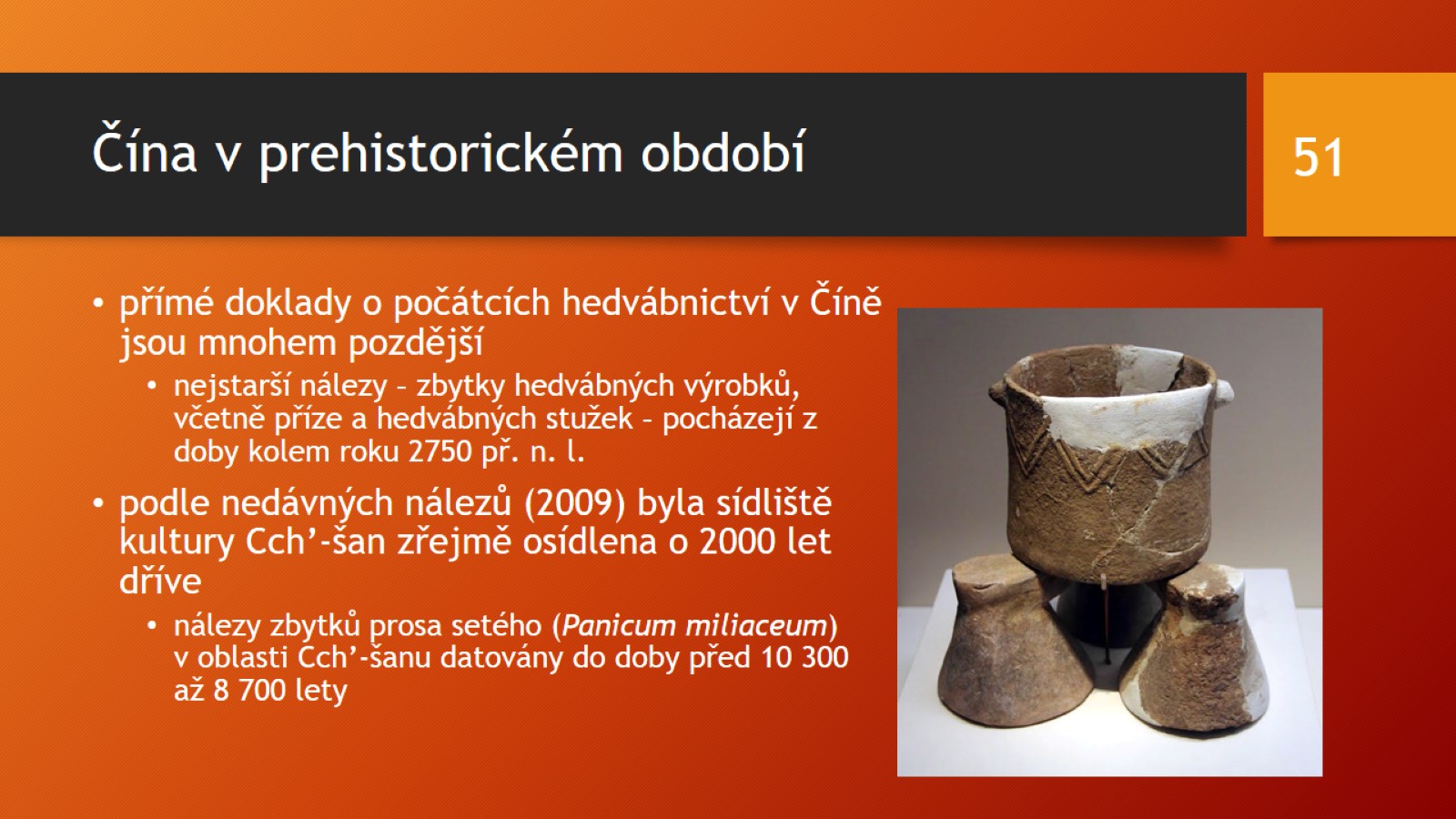 Čína v prehistorickém období
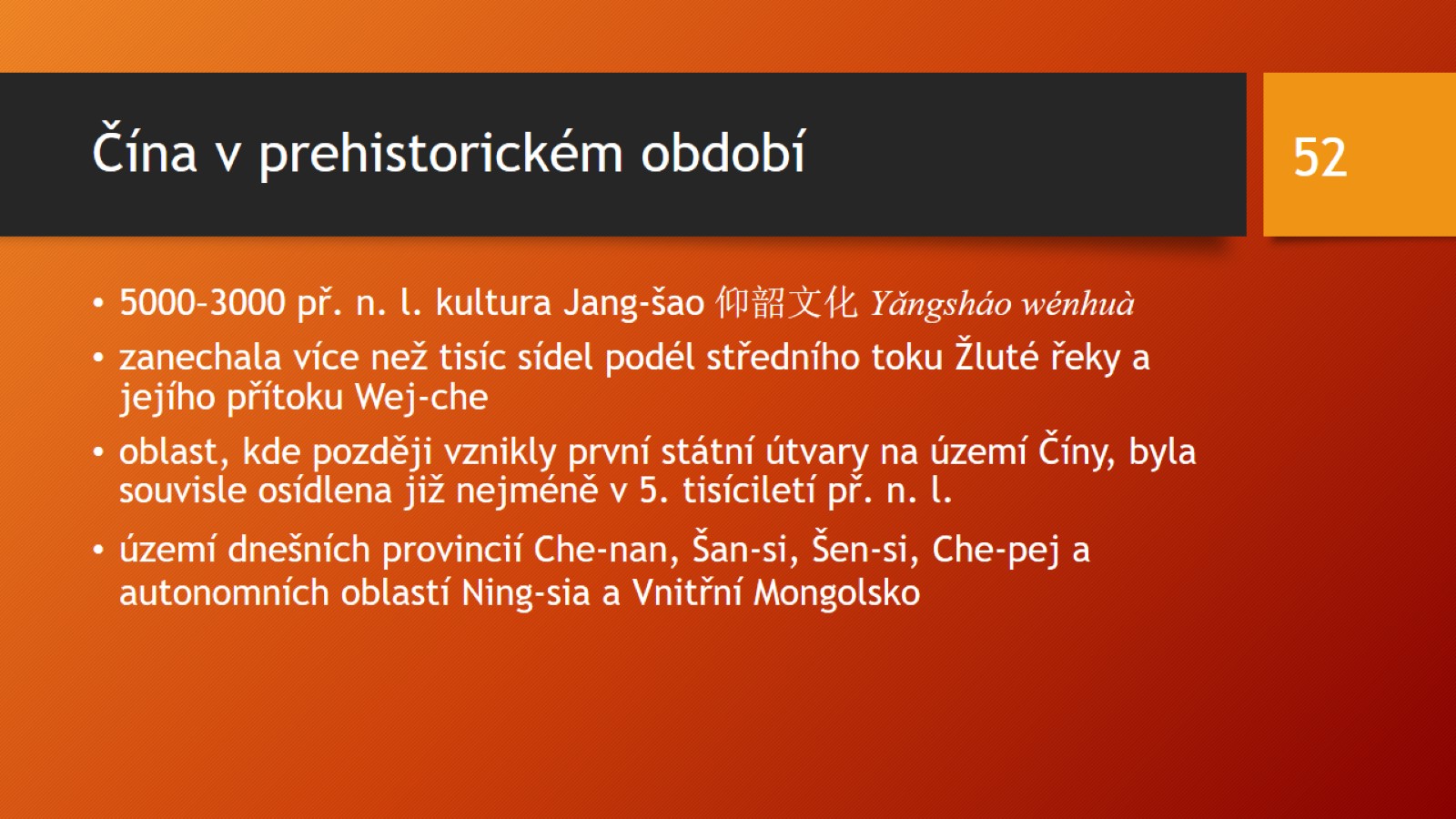 Čína v prehistorickém období
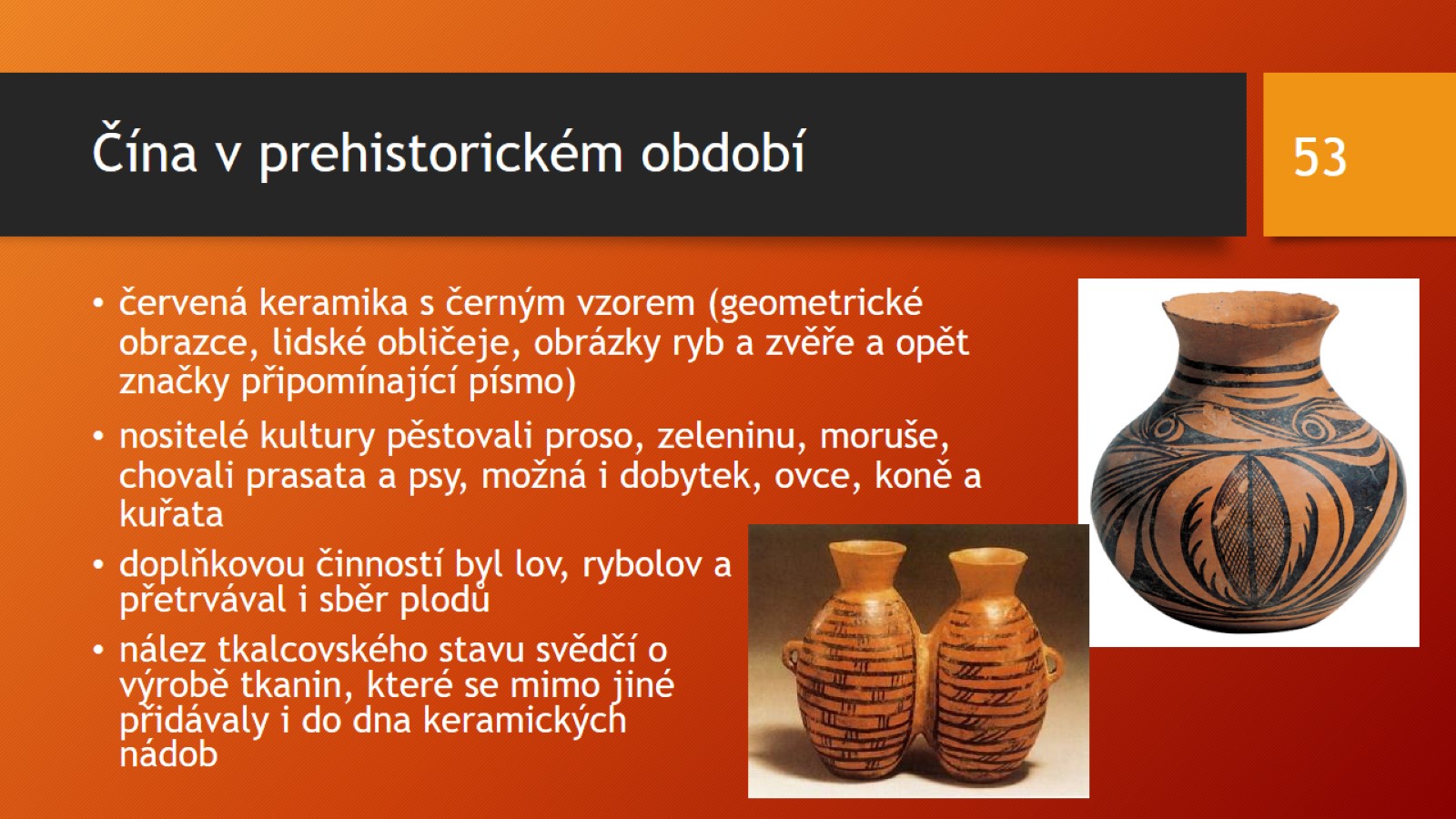 Čína v prehistorickém období
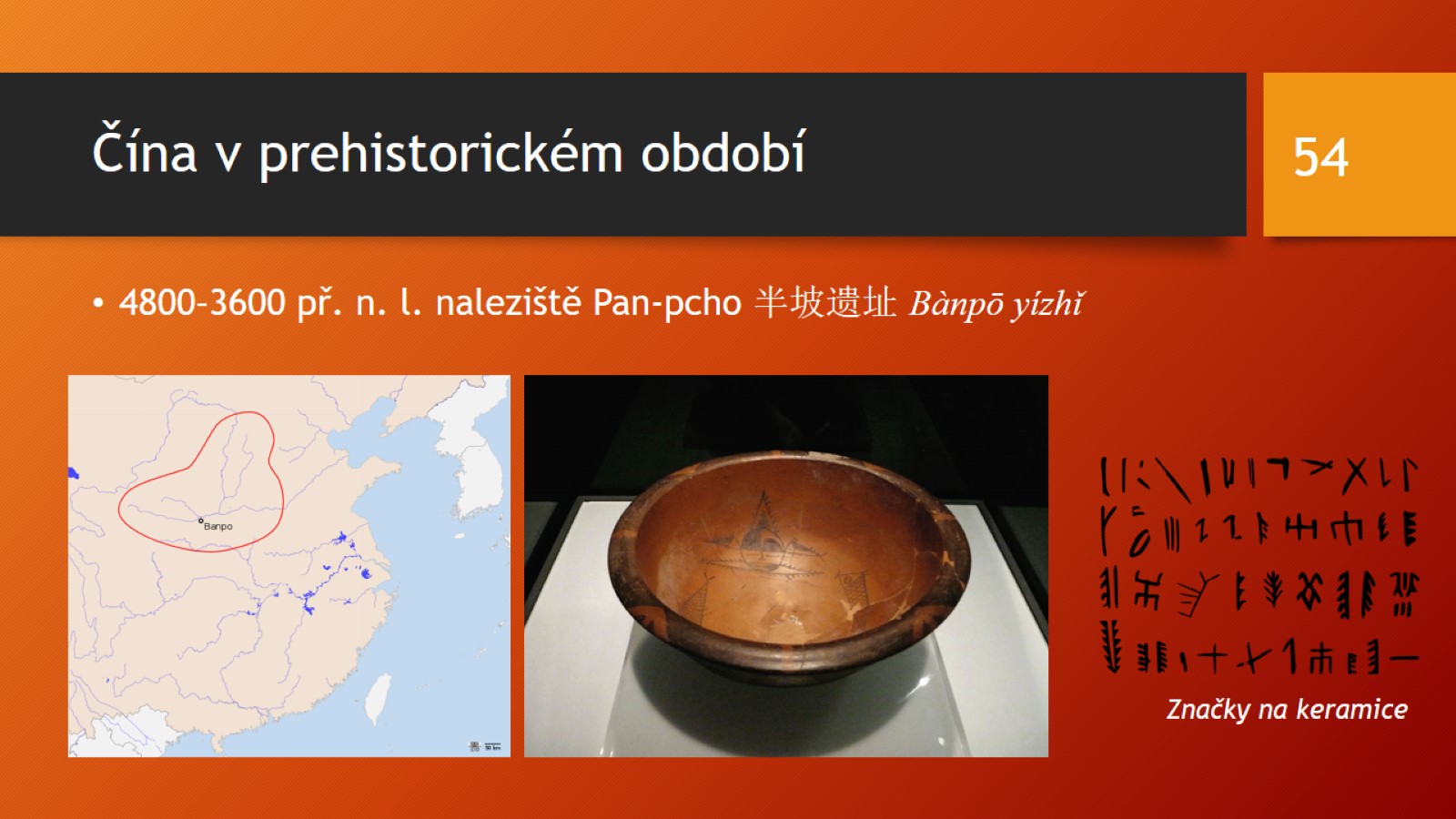 Čína v prehistorickém období
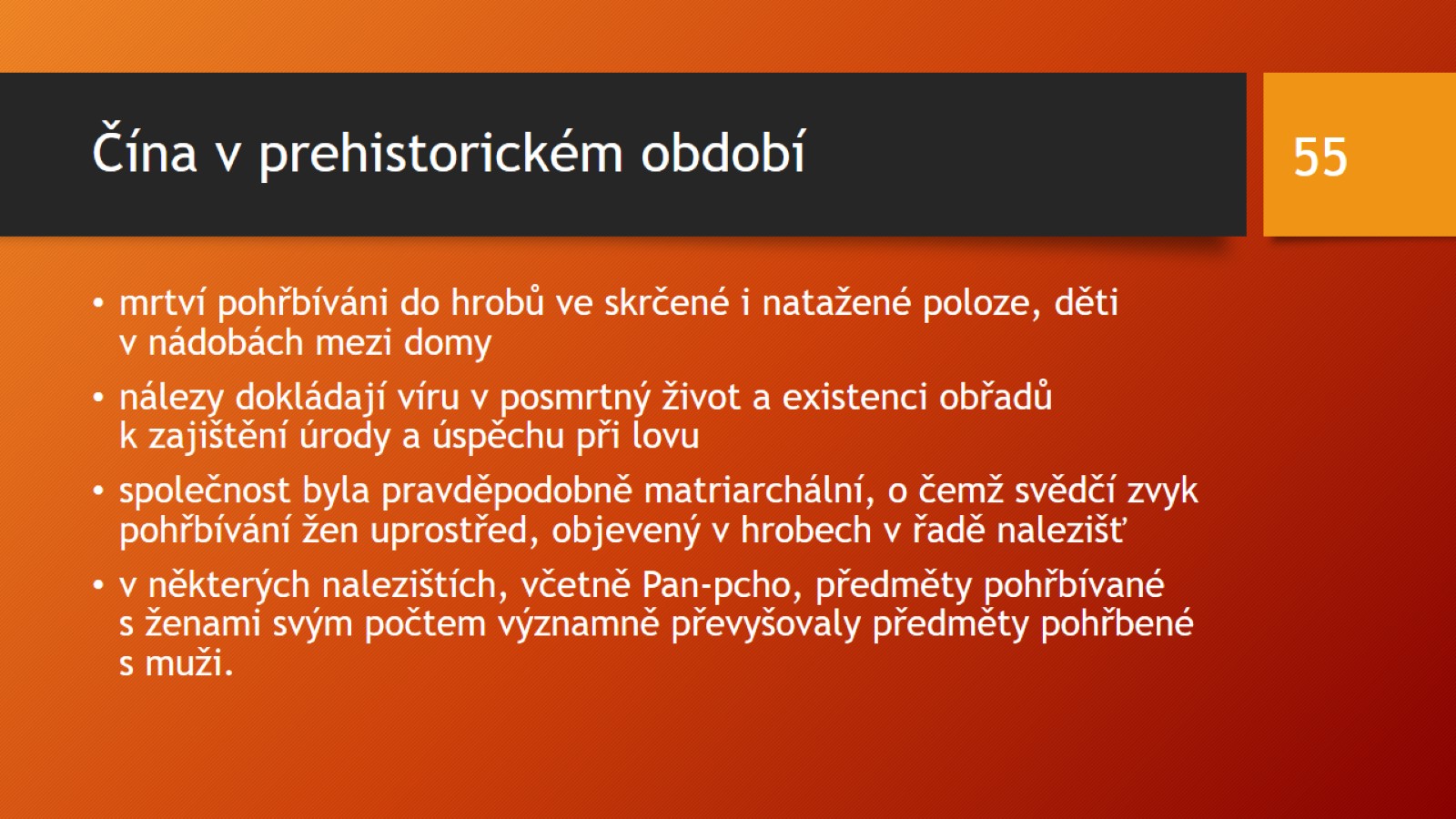 Čína v prehistorickém období
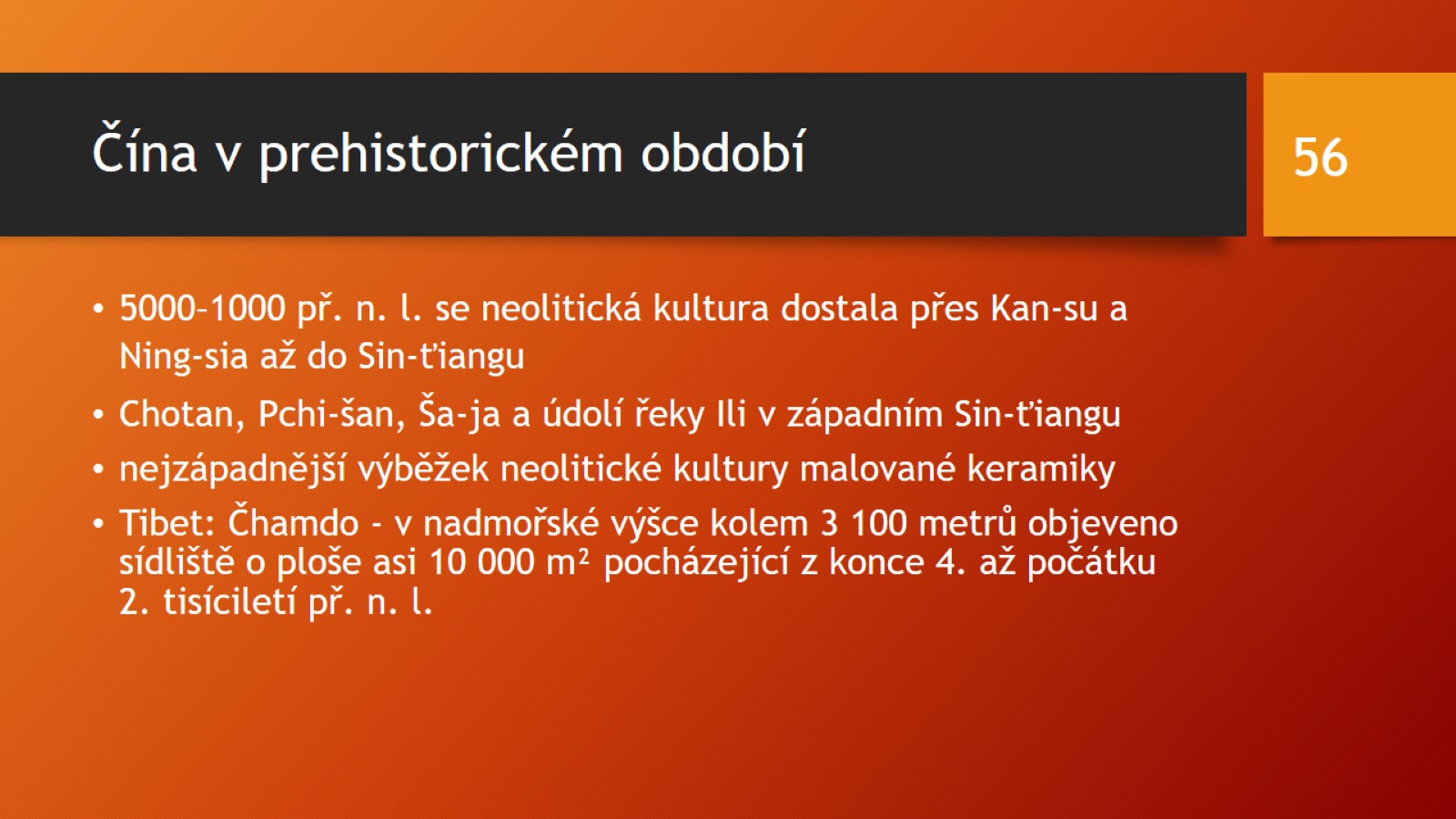 Čína v prehistorickém období
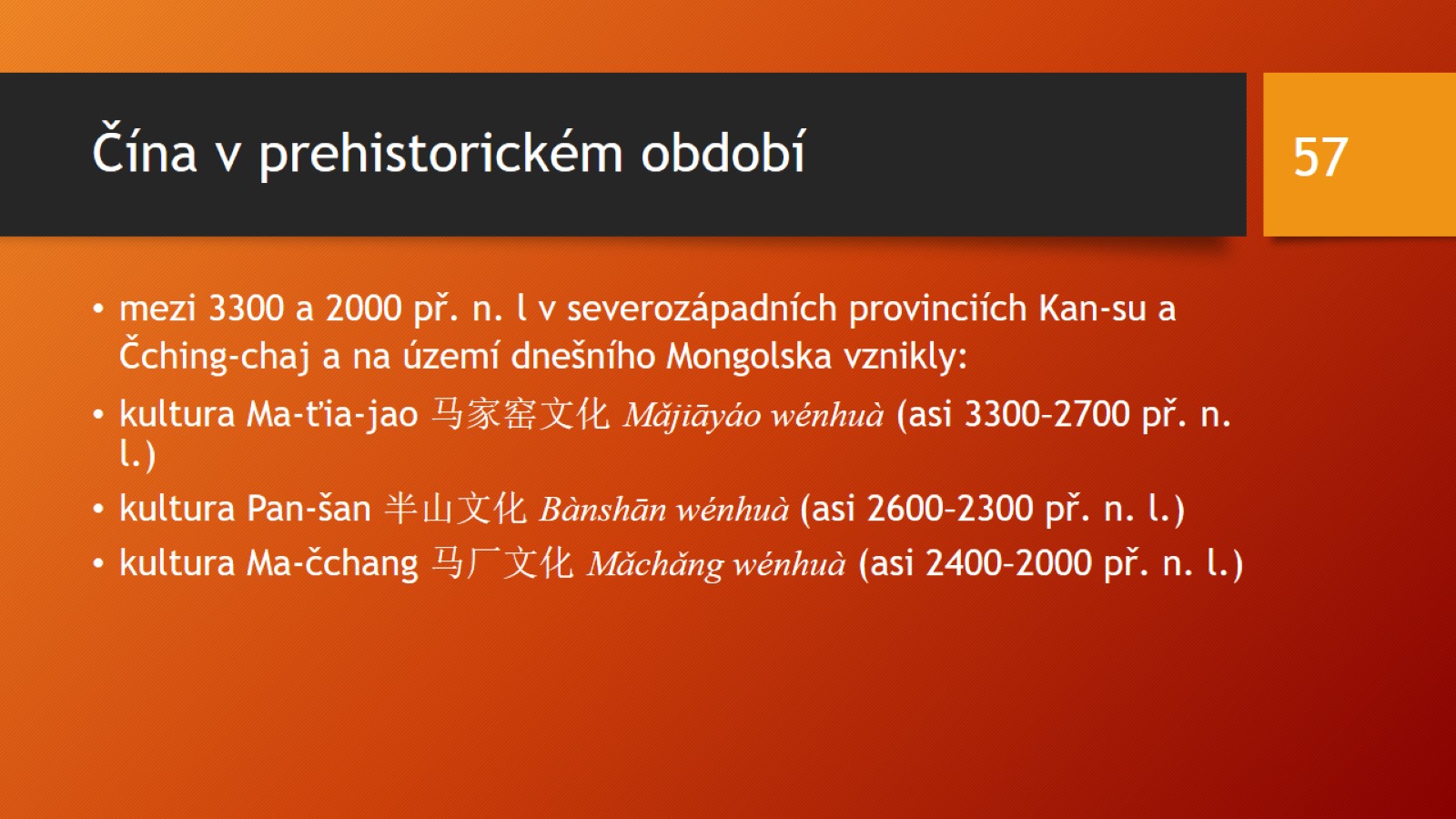 Čína v prehistorickém období
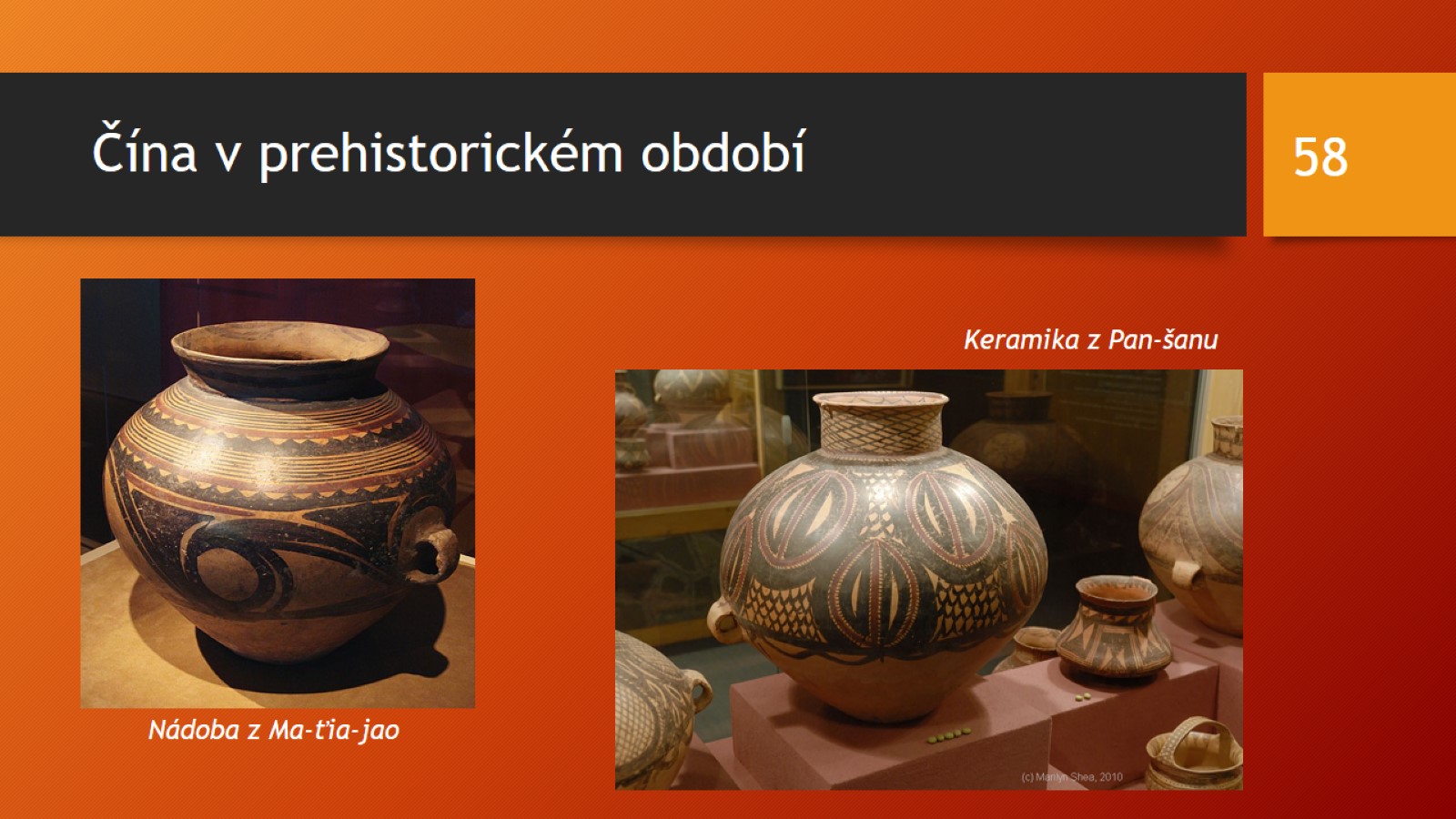 Čína v prehistorickém období
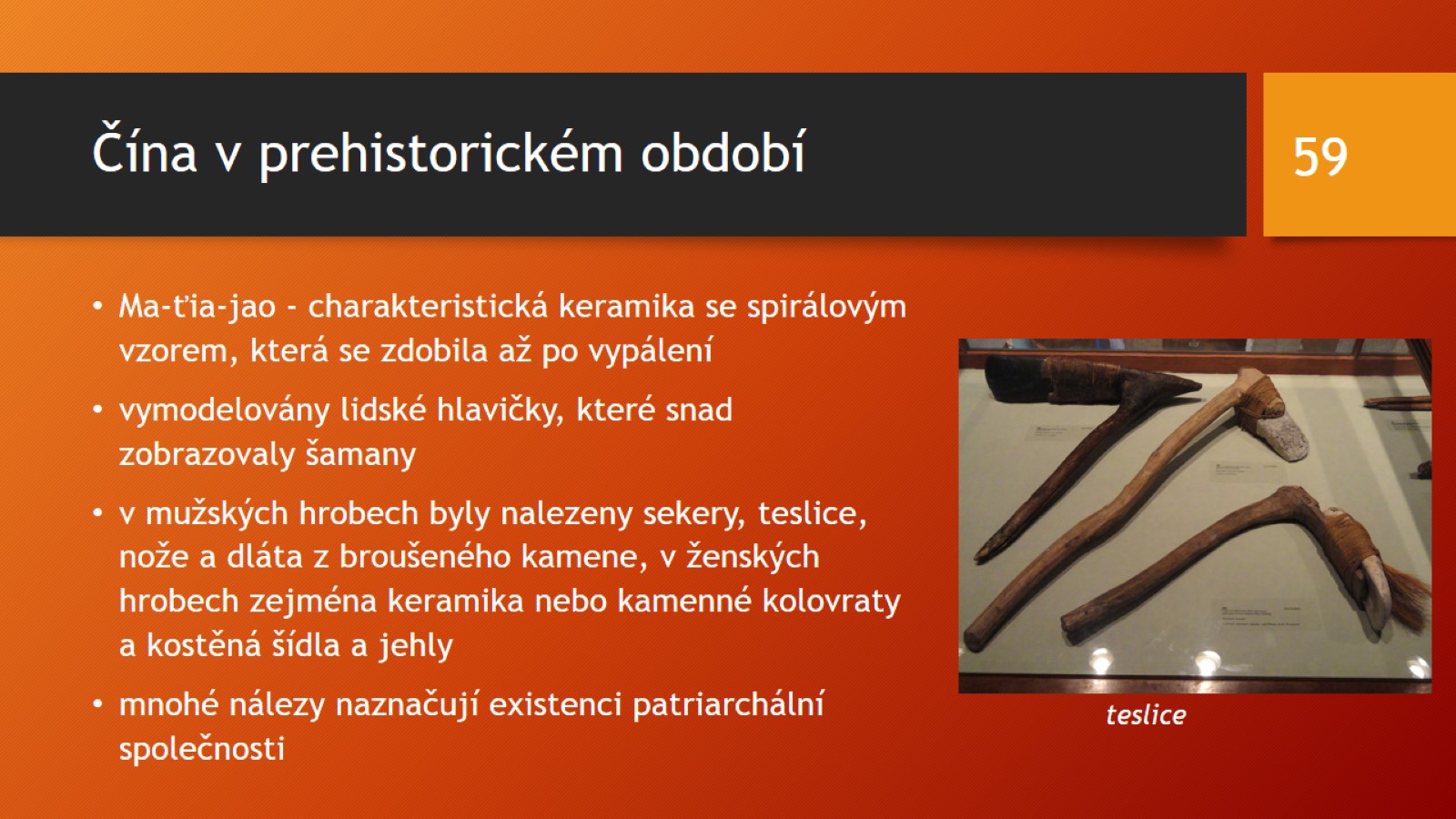 Čína v prehistorickém období
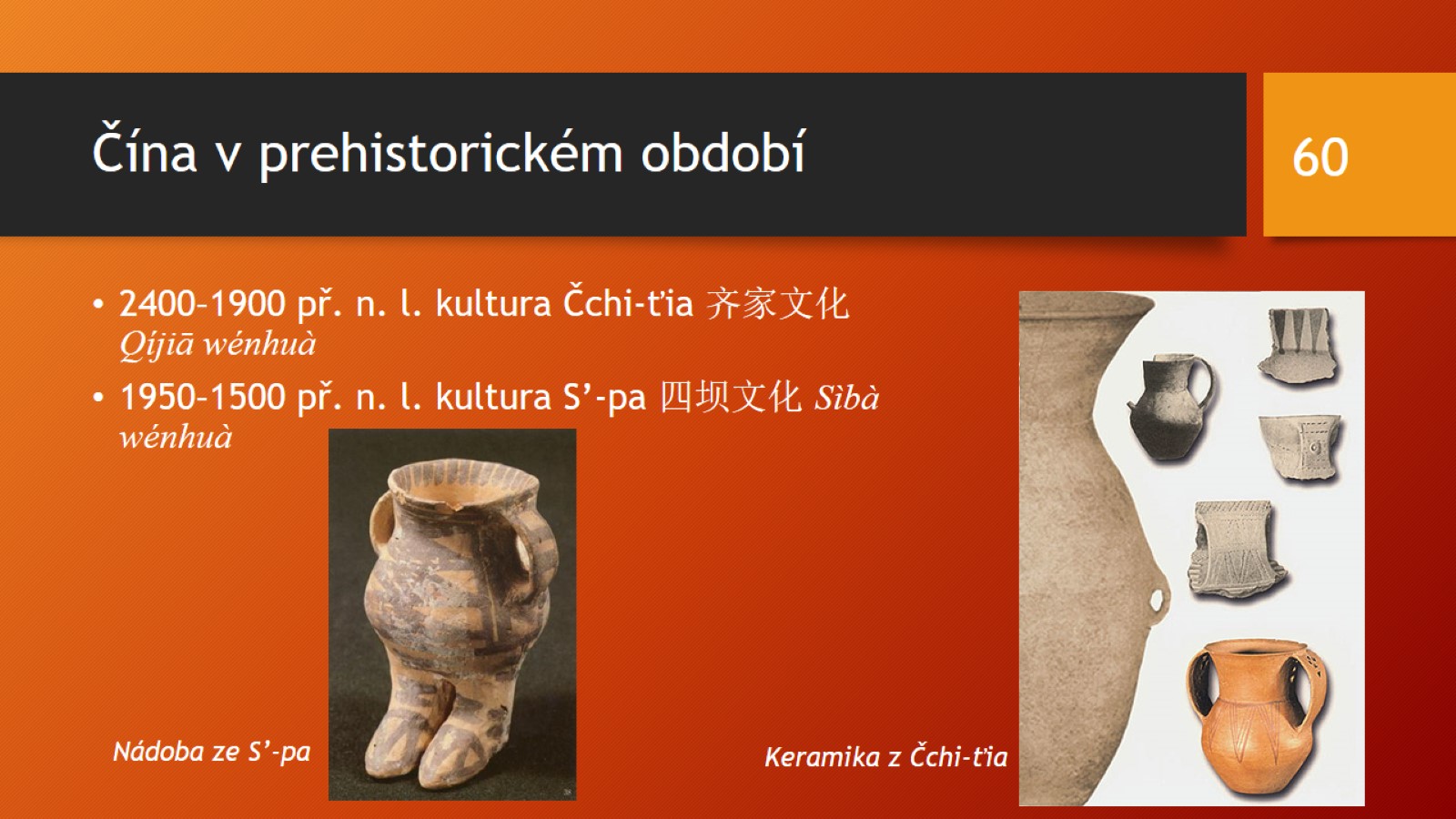 Čína v prehistorickém období
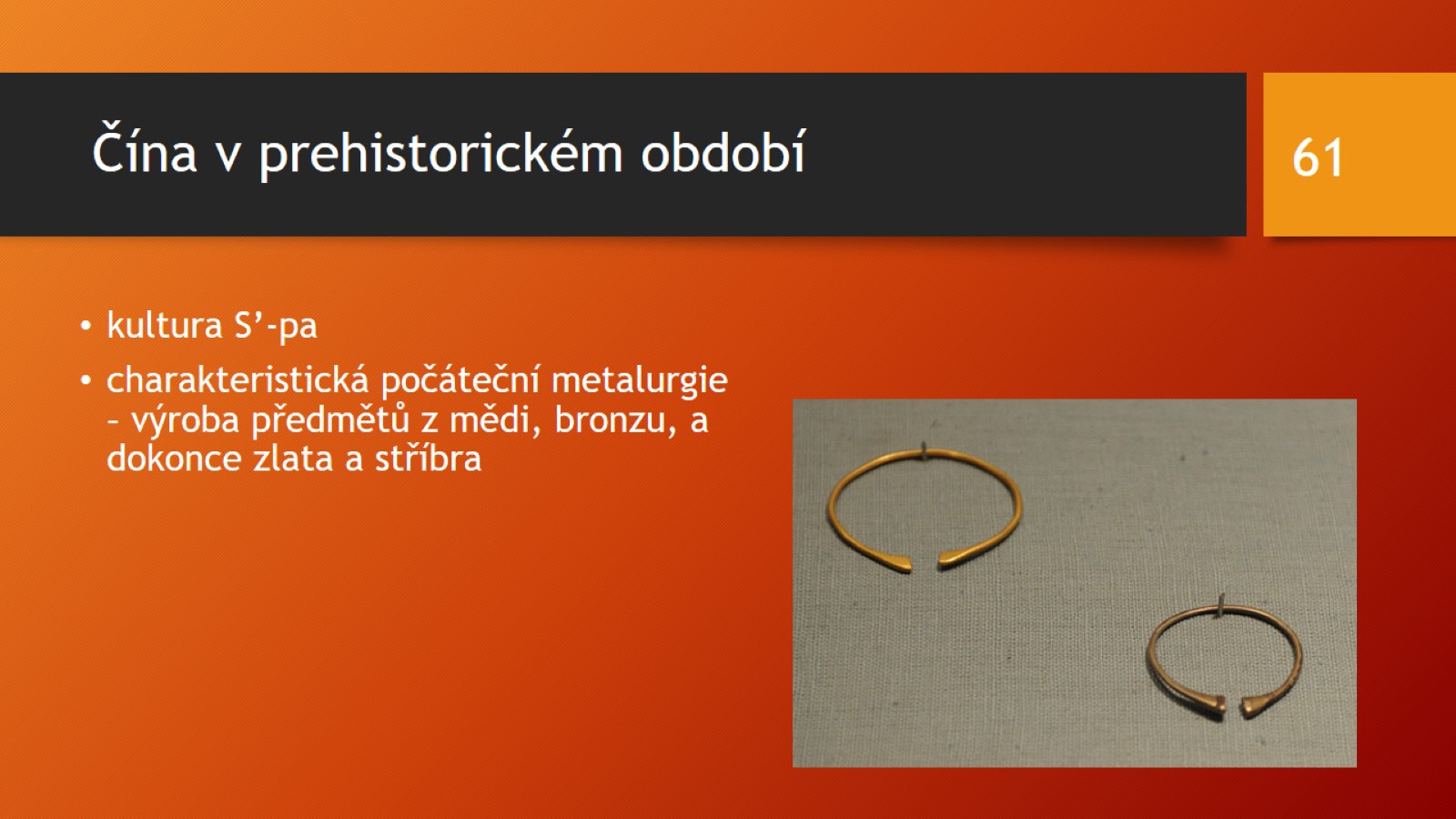 Čína v prehistorickém období
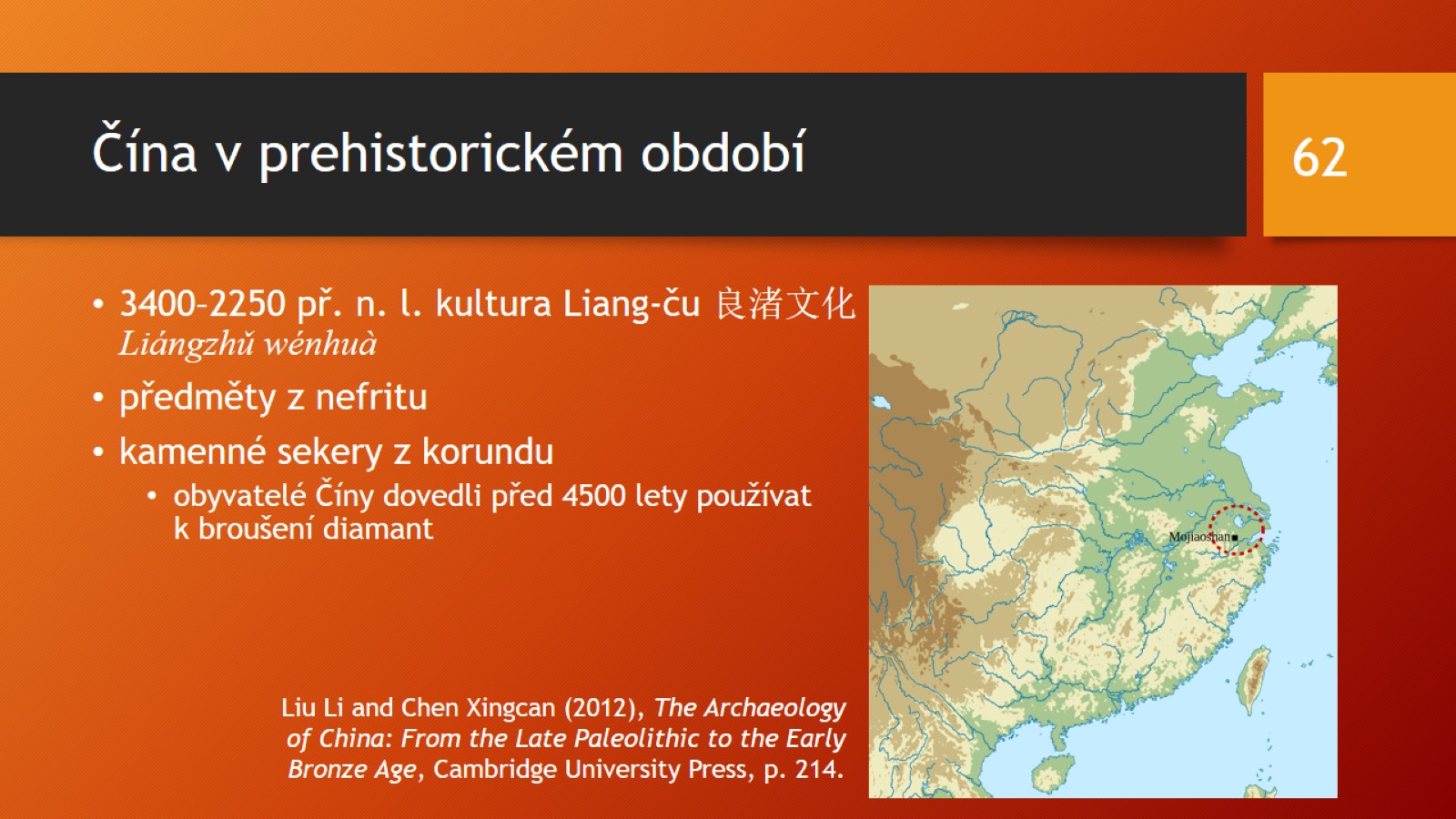 Čína v prehistorickém období
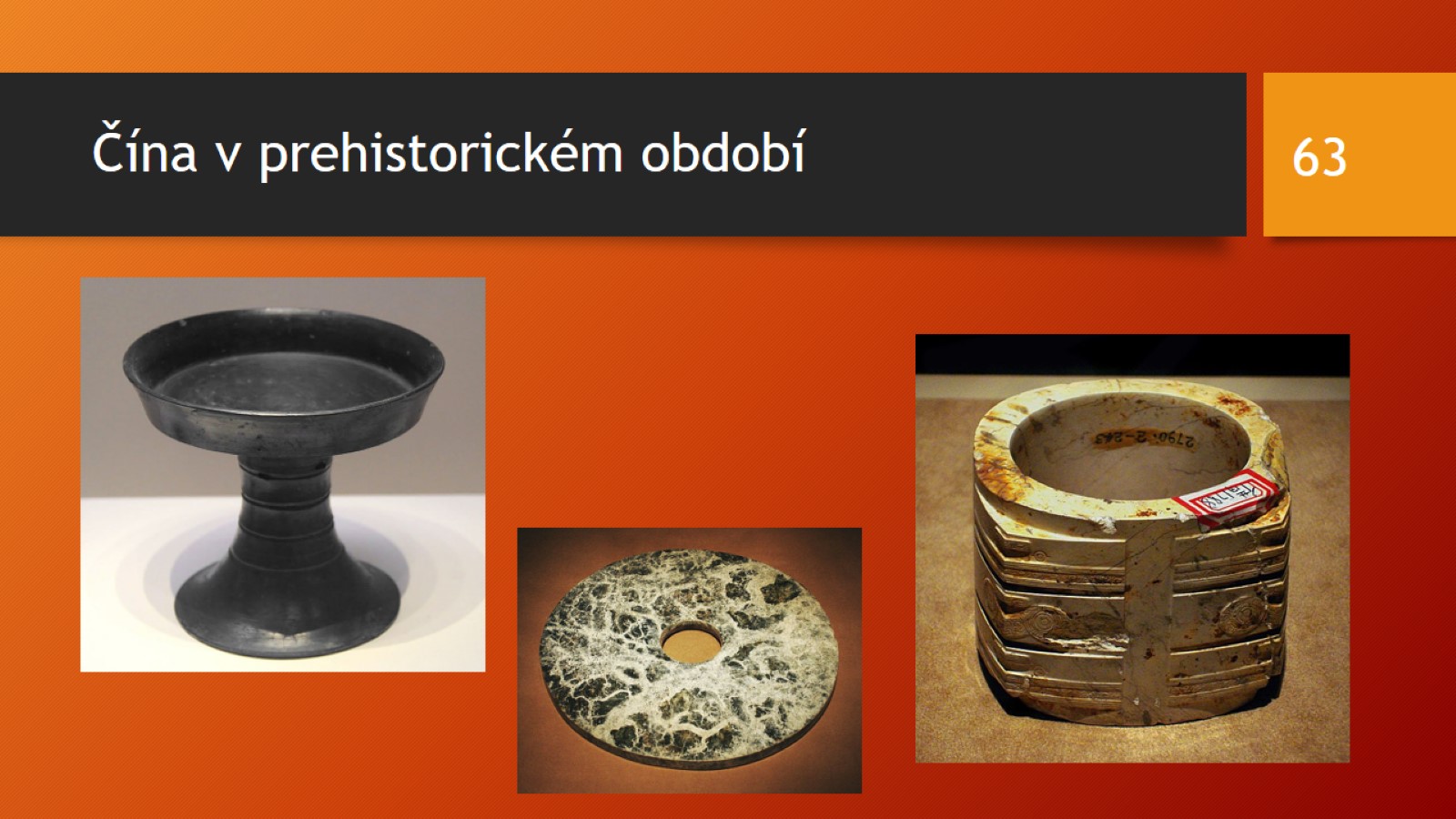 Čína v prehistorickém období
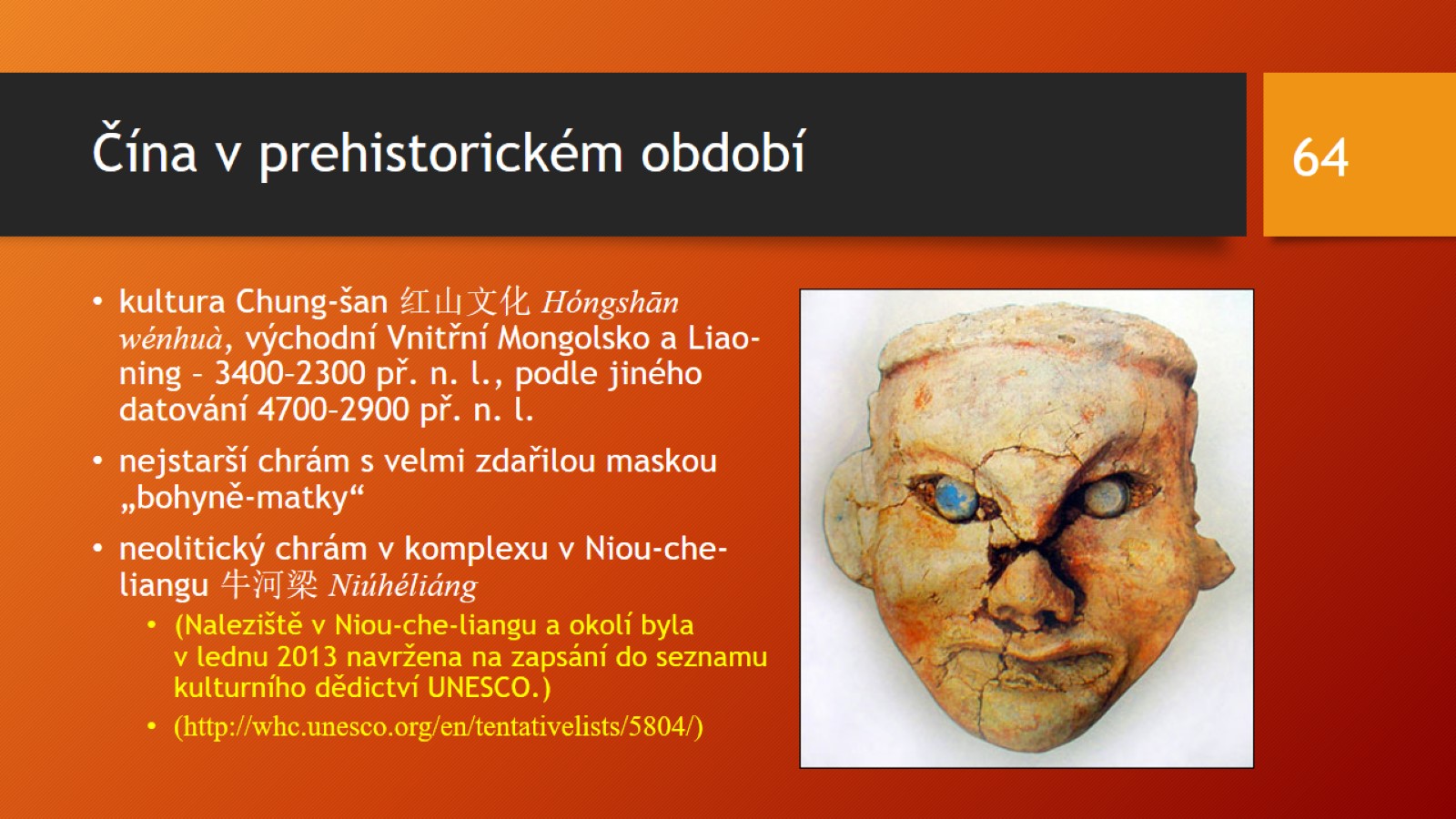 Čína v prehistorickém období
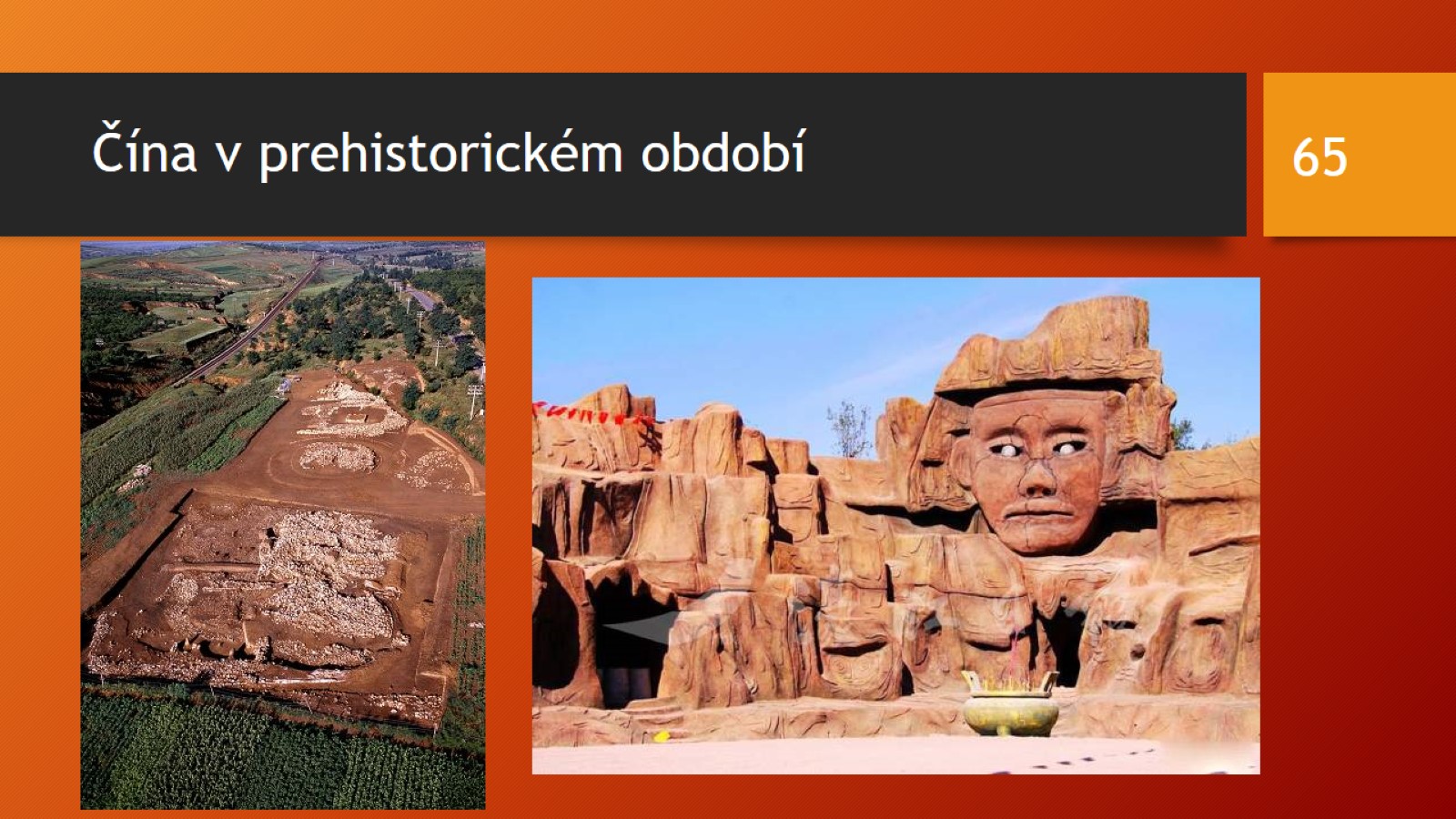 Čína v prehistorickém období
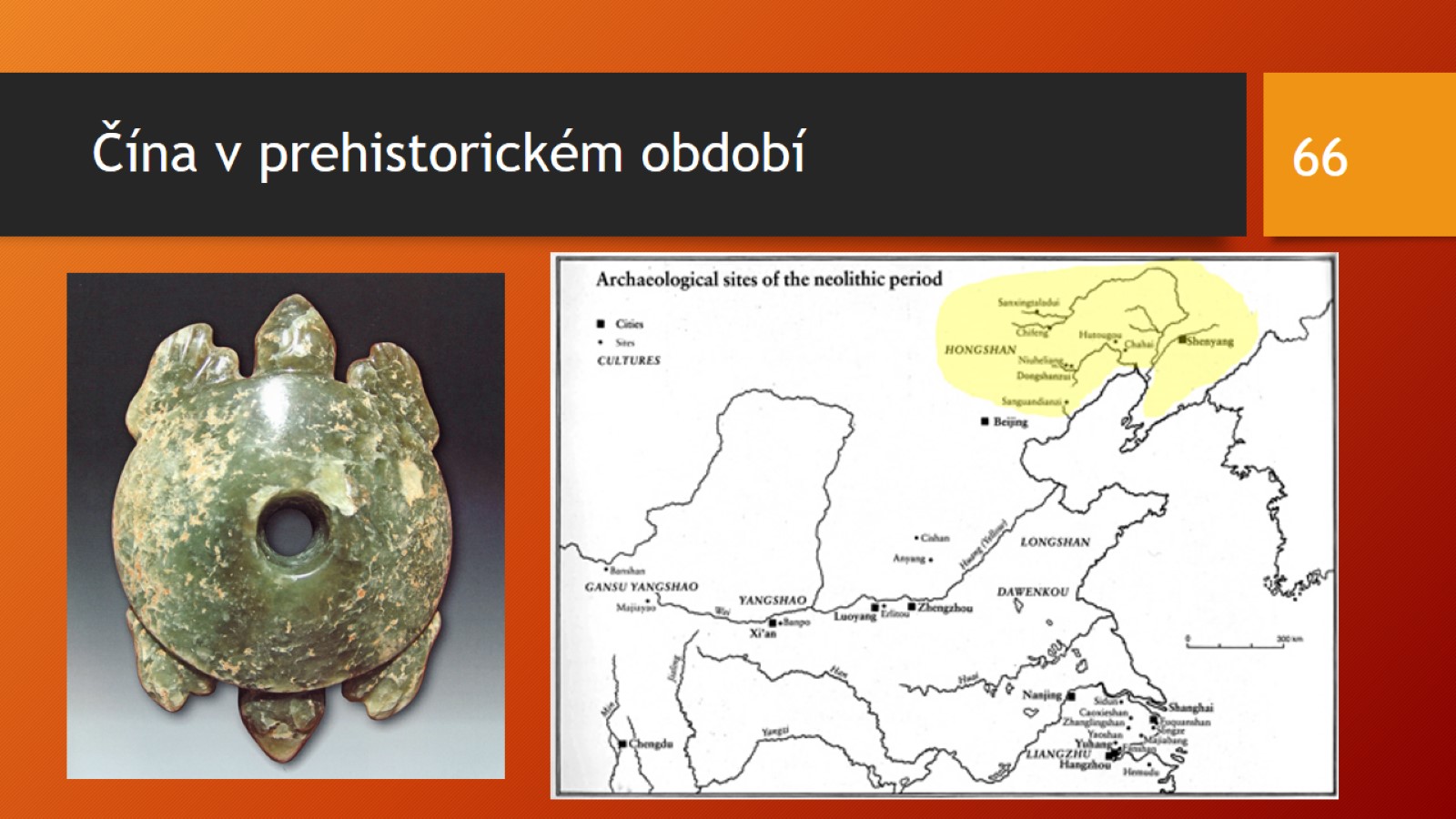 Čína v prehistorickém období
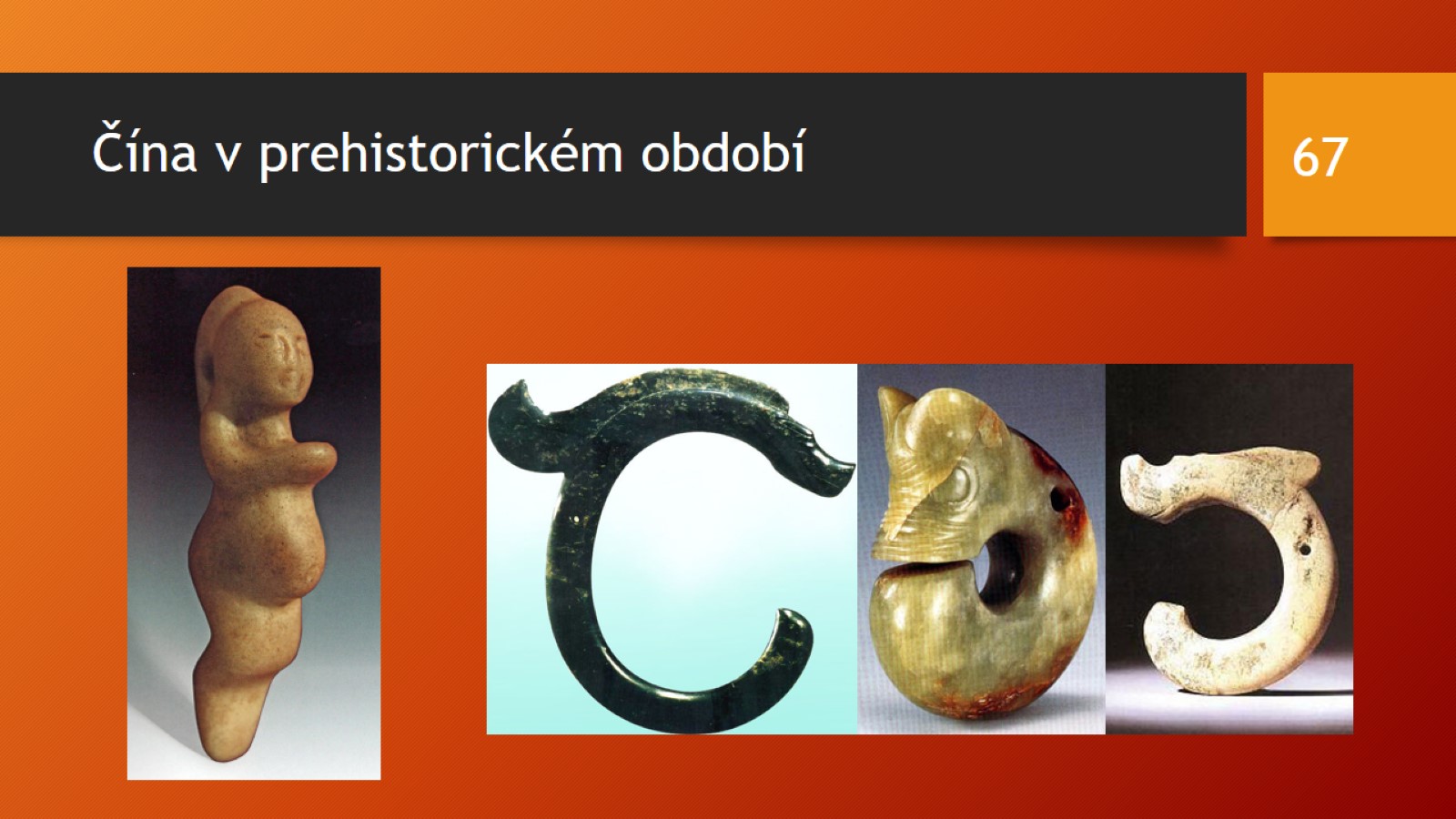 Čína v prehistorickém období
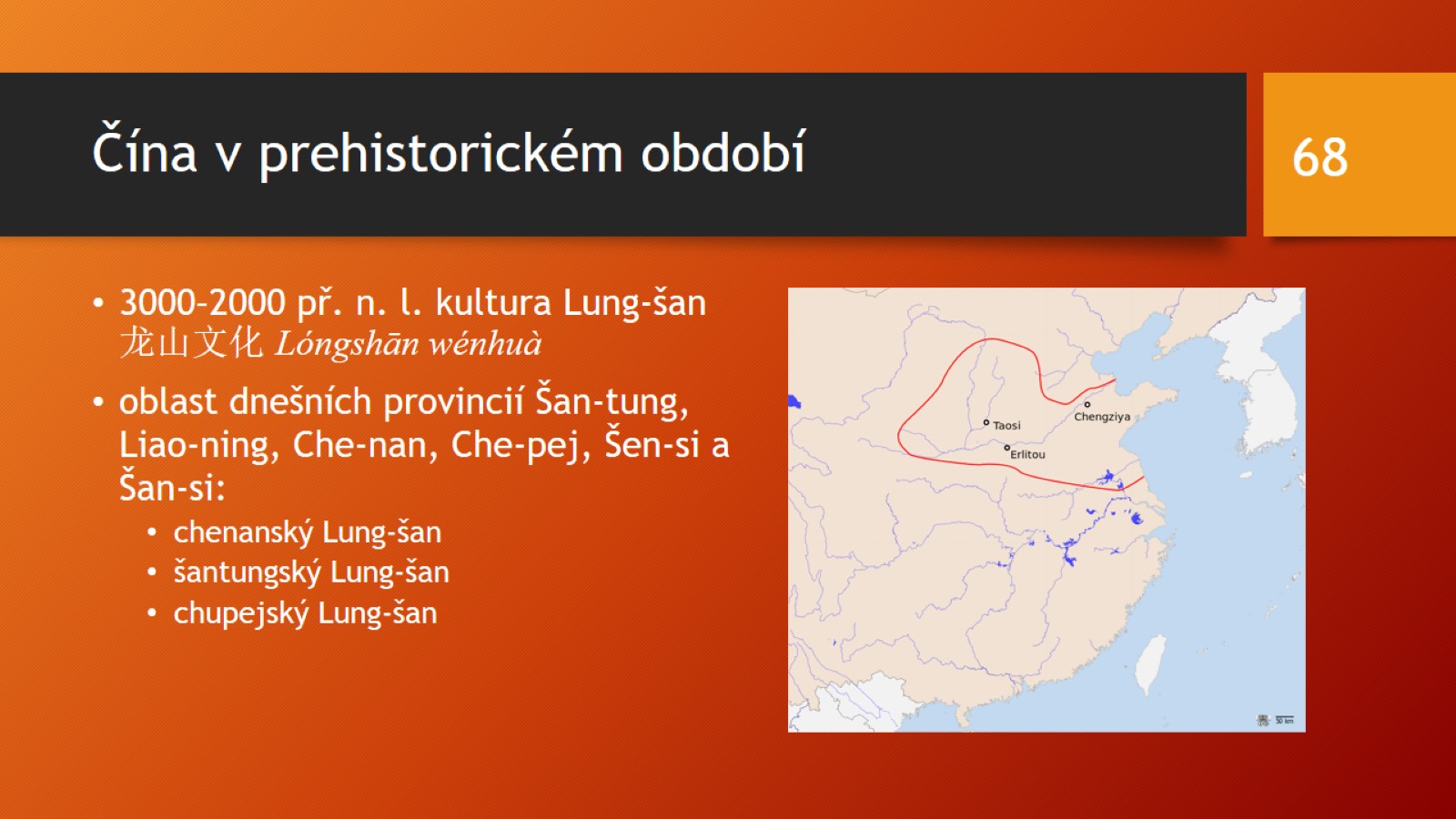 Čína v prehistorickém období
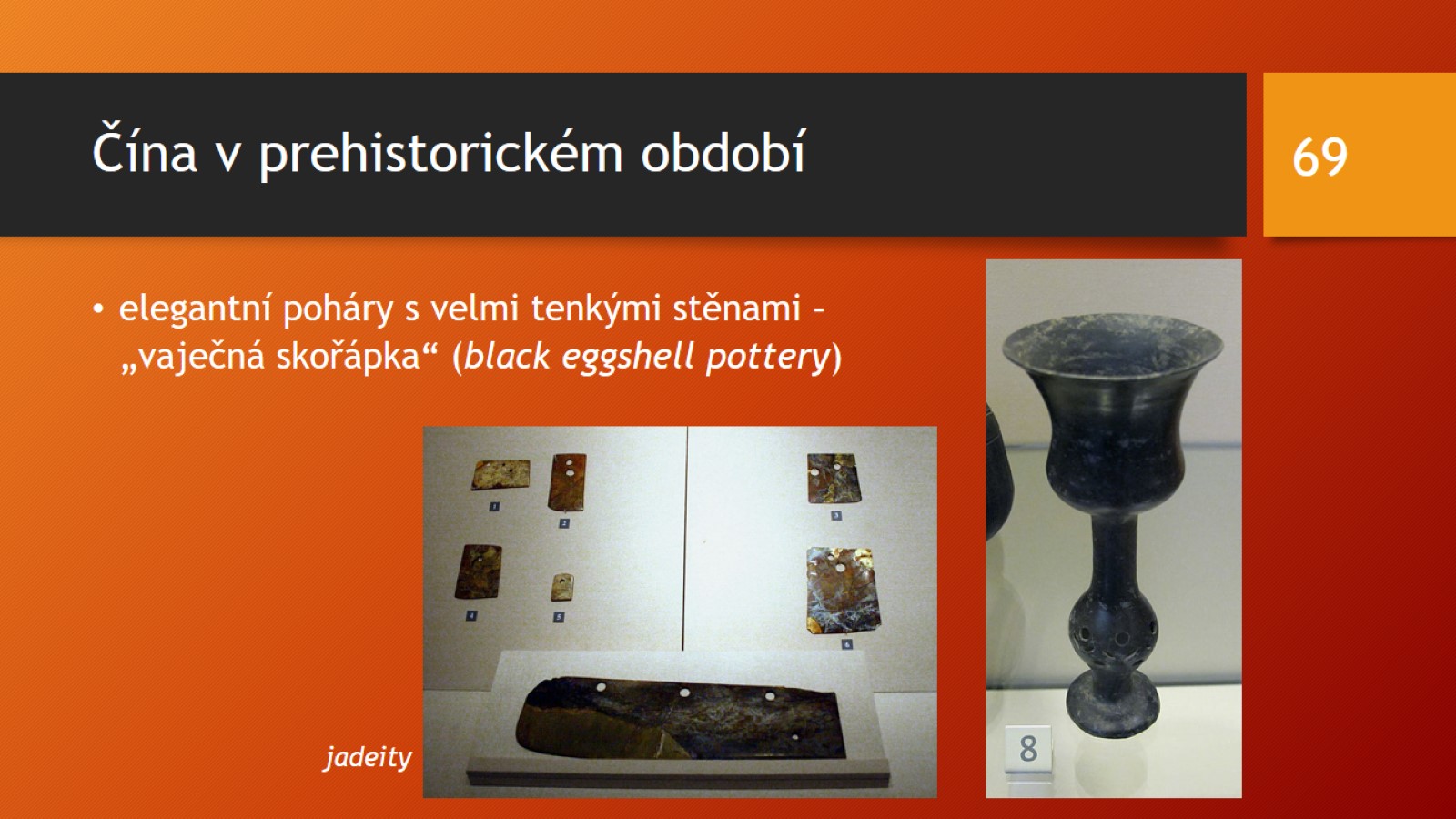 Čína v prehistorickém období
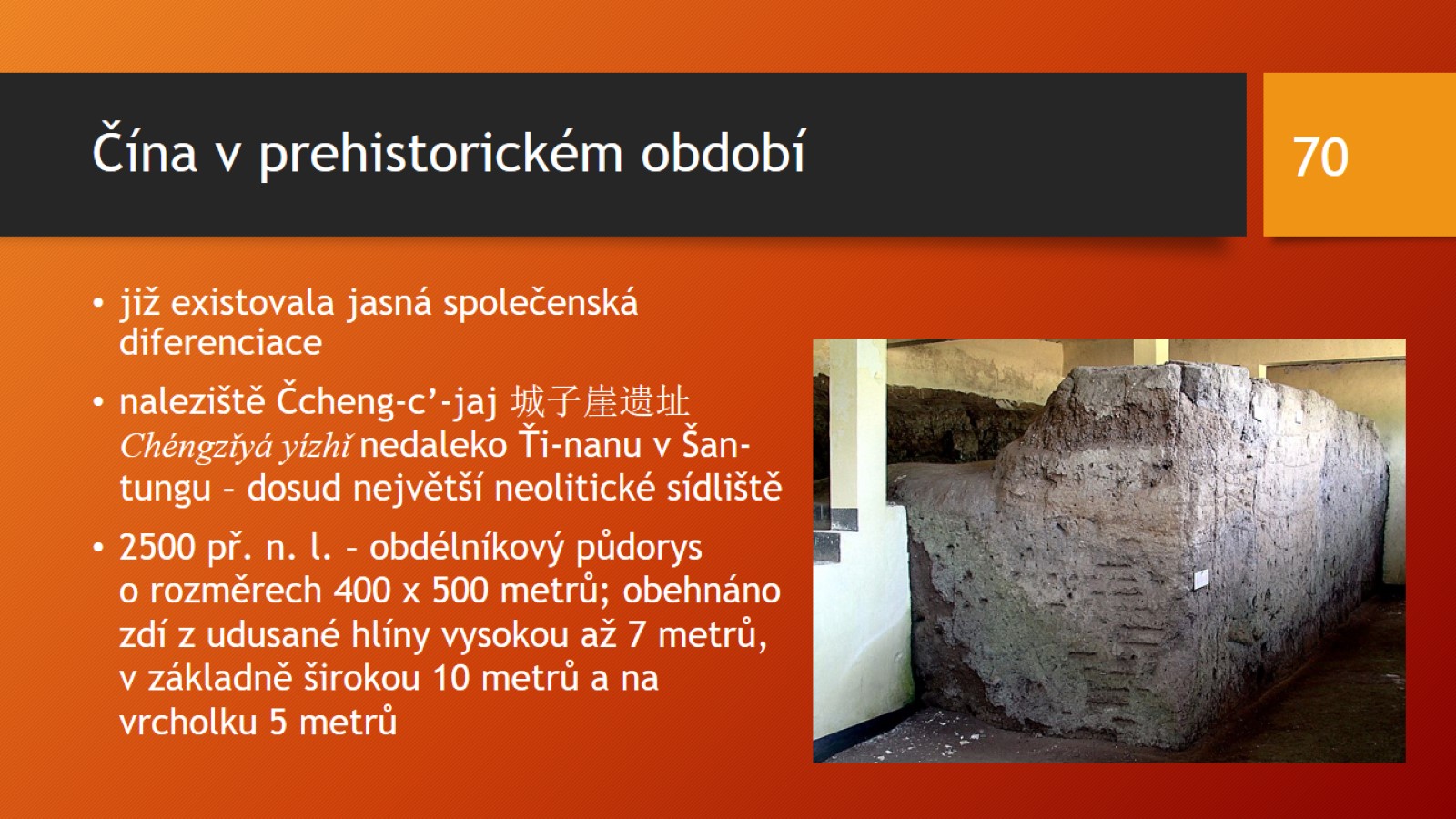 Čína v prehistorickém období
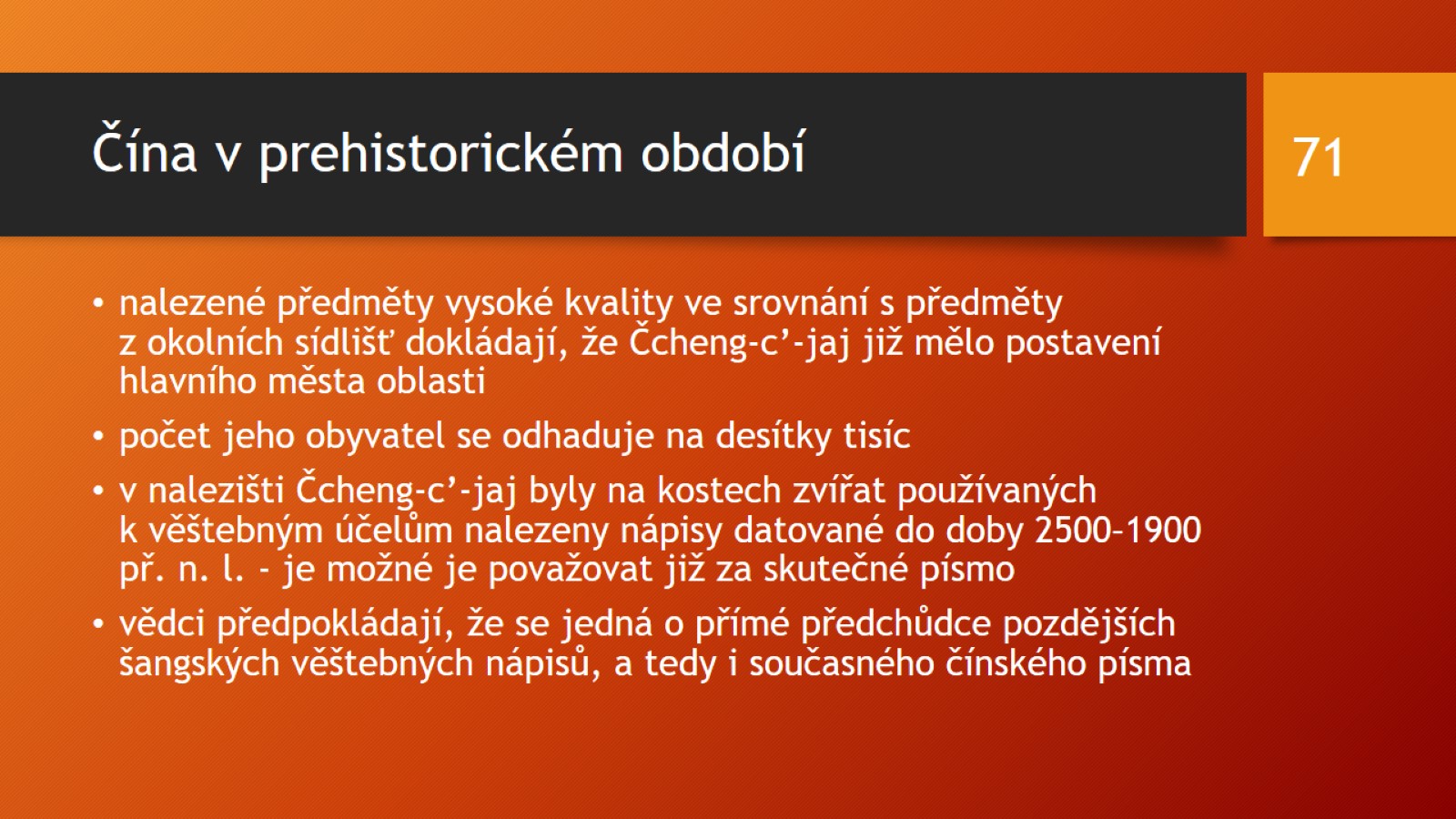 Čína v prehistorickém období
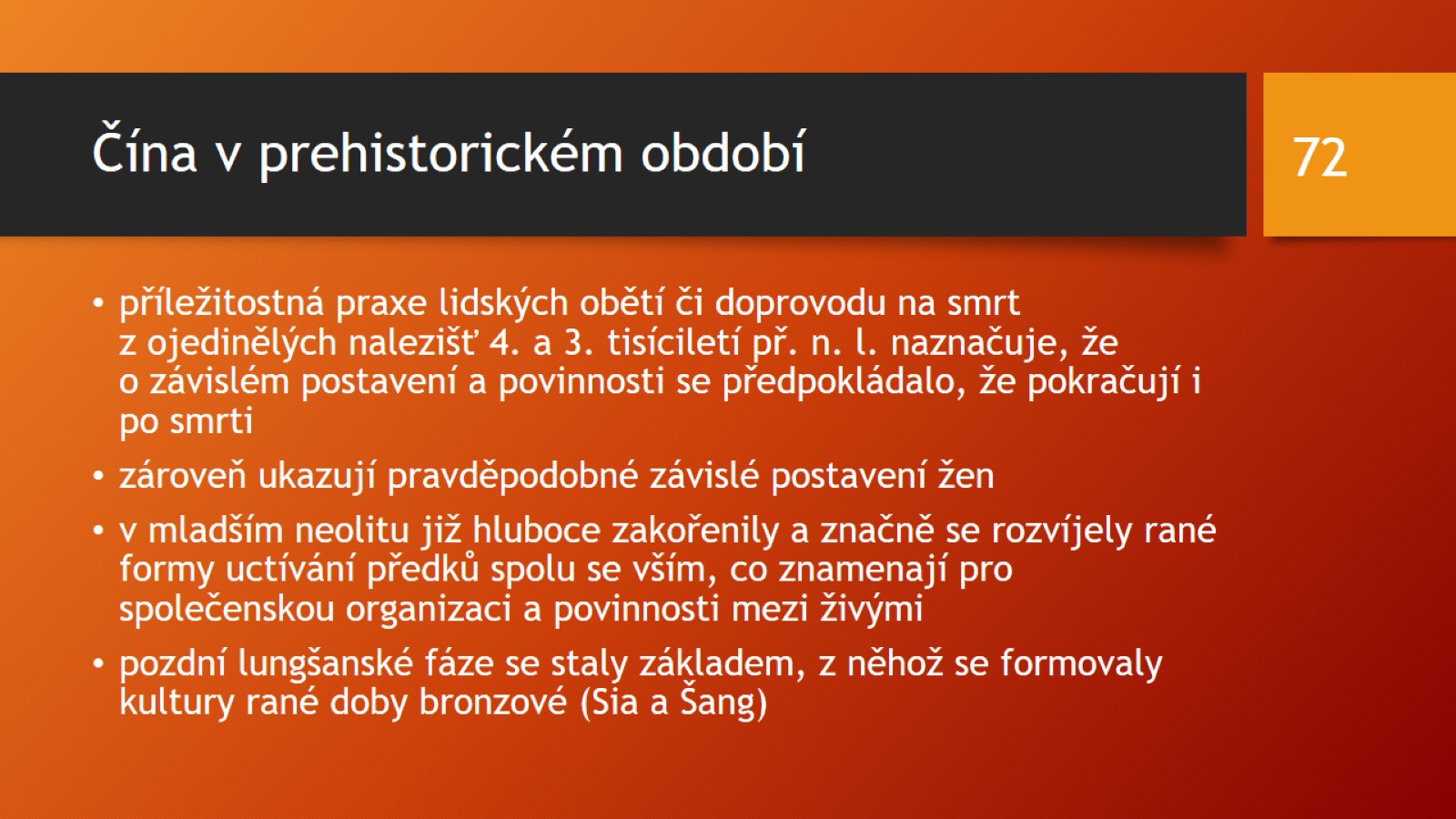 Čína v prehistorickém období
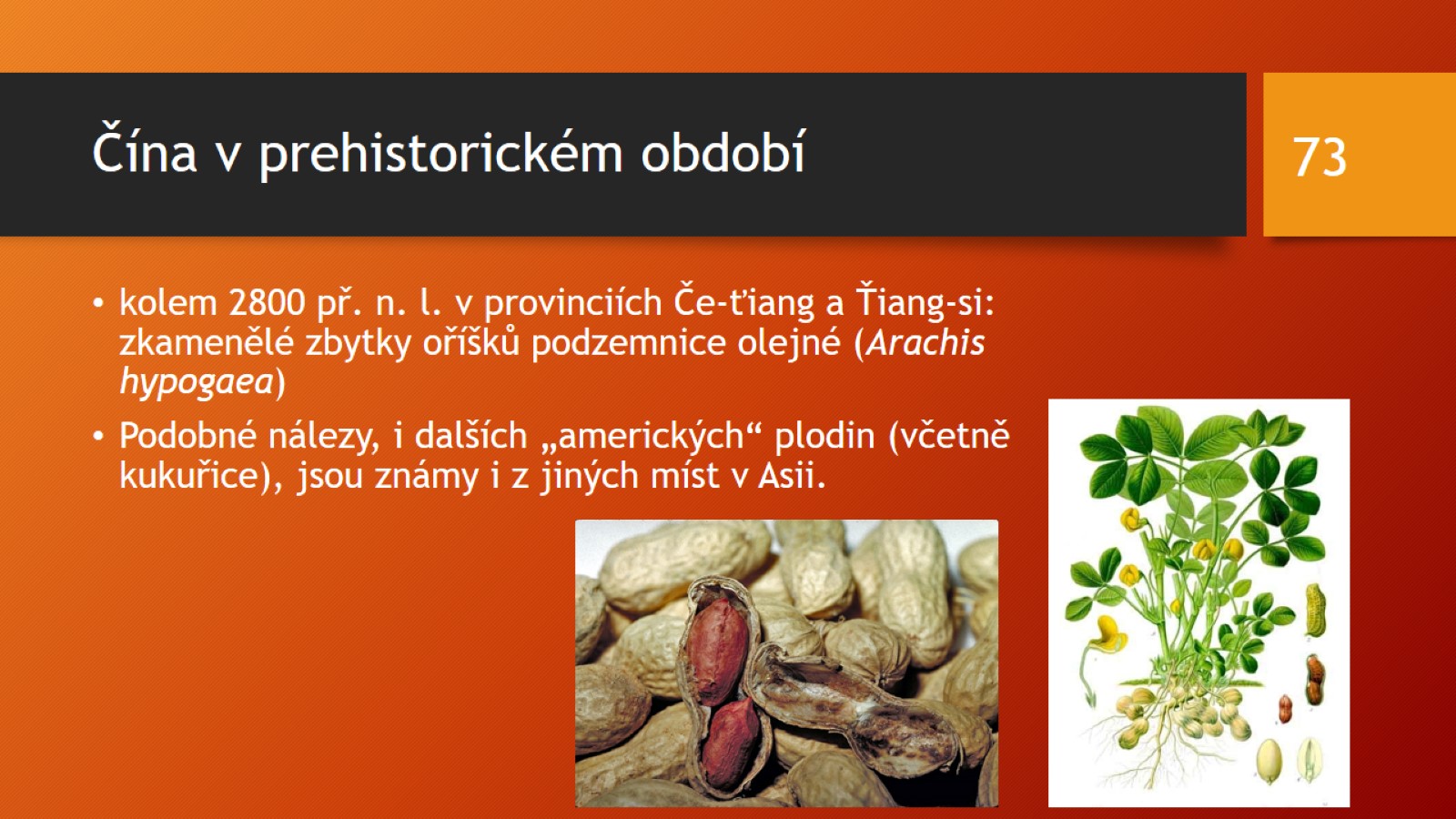 Čína v prehistorickém období